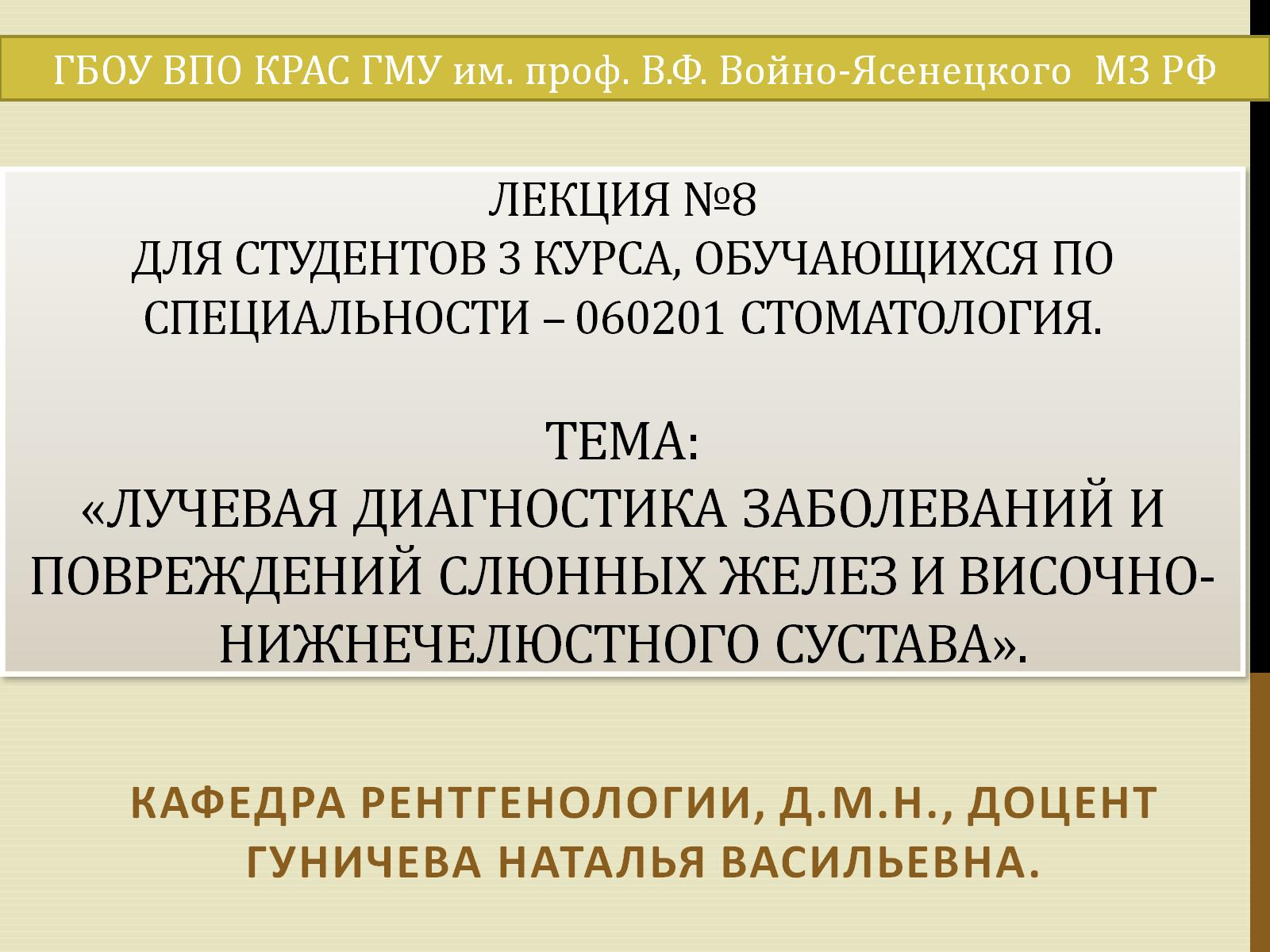 Лекция №8 для студентов 3 курса, обучающихся по специальности – 060201 Стоматология.Тема: «Лучевая диагностика заболеваний и повреждений слюнных желез и височно-нижнечелюстного сустава».
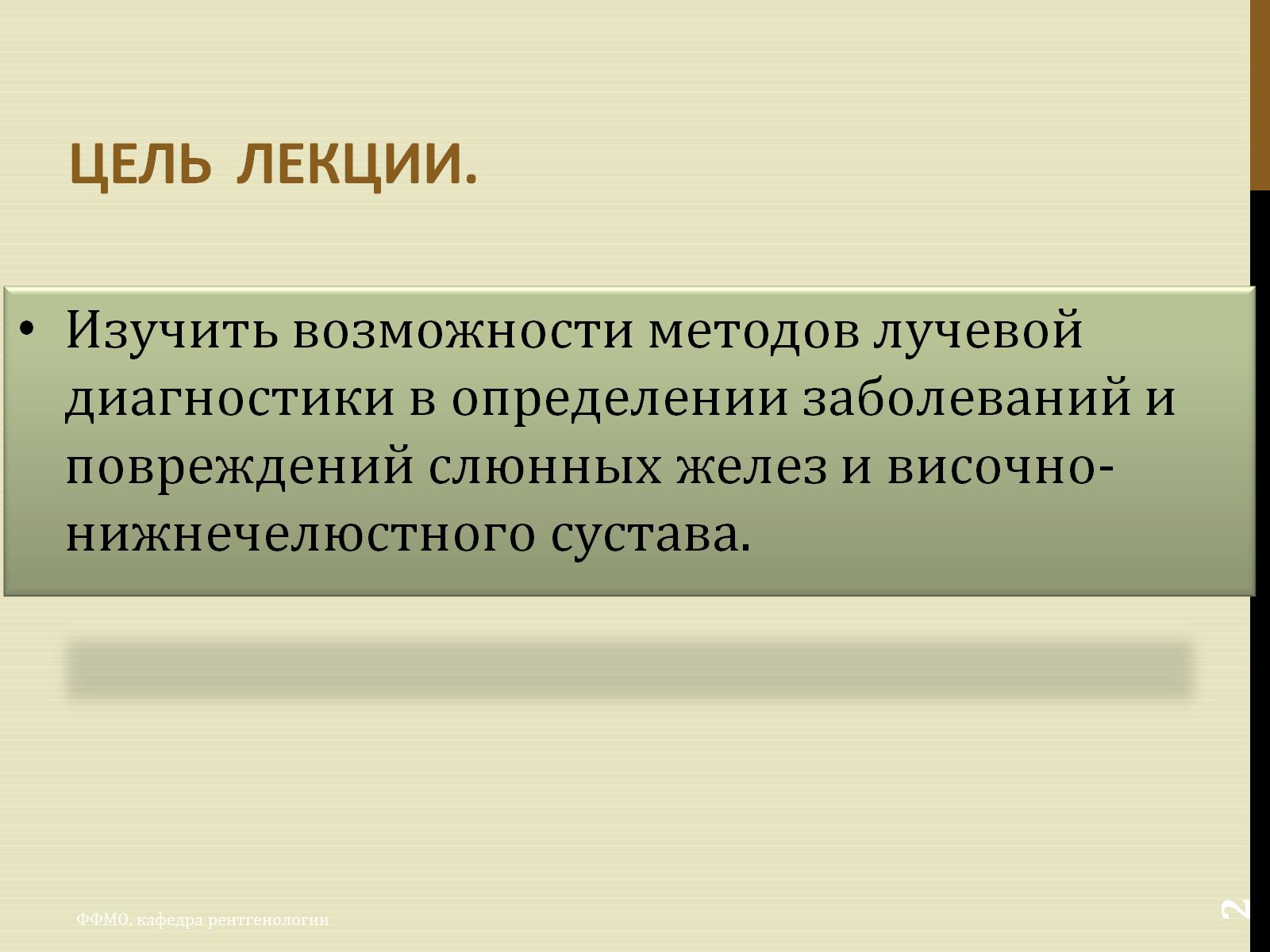 Цель  лекции.
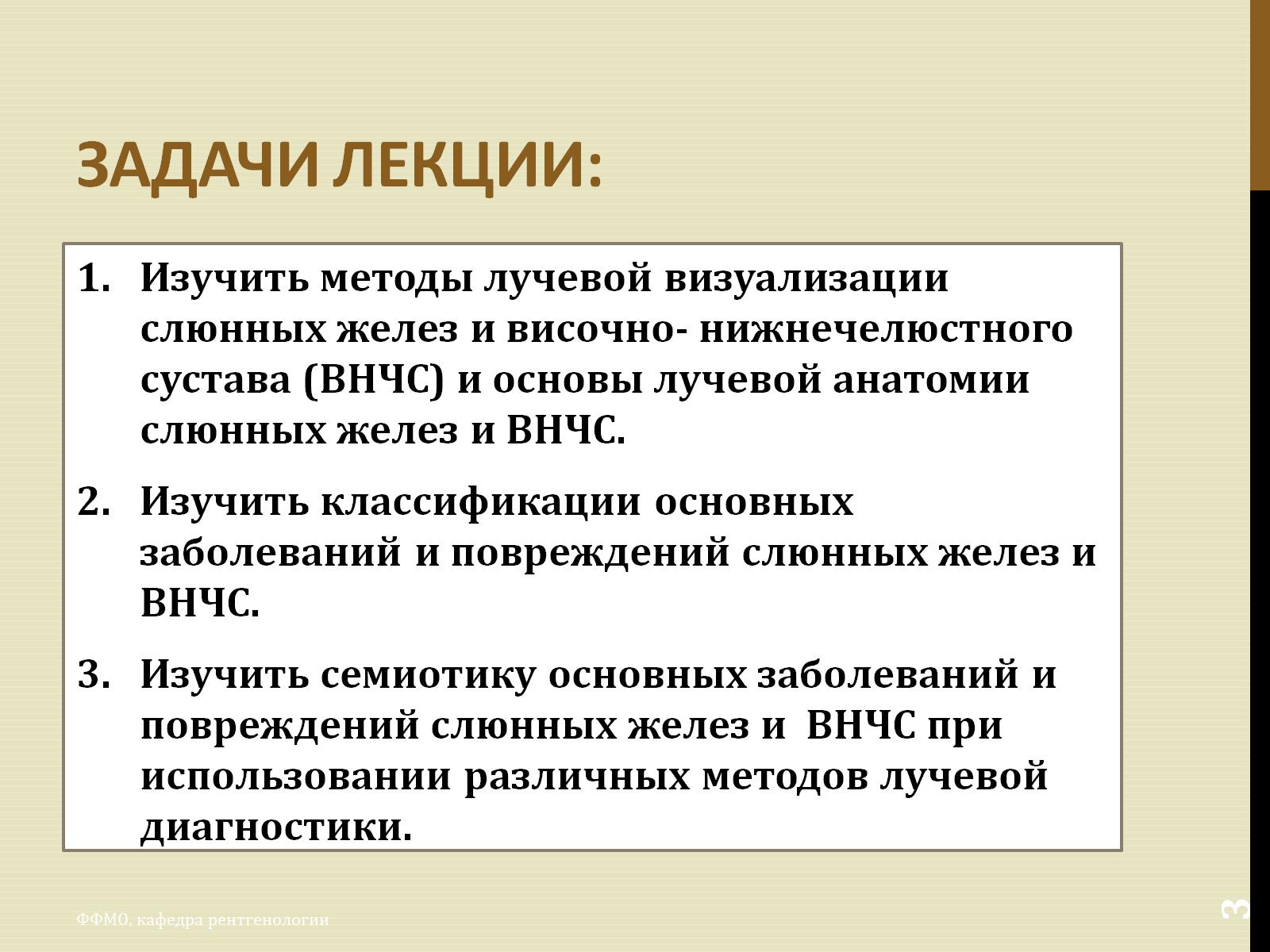 Задачи лекции:
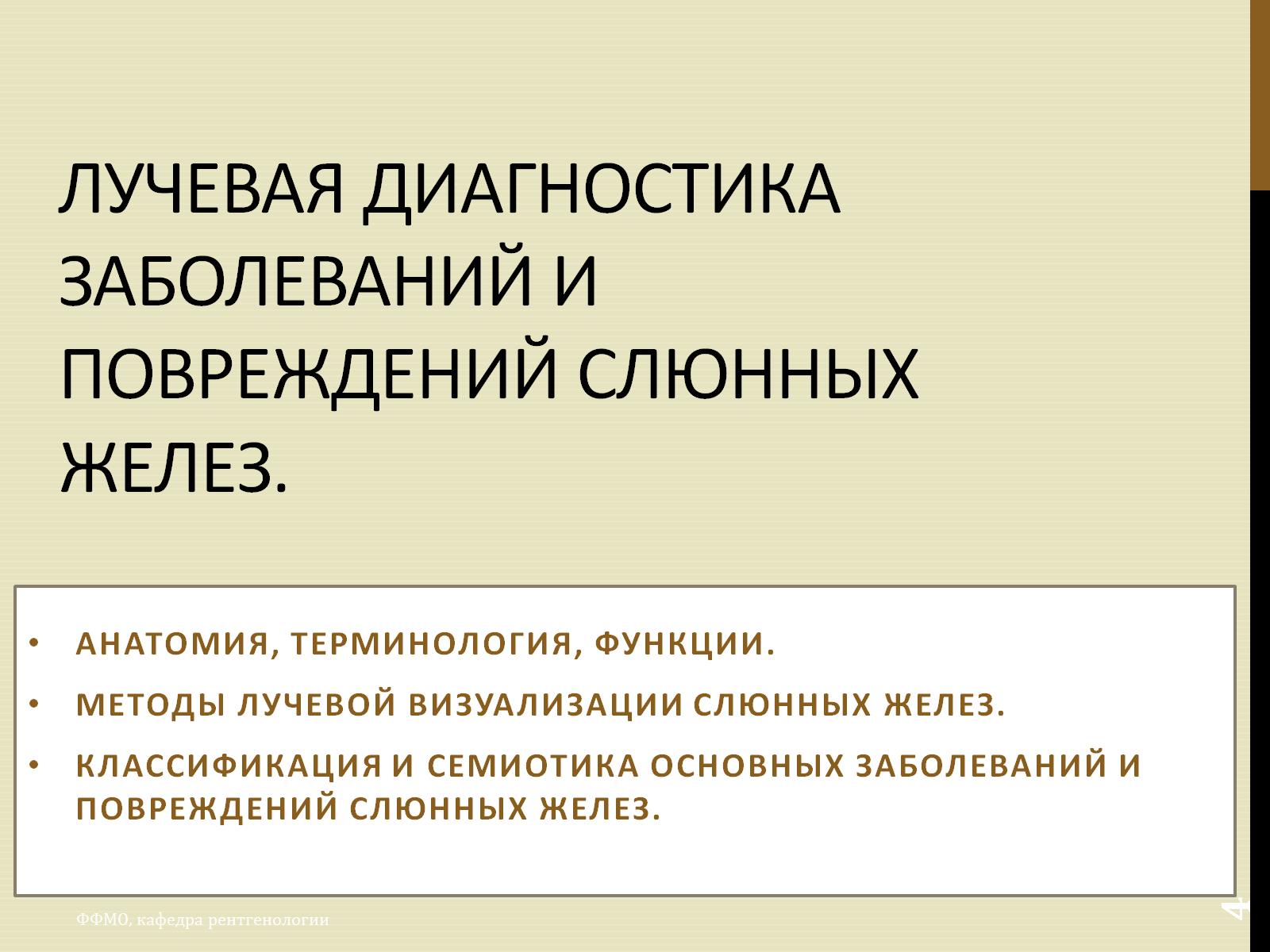 Лучевая диагностика заболеваний и повреждений слюнных желез.
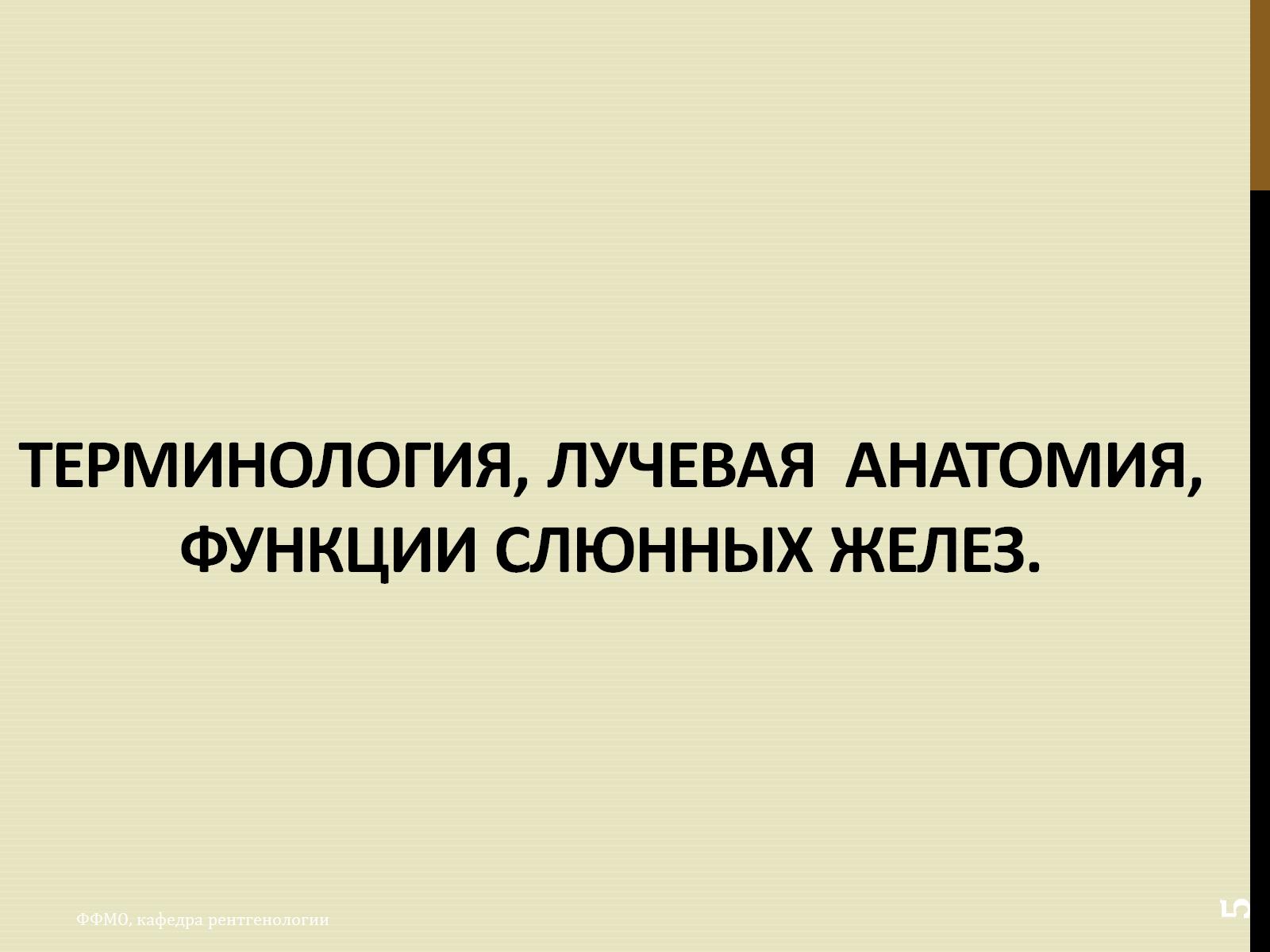 Терминология, ЛУЧЕВАЯ  анатомия, функции слюнных желез.
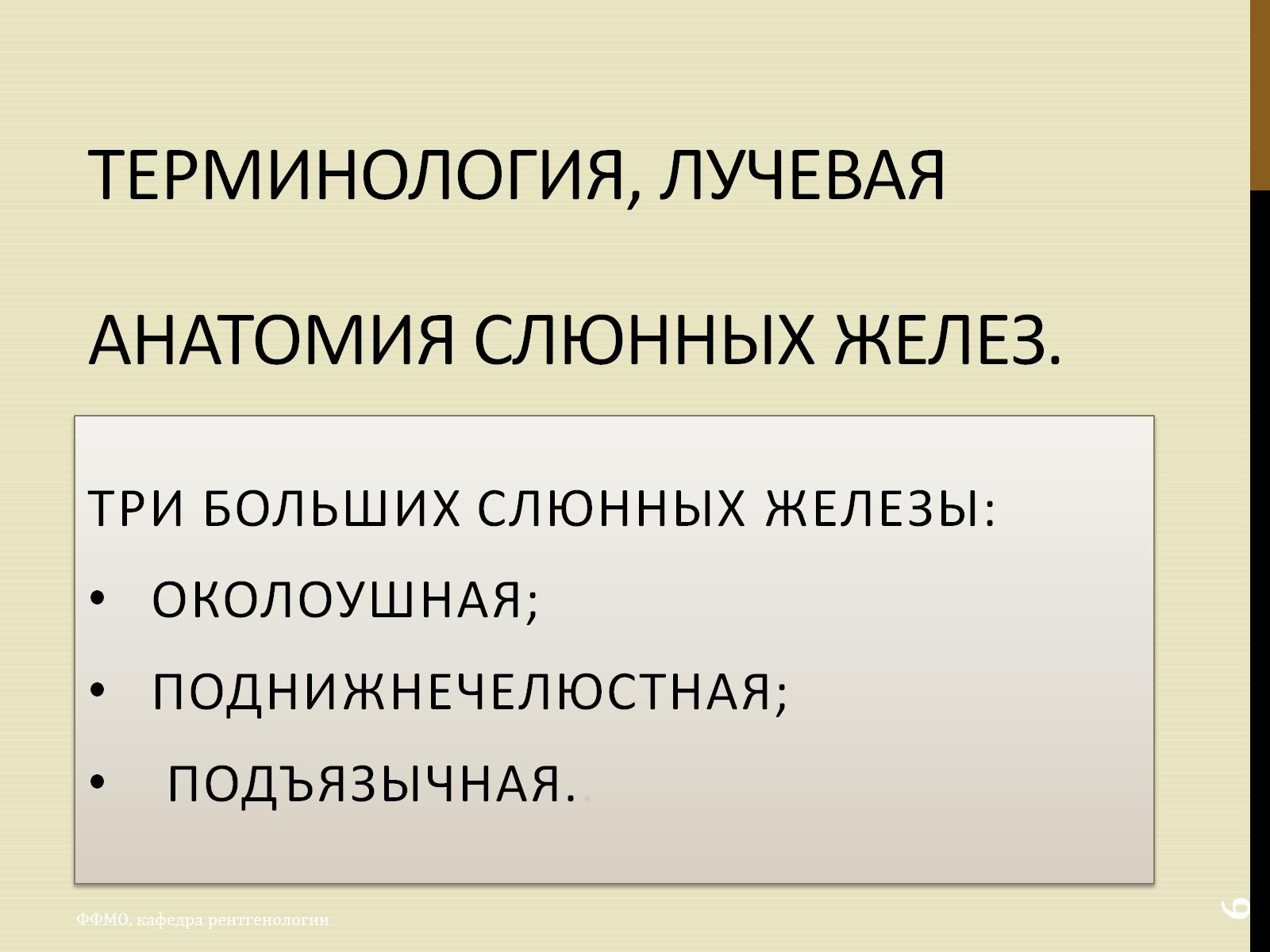 Терминология, ЛУЧЕВАЯ анатомия слюнных желез.
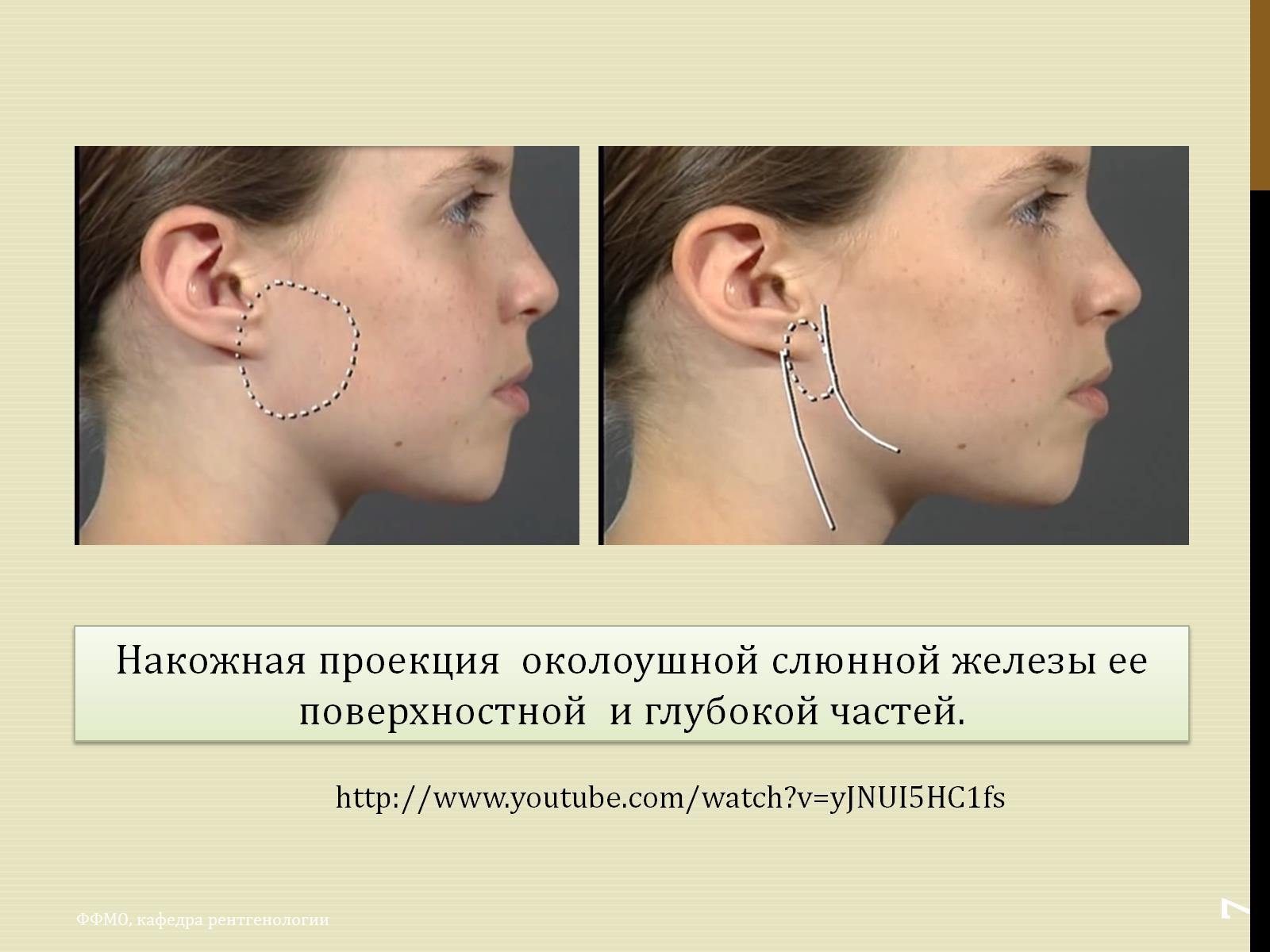 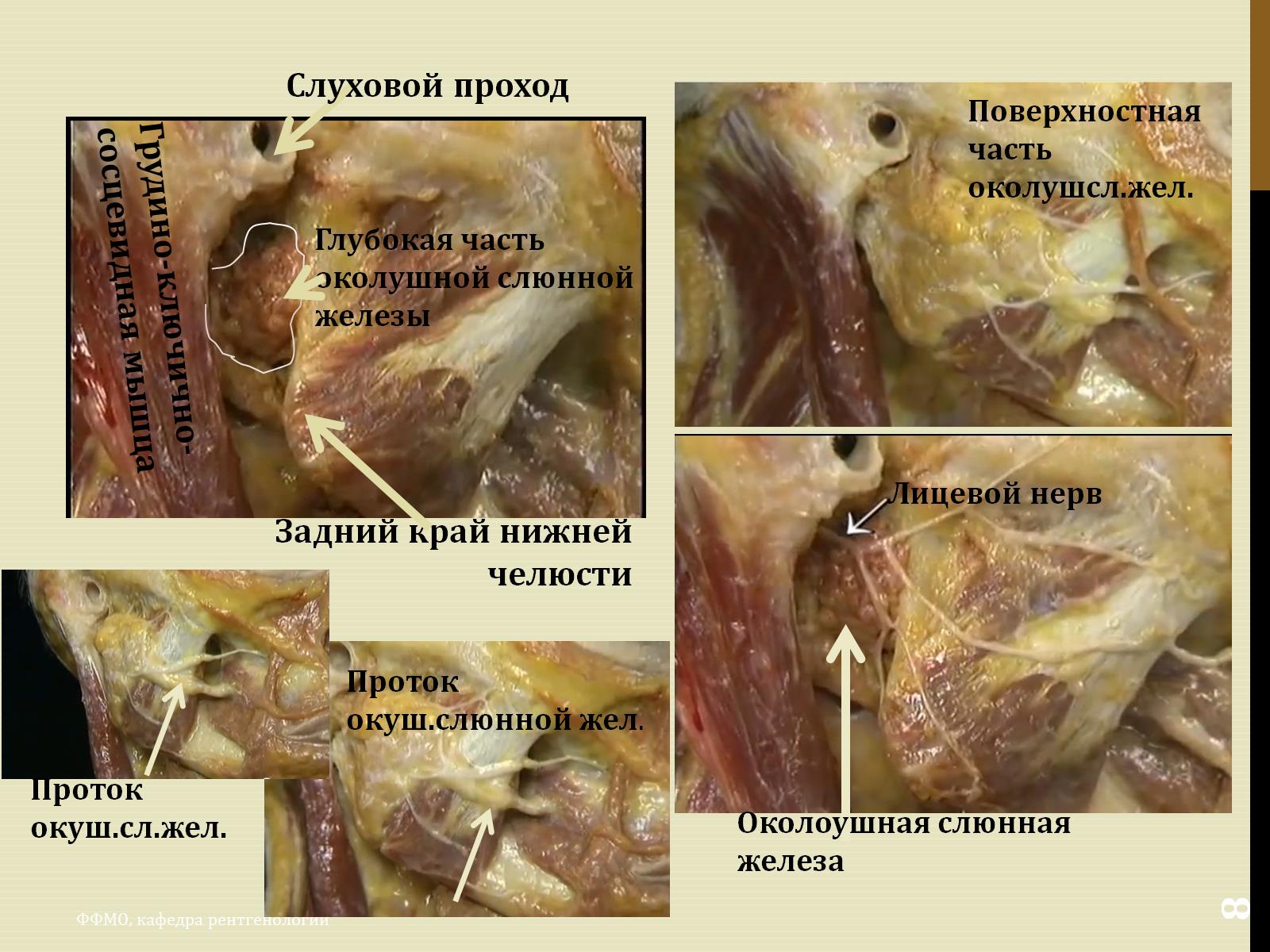 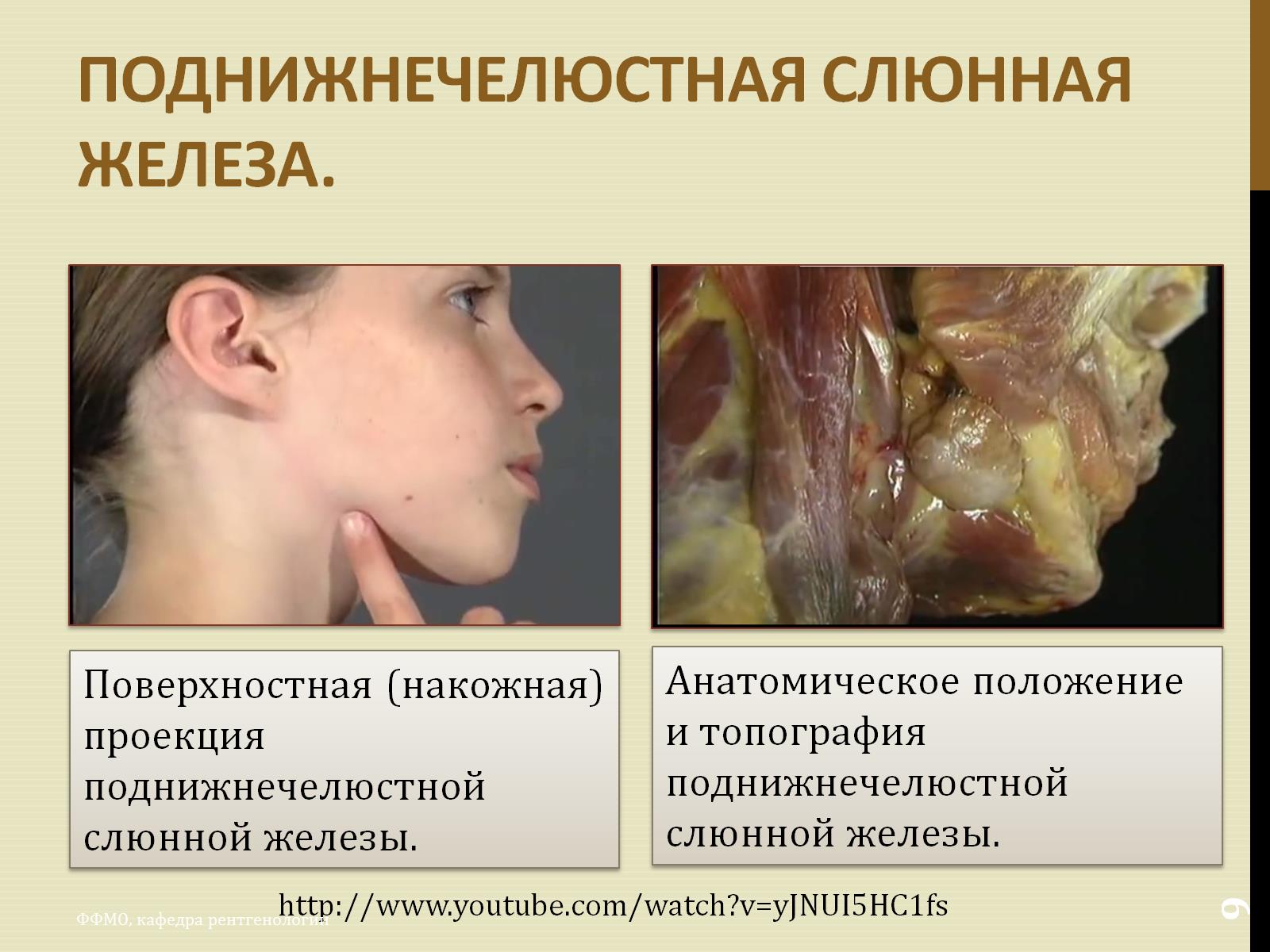 Поднижнечелюстная слюнная железа.
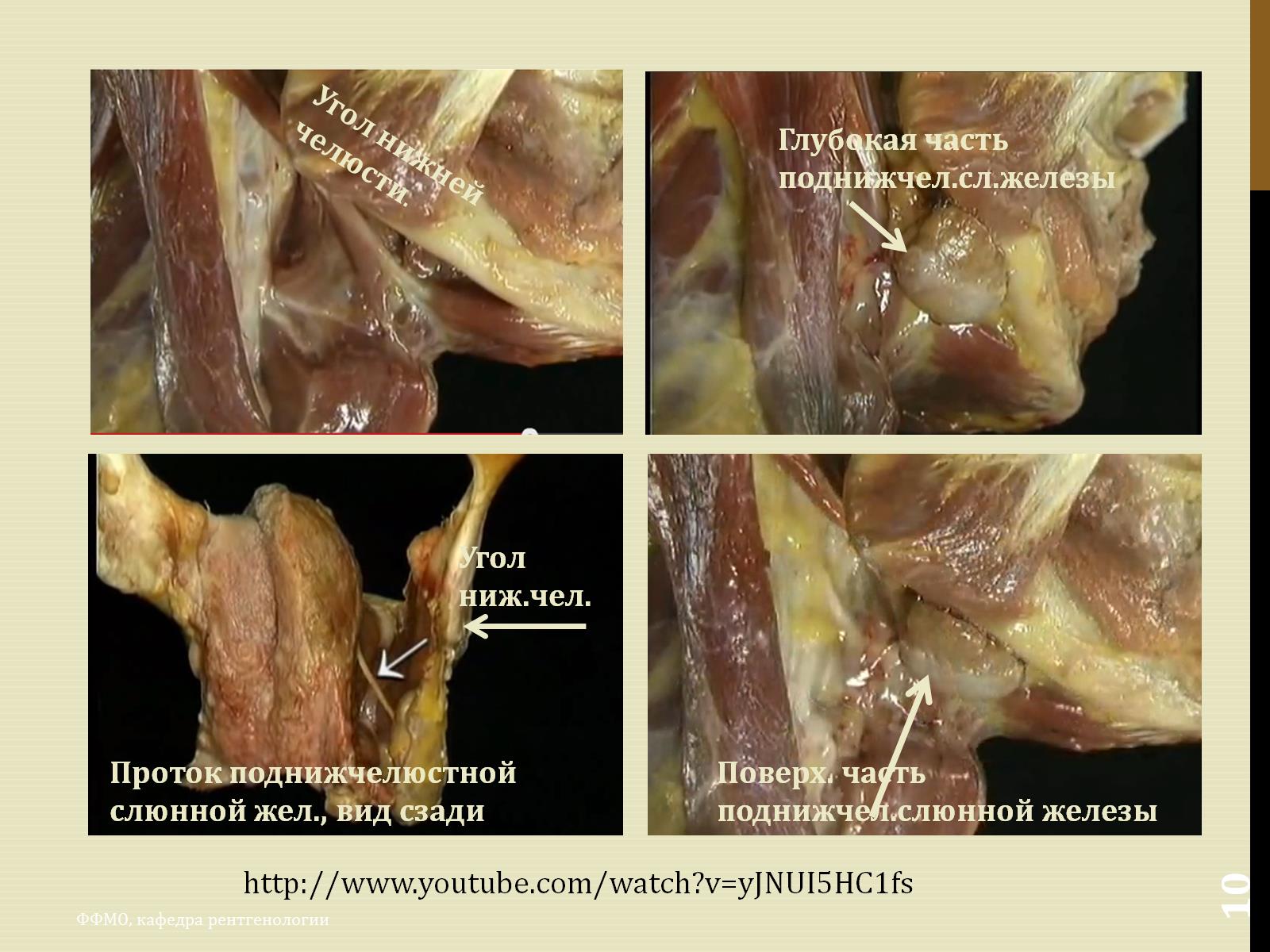 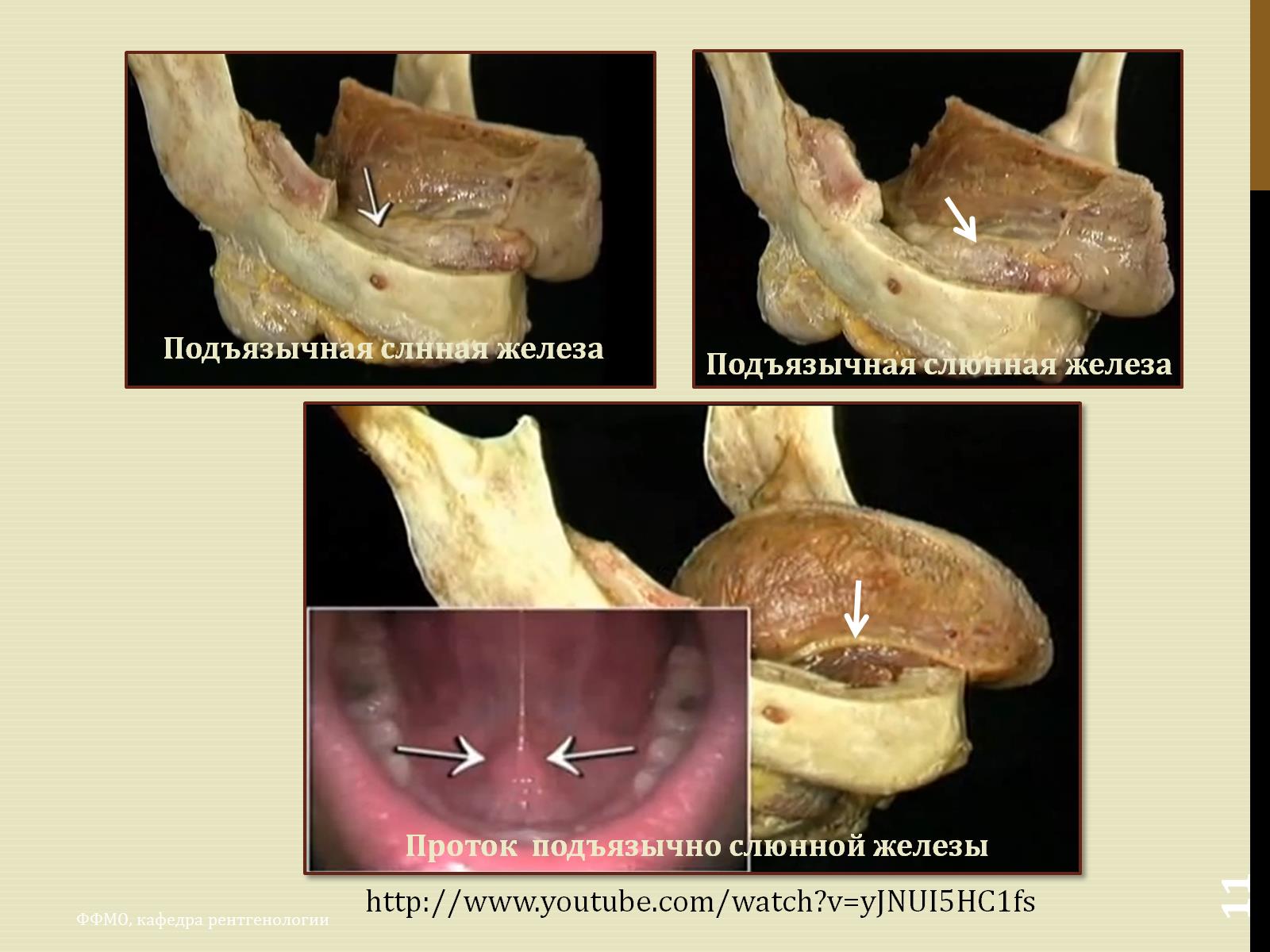 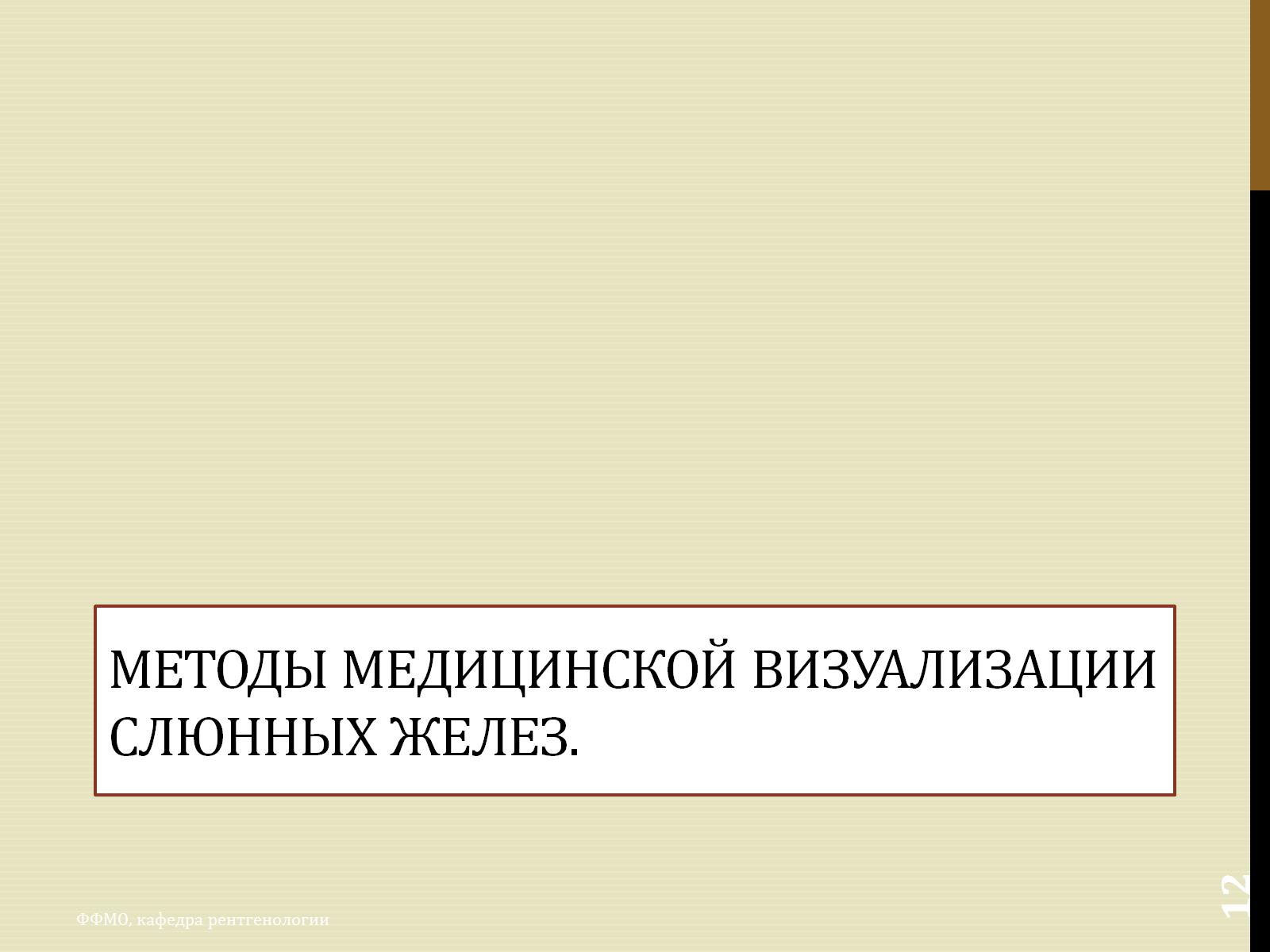 МЕТОДЫ МЕДИЦИНСКОЙ ВИЗУАЛИЗАЦИИ СЛЮННЫХ ЖЕЛЕЗ.
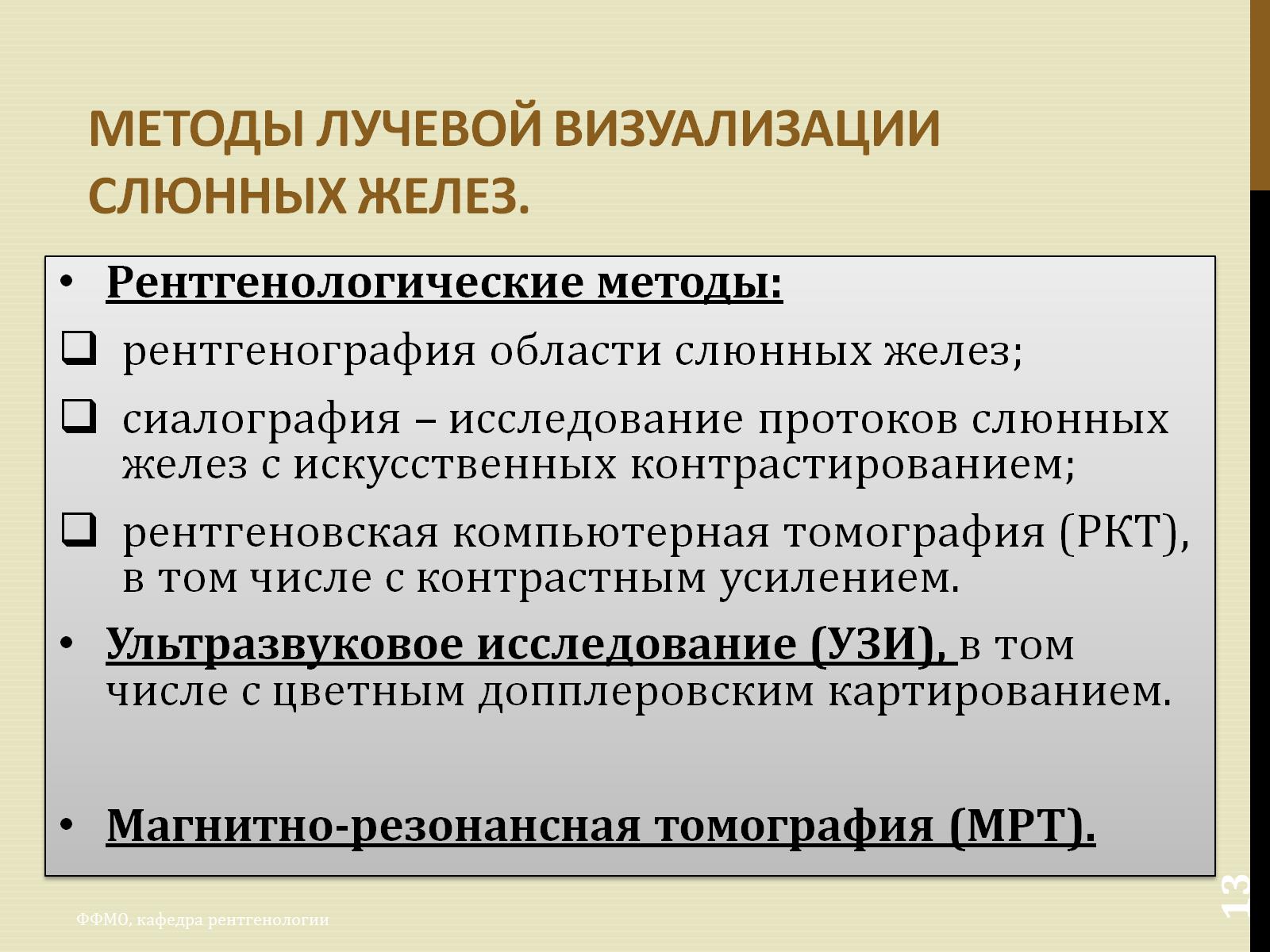 МЕТОДЫ ЛУЧЕВОЙ ВИЗУАЛИЗАЦИИ СЛЮННЫХ ЖЕЛЕЗ.
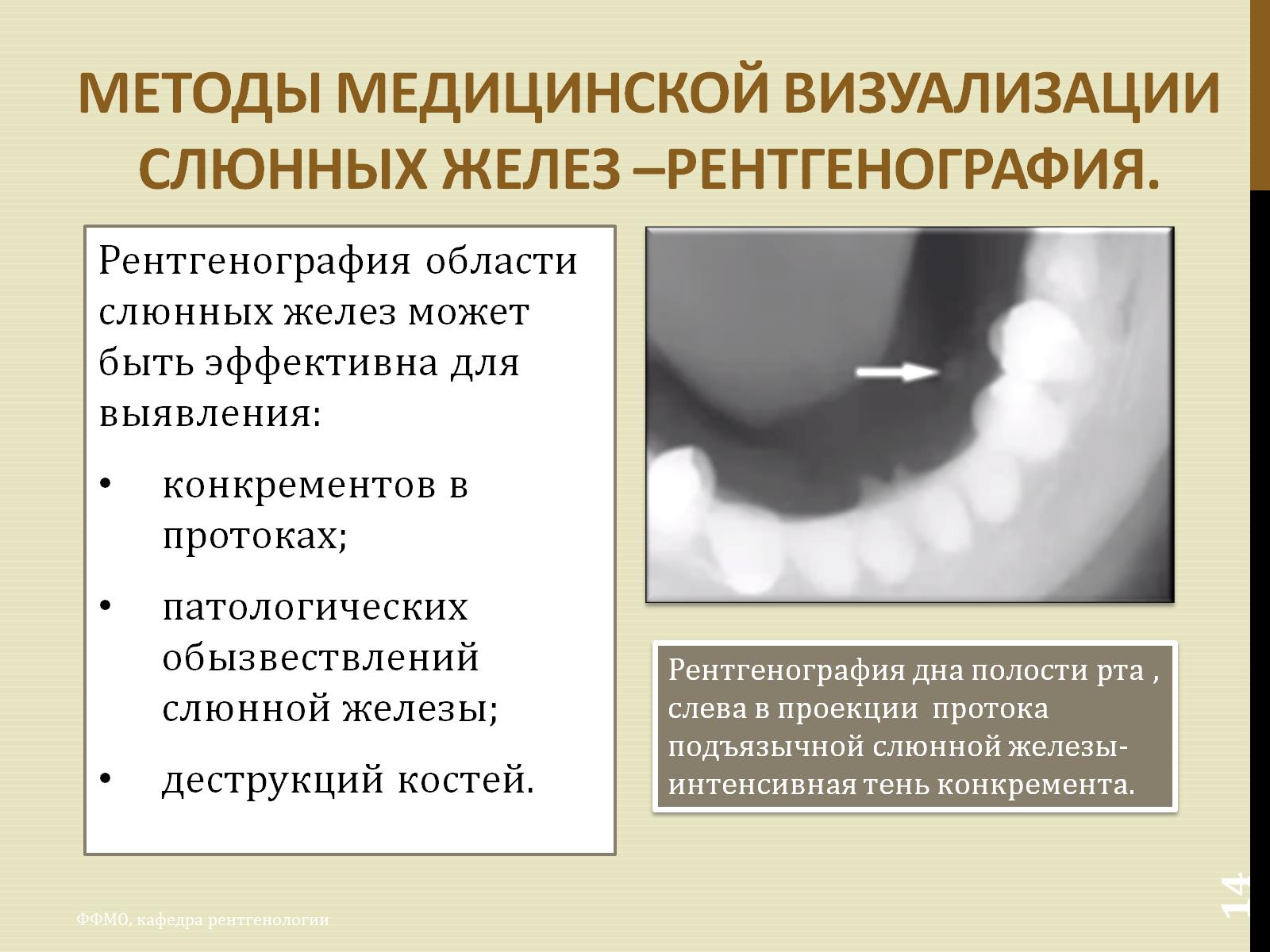 МЕТОДЫ МЕДИЦИНСКОЙ ВИЗУАЛИЗАЦИИ СЛЮННЫХ ЖЕЛЕЗ –РЕНТГЕНОГРАФИЯ.
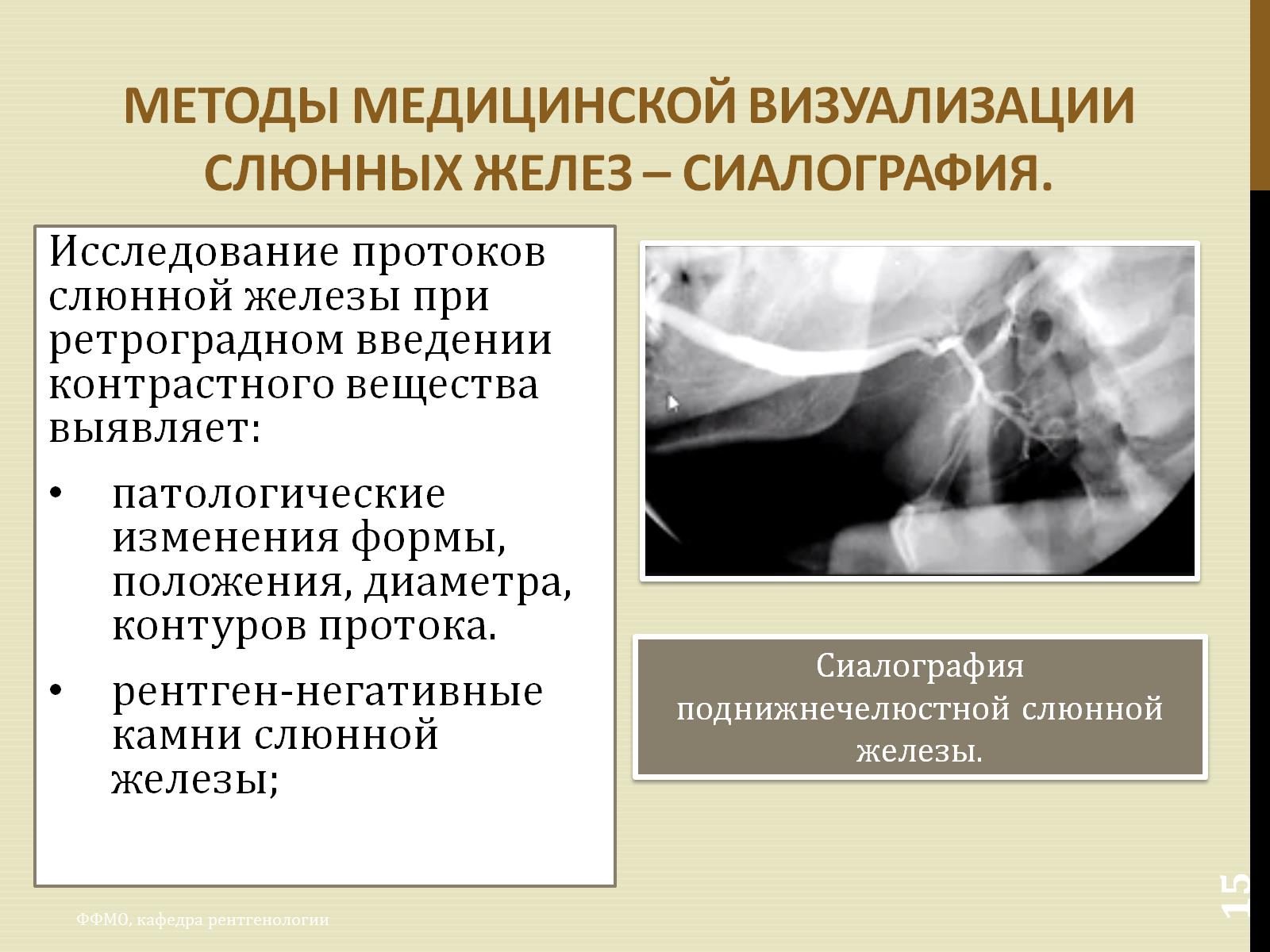 МЕТОДЫ МЕДИЦИНСКОЙ ВИЗУАЛИЗАЦИИ СЛЮННЫХ ЖЕЛЕЗ – СИАЛОГРАФИЯ.
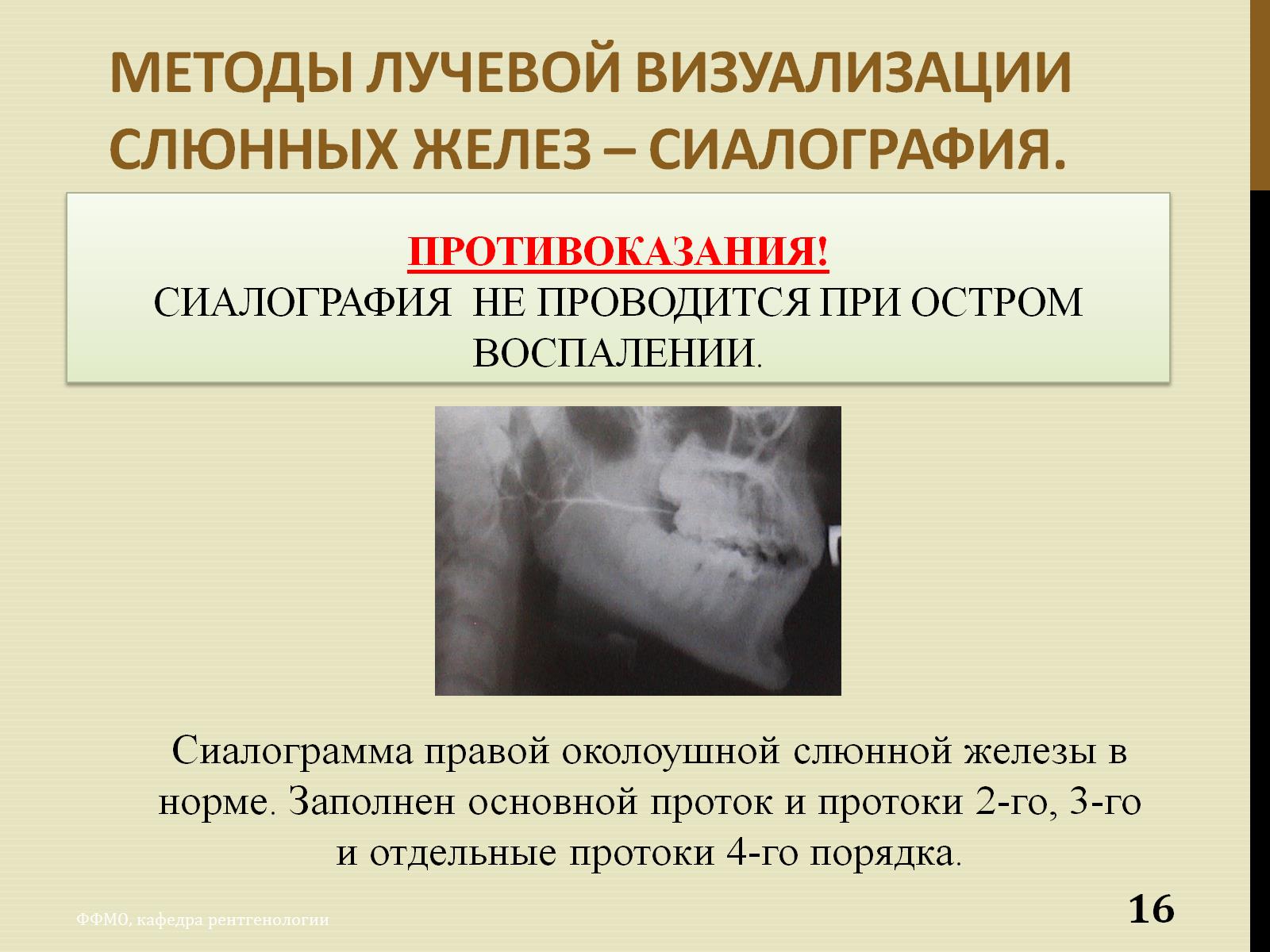 ПРОТИВОКАЗАНИЯ!СИАЛОГРАФИЯ  Не проводится при остром воспалении.
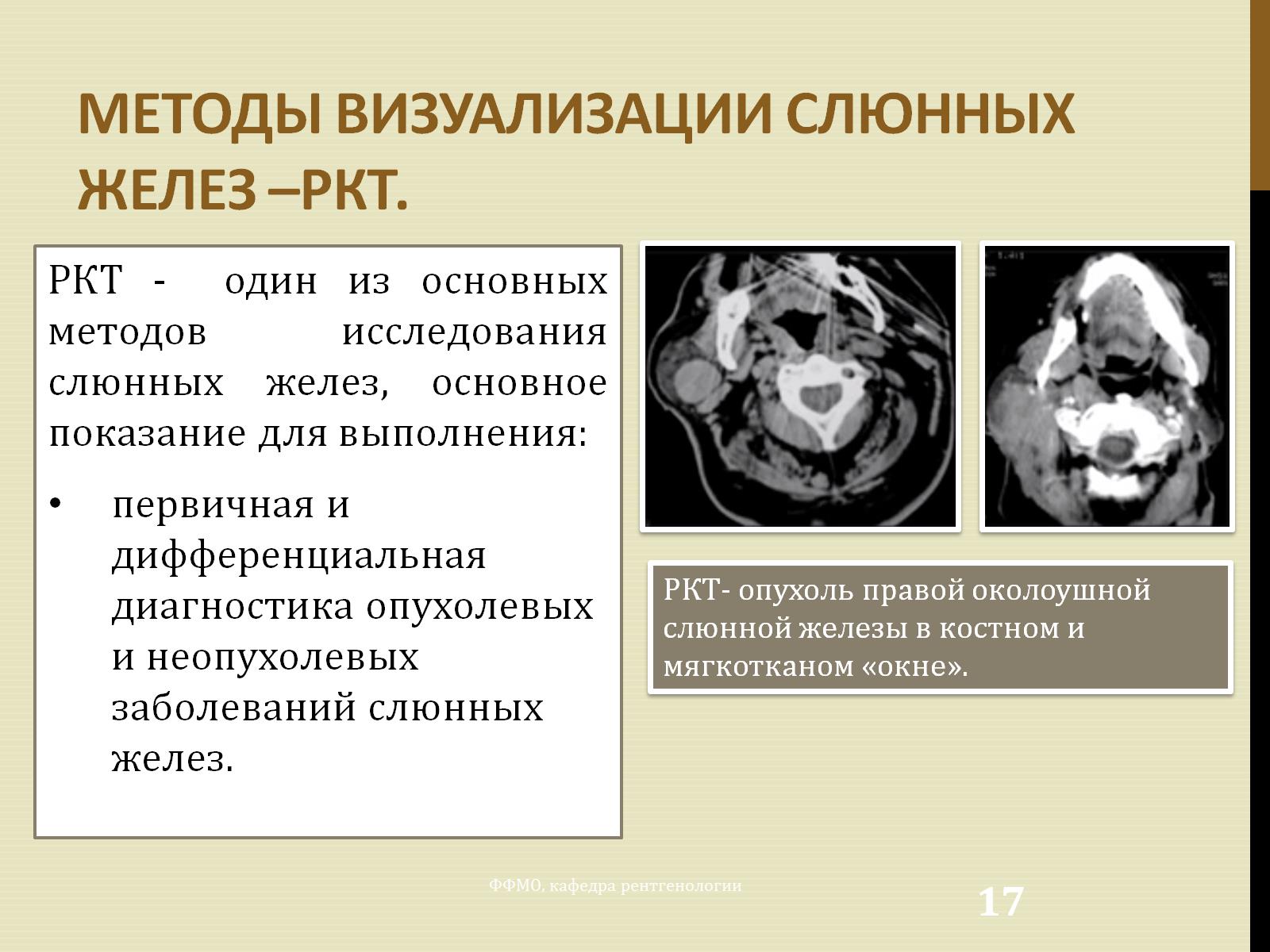 МЕТОДЫ ВИЗУАЛИЗАЦИИ СЛЮННЫХ ЖЕЛЕЗ –РКТ.
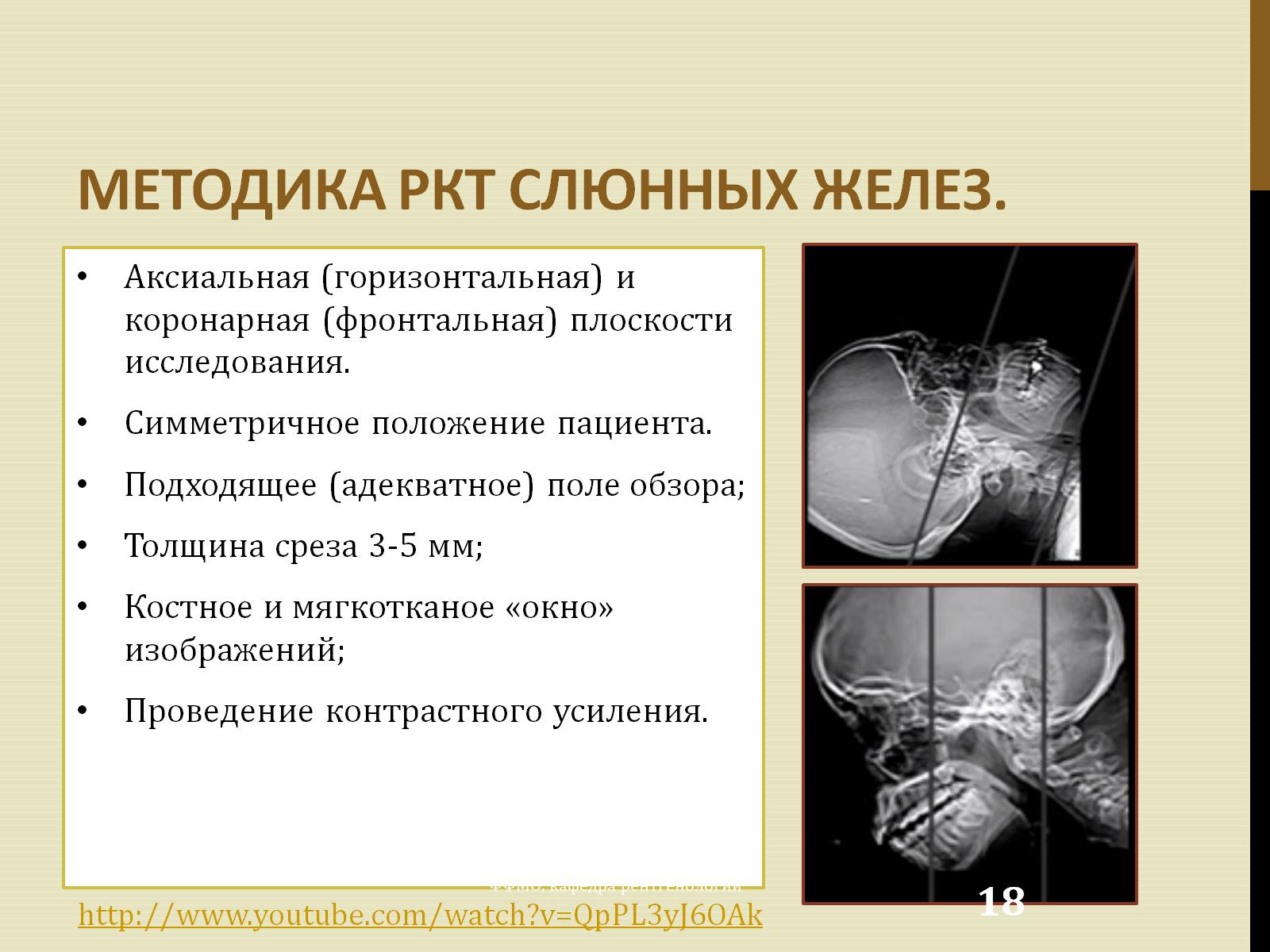 МЕТОДИКА РКТ СЛЮННЫХ ЖЕЛЕЗ.
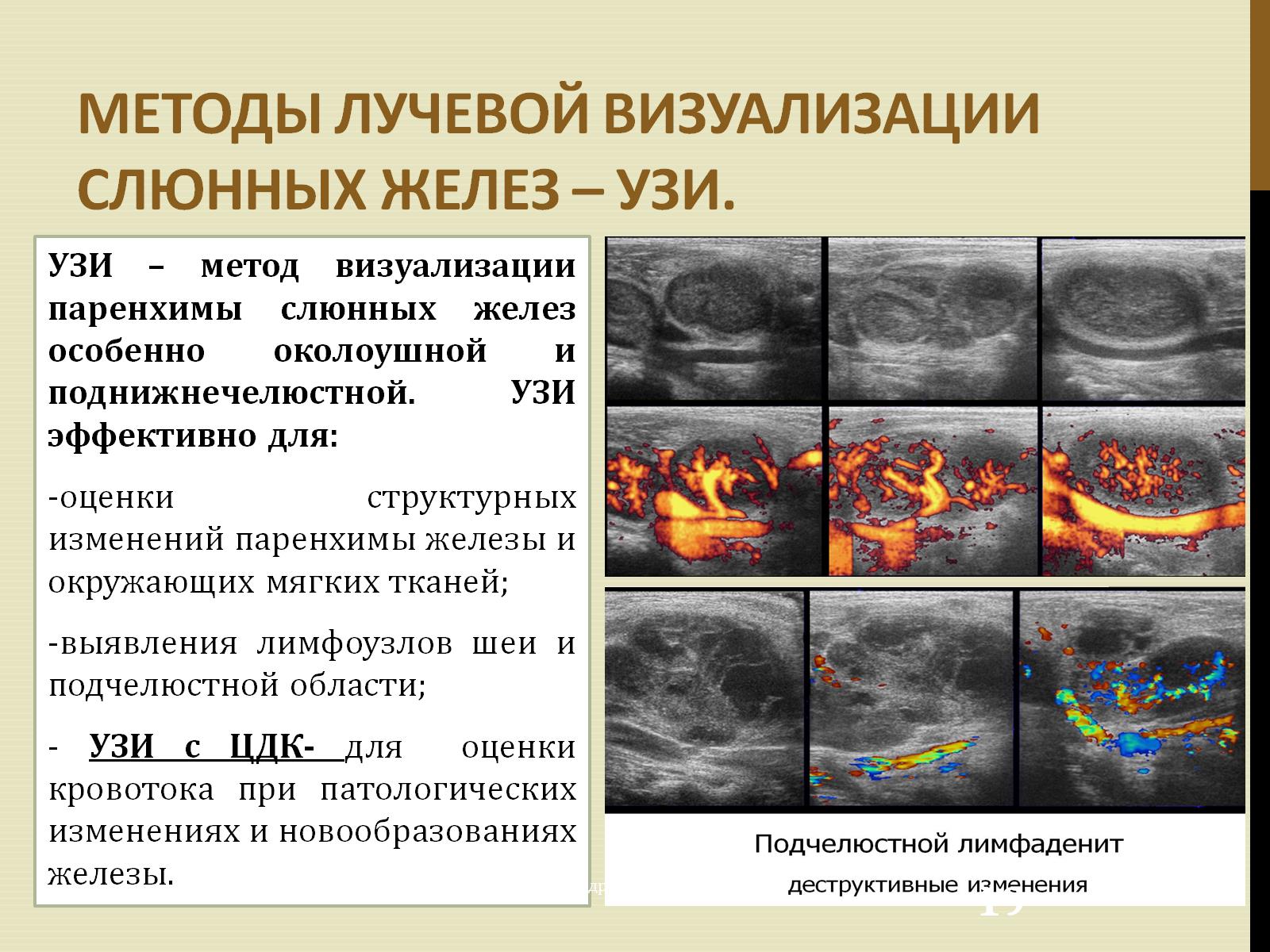 МЕТОДЫ ЛУЧЕВОЙ ВИЗУАЛИЗАЦИИ СЛЮННЫХ ЖЕЛЕЗ – УЗИ.
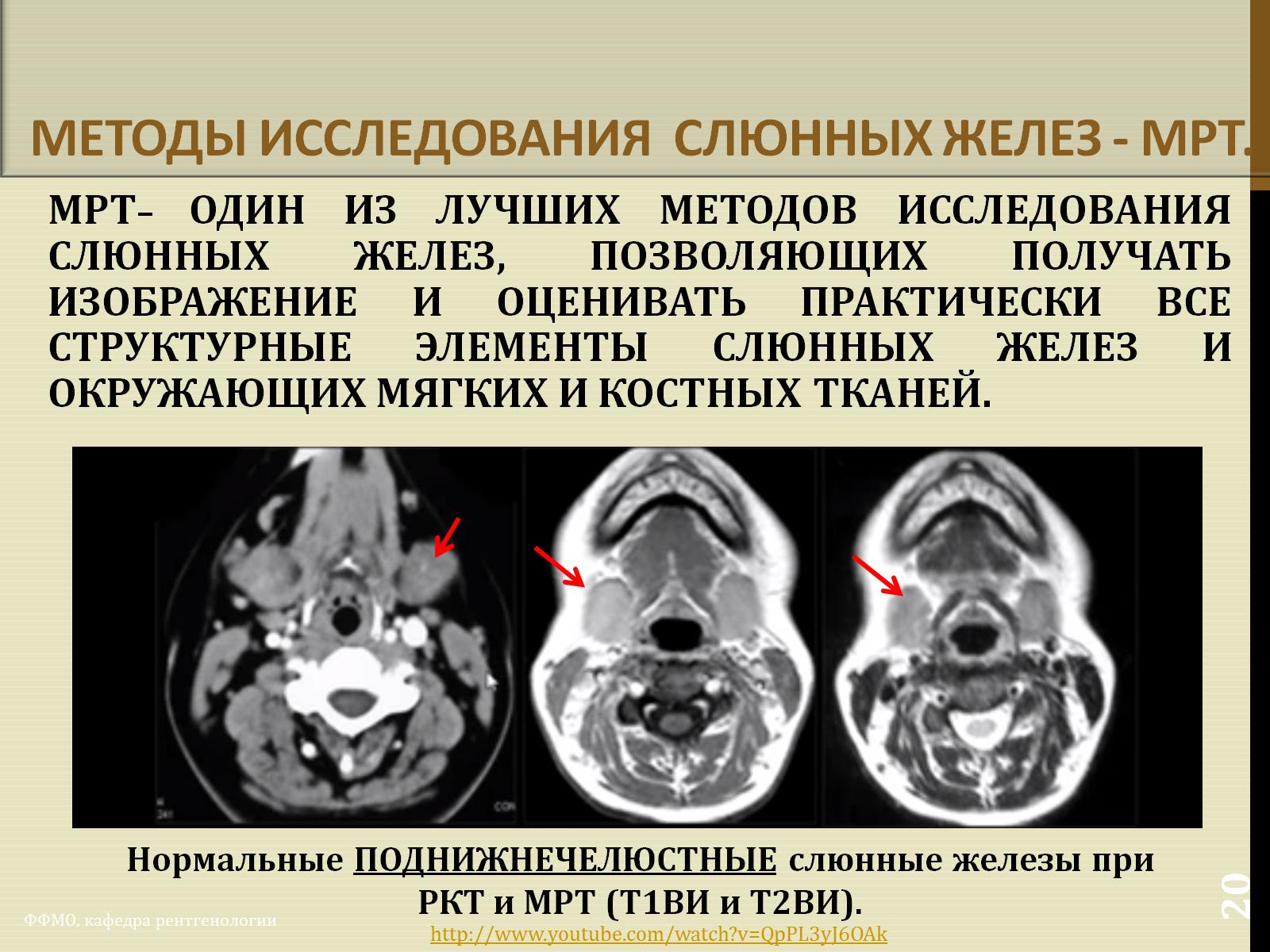 МЕТОДЫ ИССЛЕДОВАНИЯ  СЛЮННЫХ ЖЕЛЕЗ - МРТ.
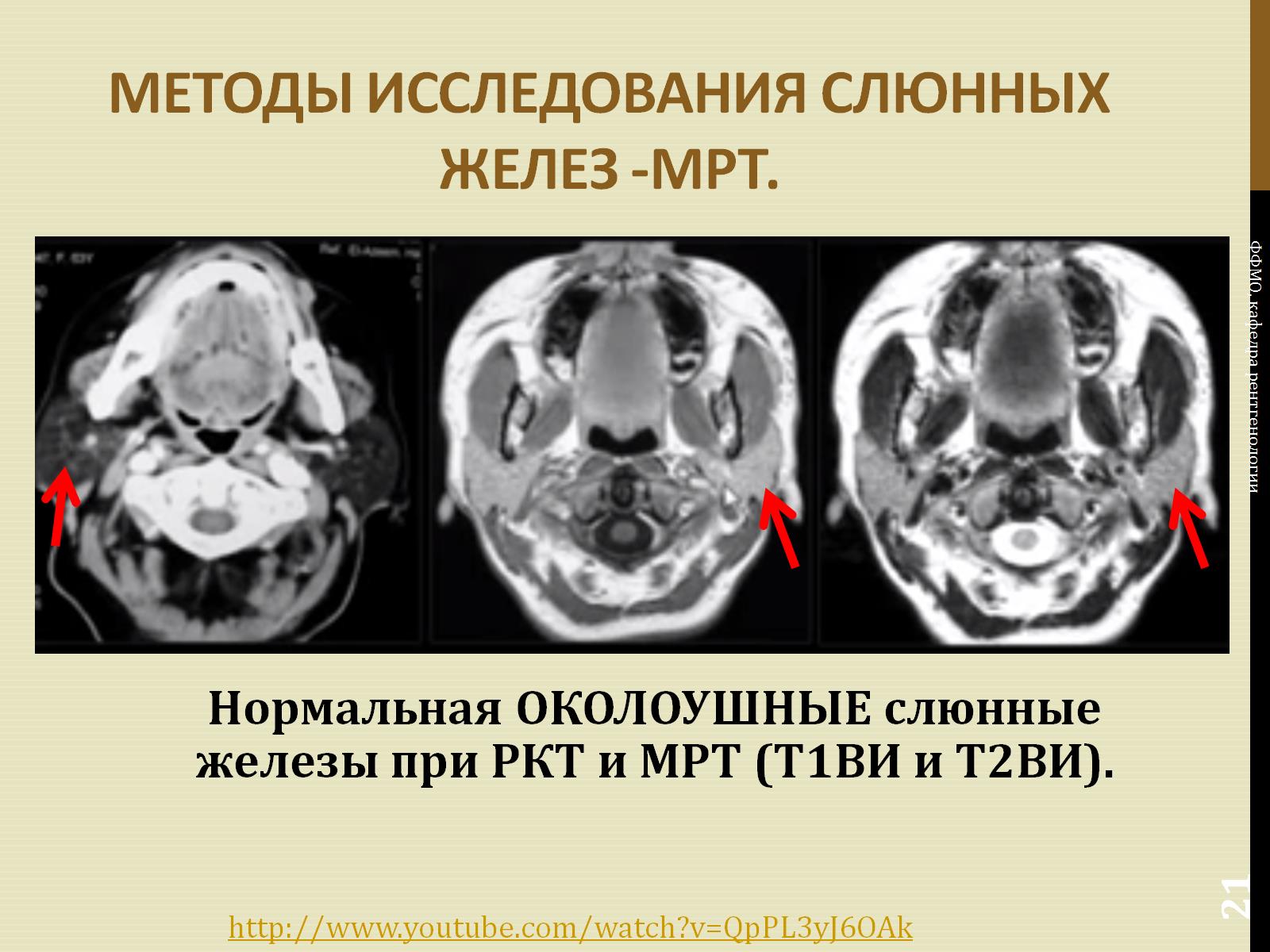 МЕТОДЫ ИССЛЕДОВАНИЯ СЛЮННЫХ ЖЕЛЕЗ -МРТ.
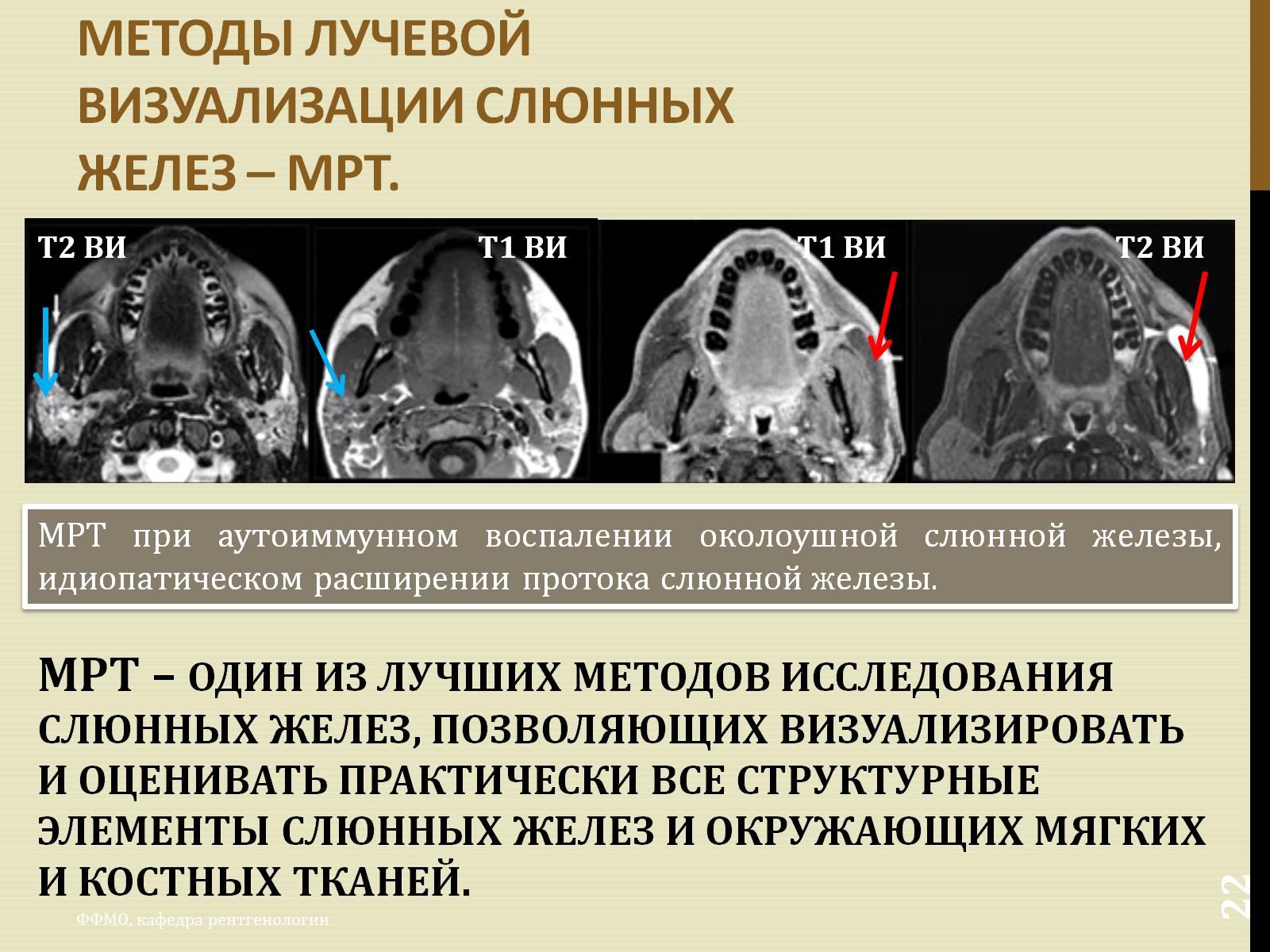 МЕТОДЫ ЛУЧЕВОЙ ВИЗУАЛИЗАЦИИ СЛЮННЫХ ЖЕЛЕЗ – МРТ.
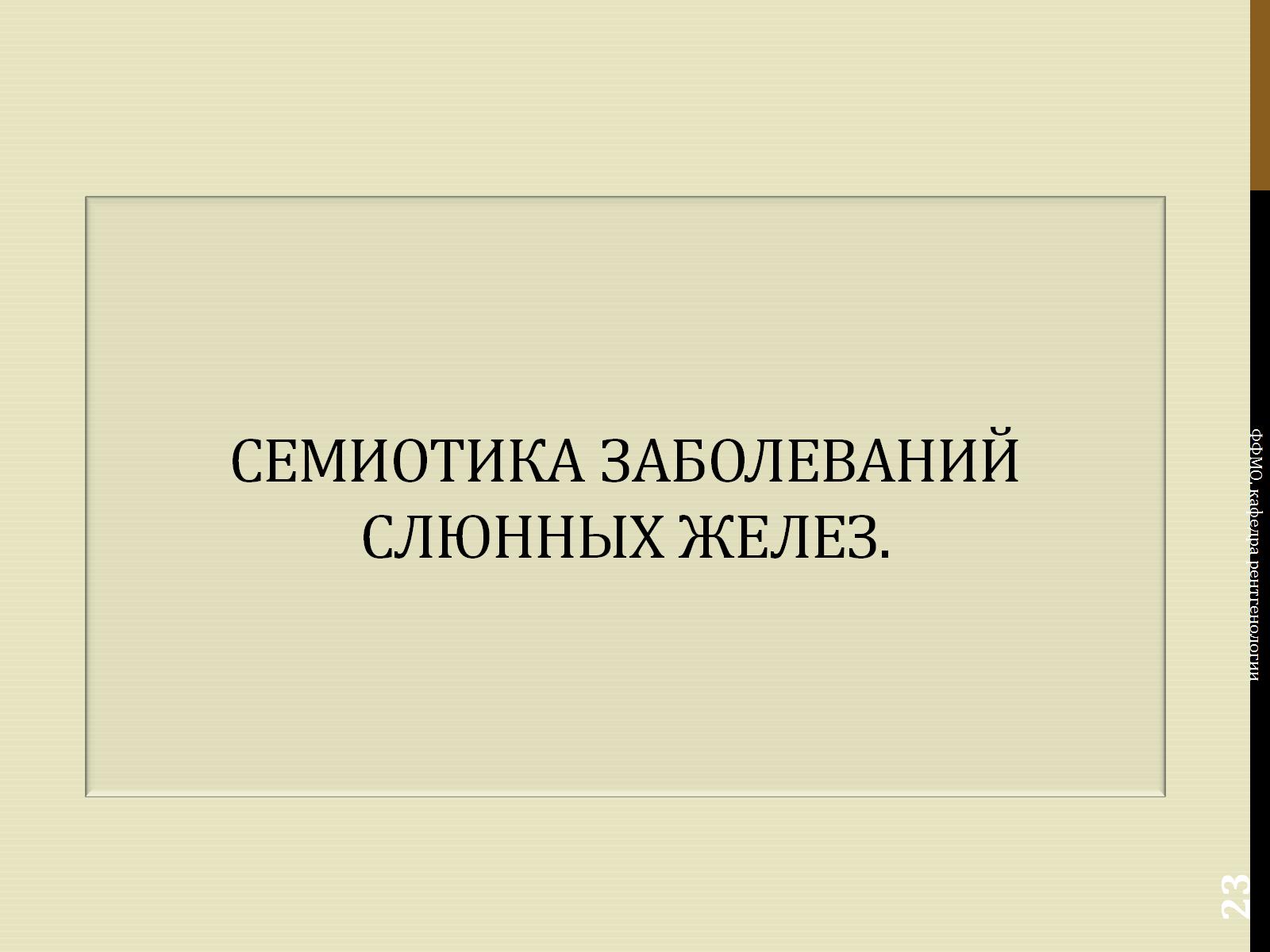 Семиотика заболеваний слюнных желез.
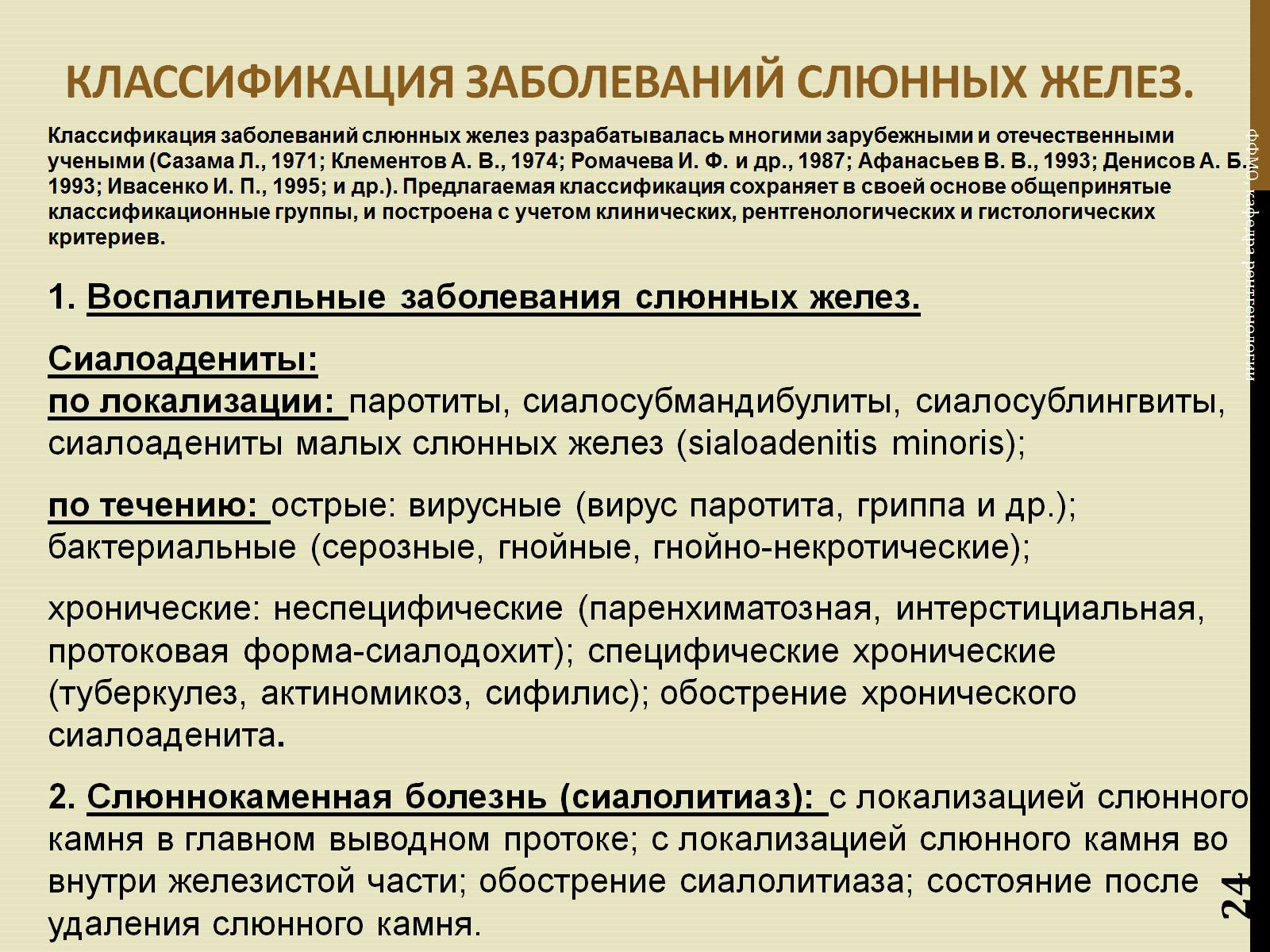 Классификация заболеваний слюнных желез.
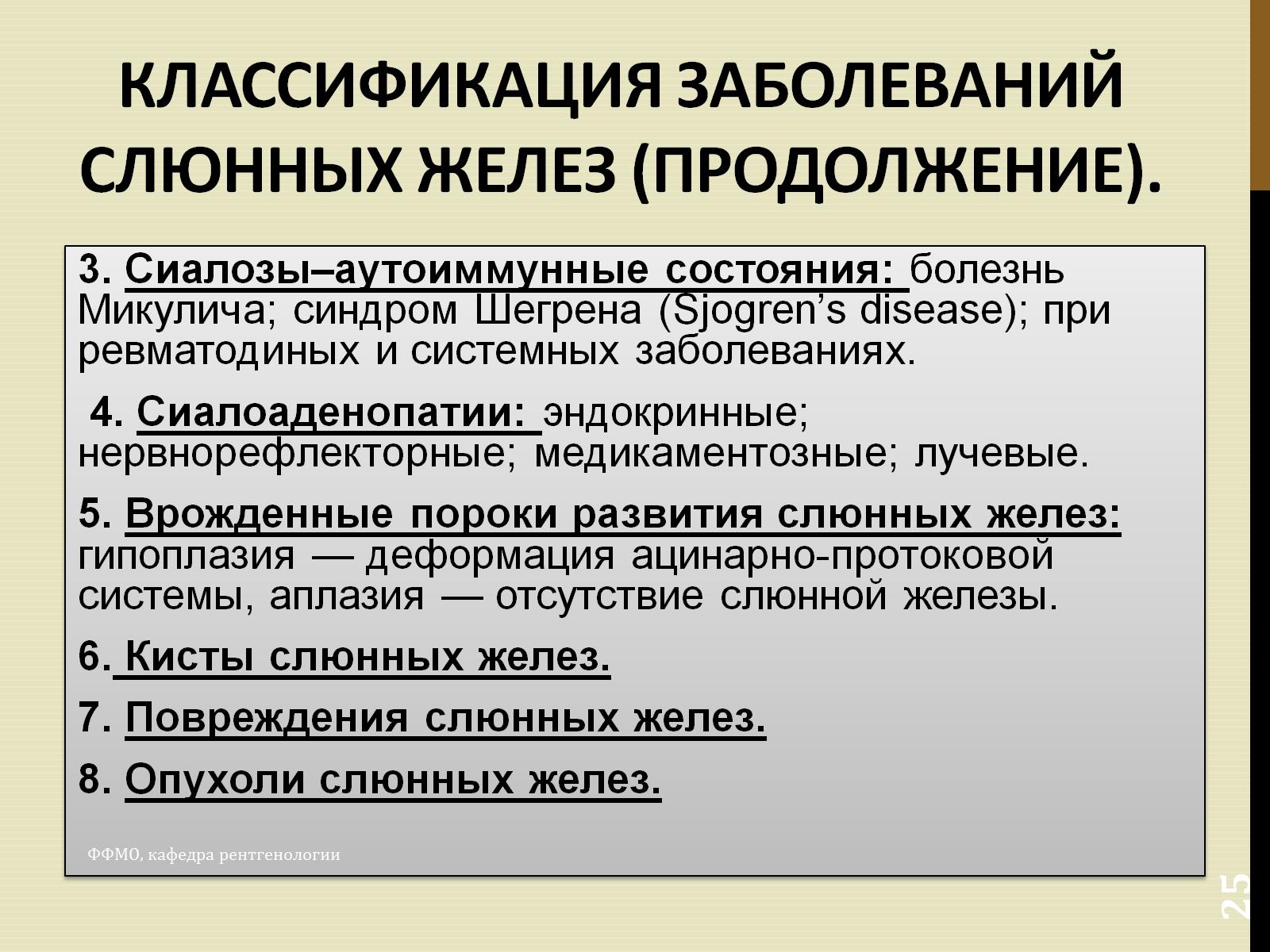 Классификация заболеваний слюнных желез (продолжение).
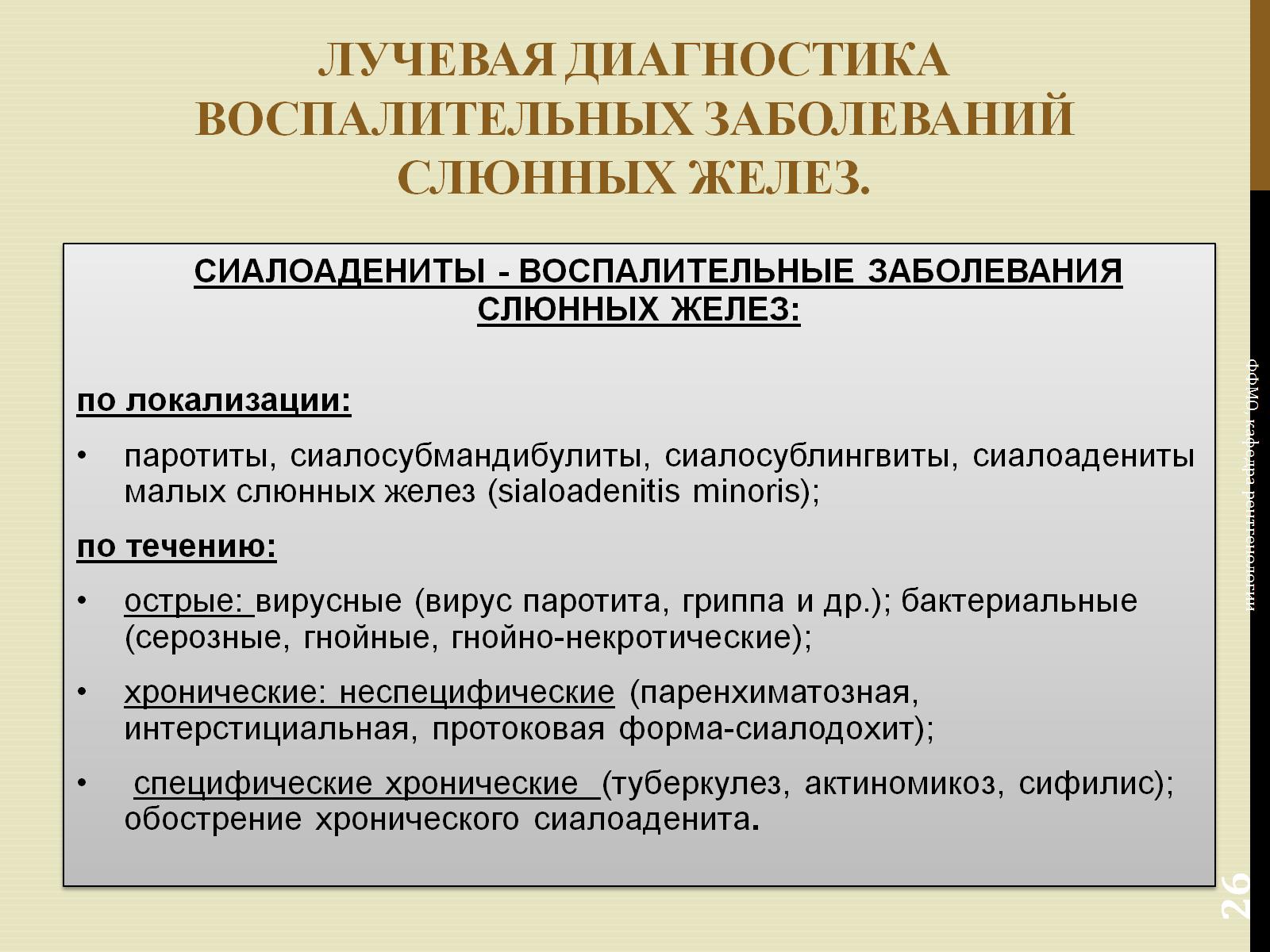 ЛУЧЕВАЯ ДИАГНОСТИКА ВОСПАЛИТЕЛЬНЫХ ЗАБОЛЕВАНИЙ СЛЮННЫХ ЖЕЛЕЗ.
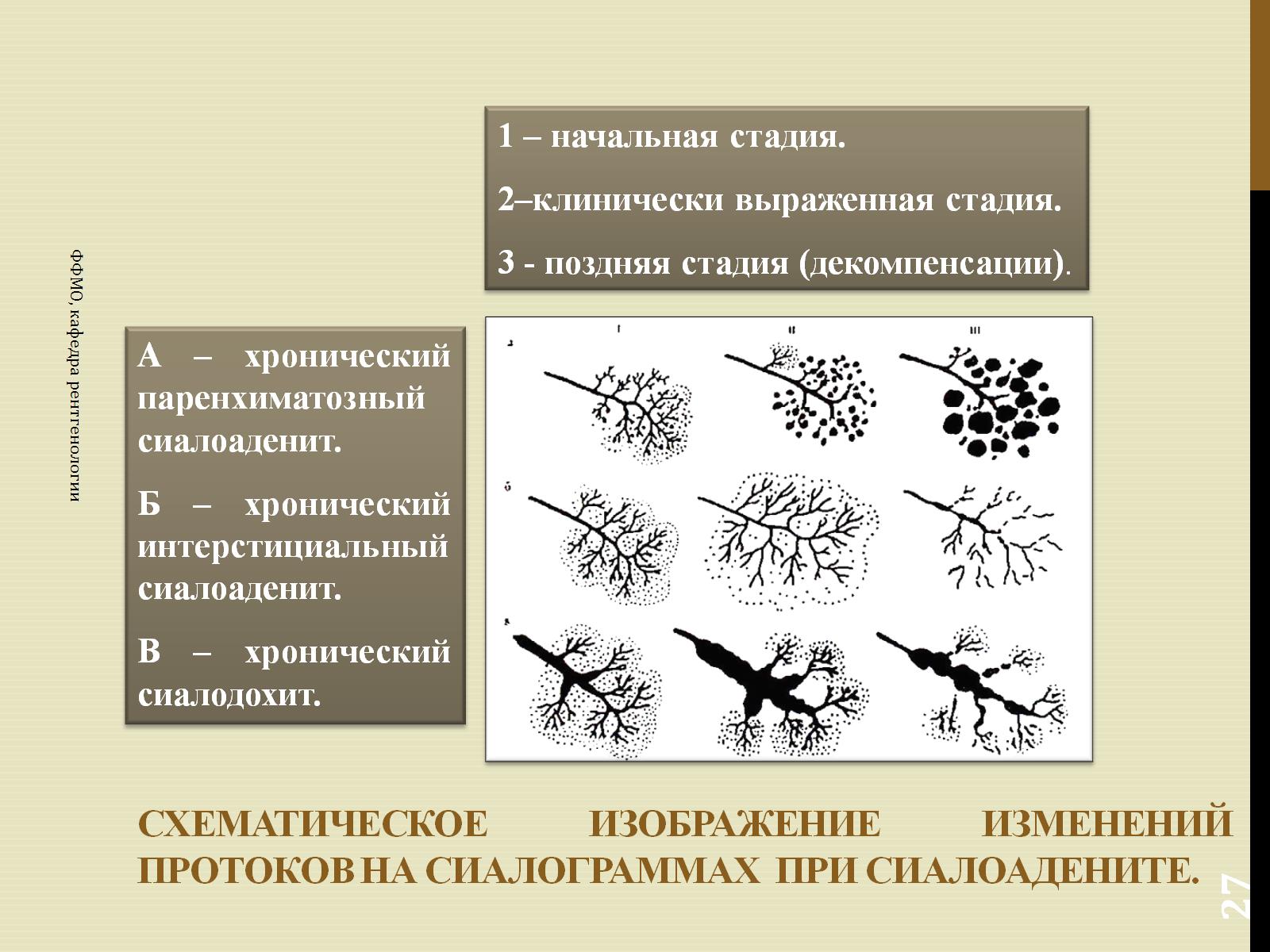 СХЕМАТИЧЕСКОЕ ИЗОБРАЖЕНИЕ изменений протоков на сиалограммах  при сиалоадените.
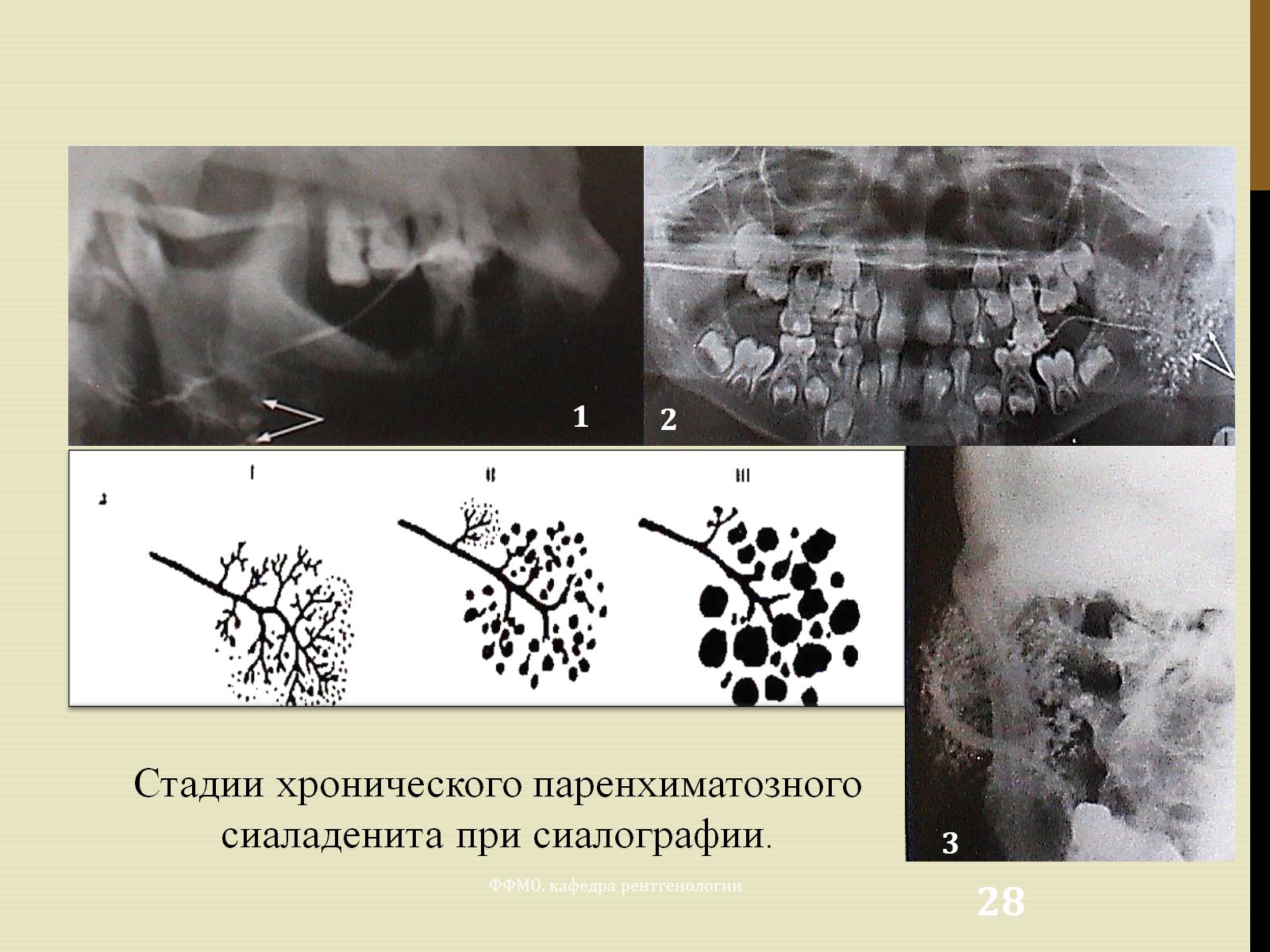 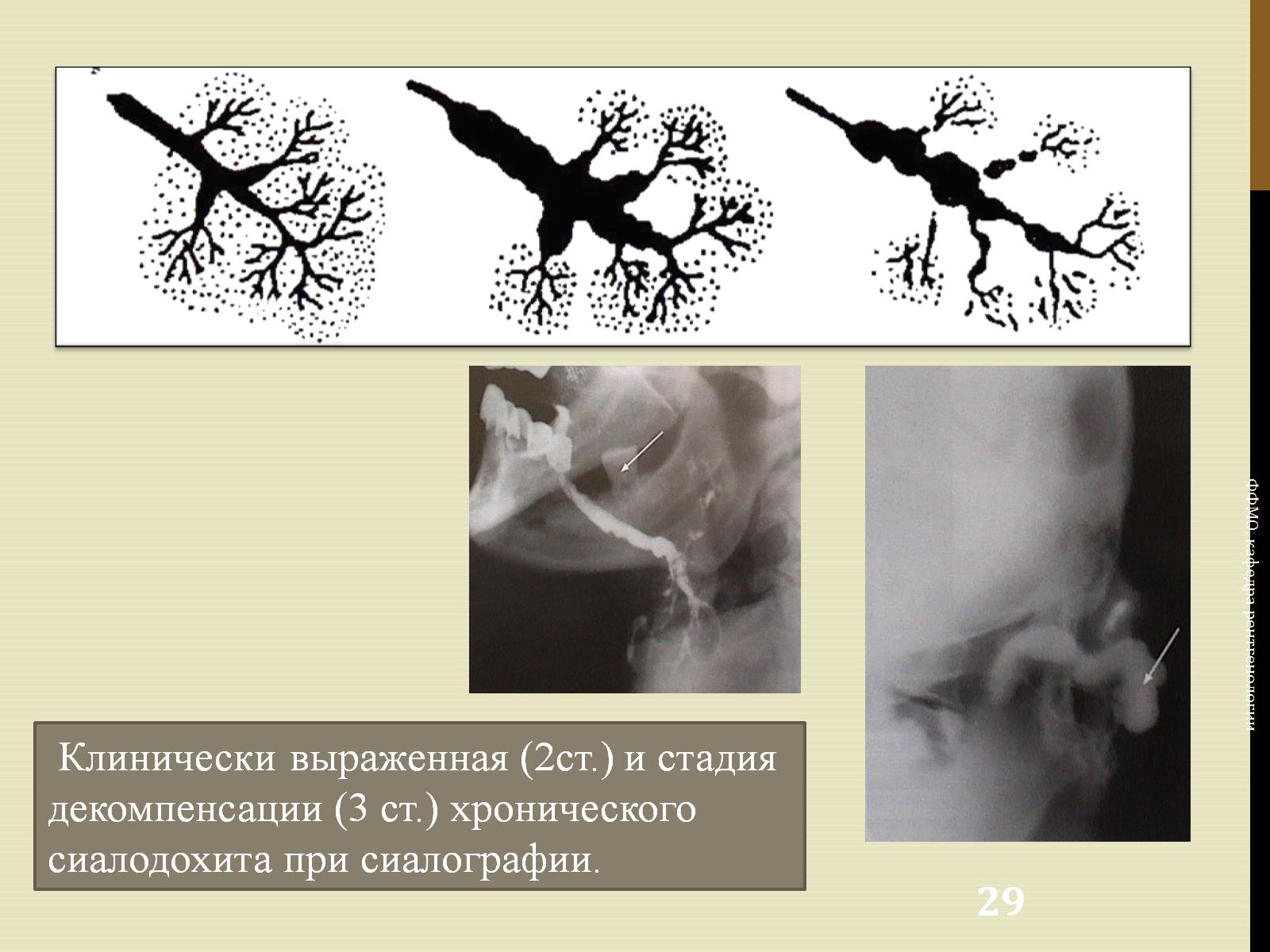 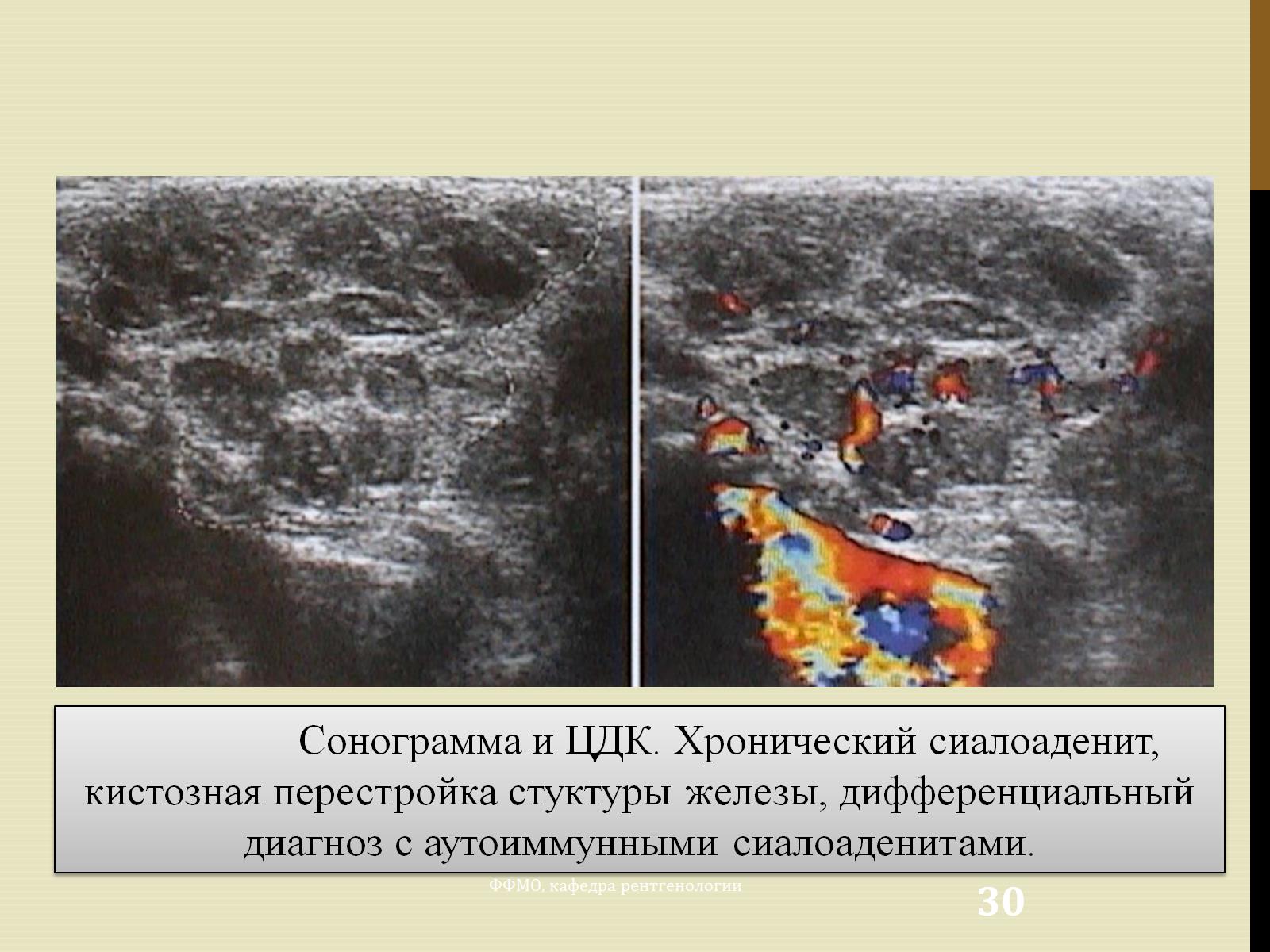 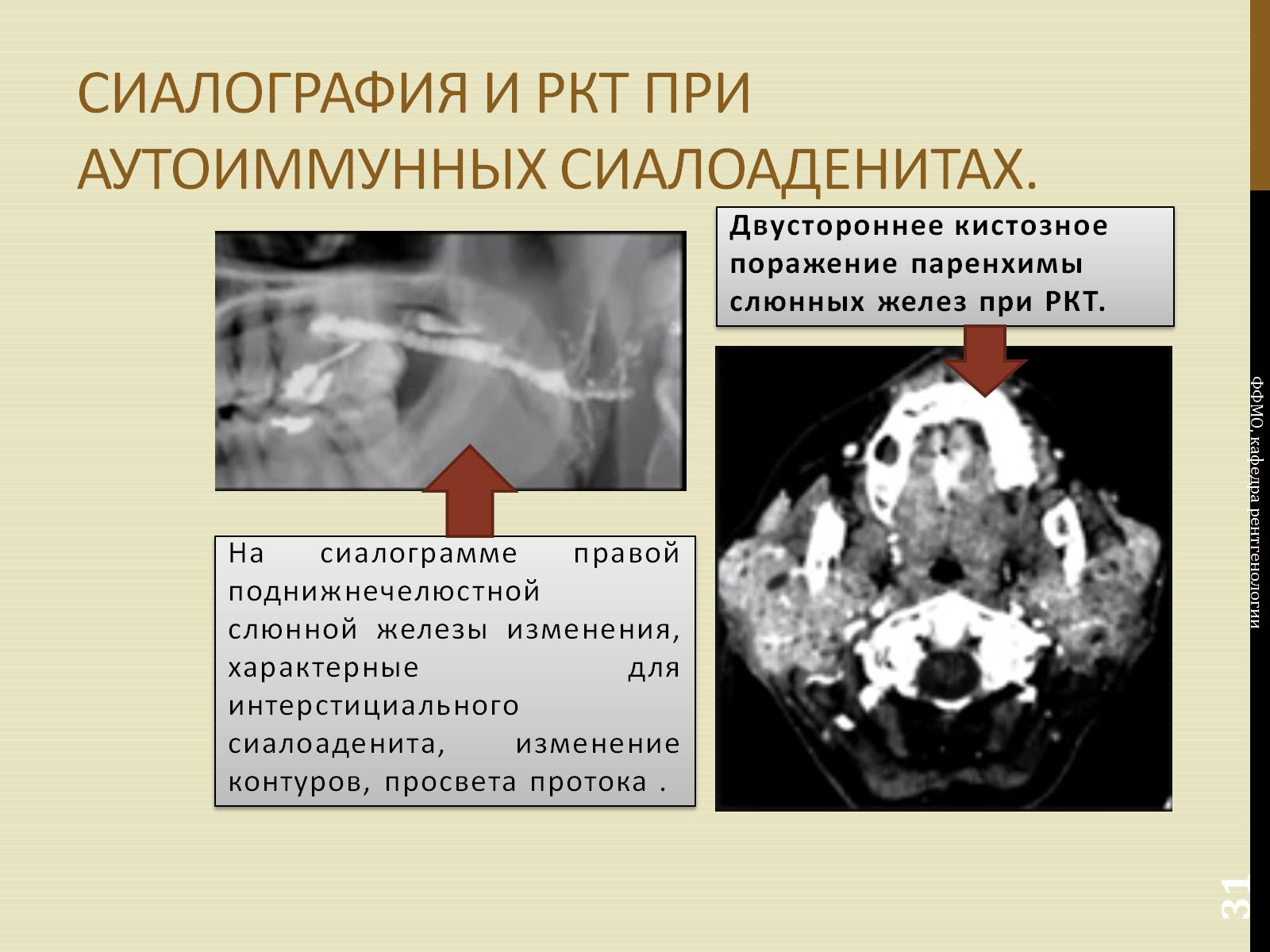 Сиалография и РКТ при аутоиммунных сиалоаденитах.
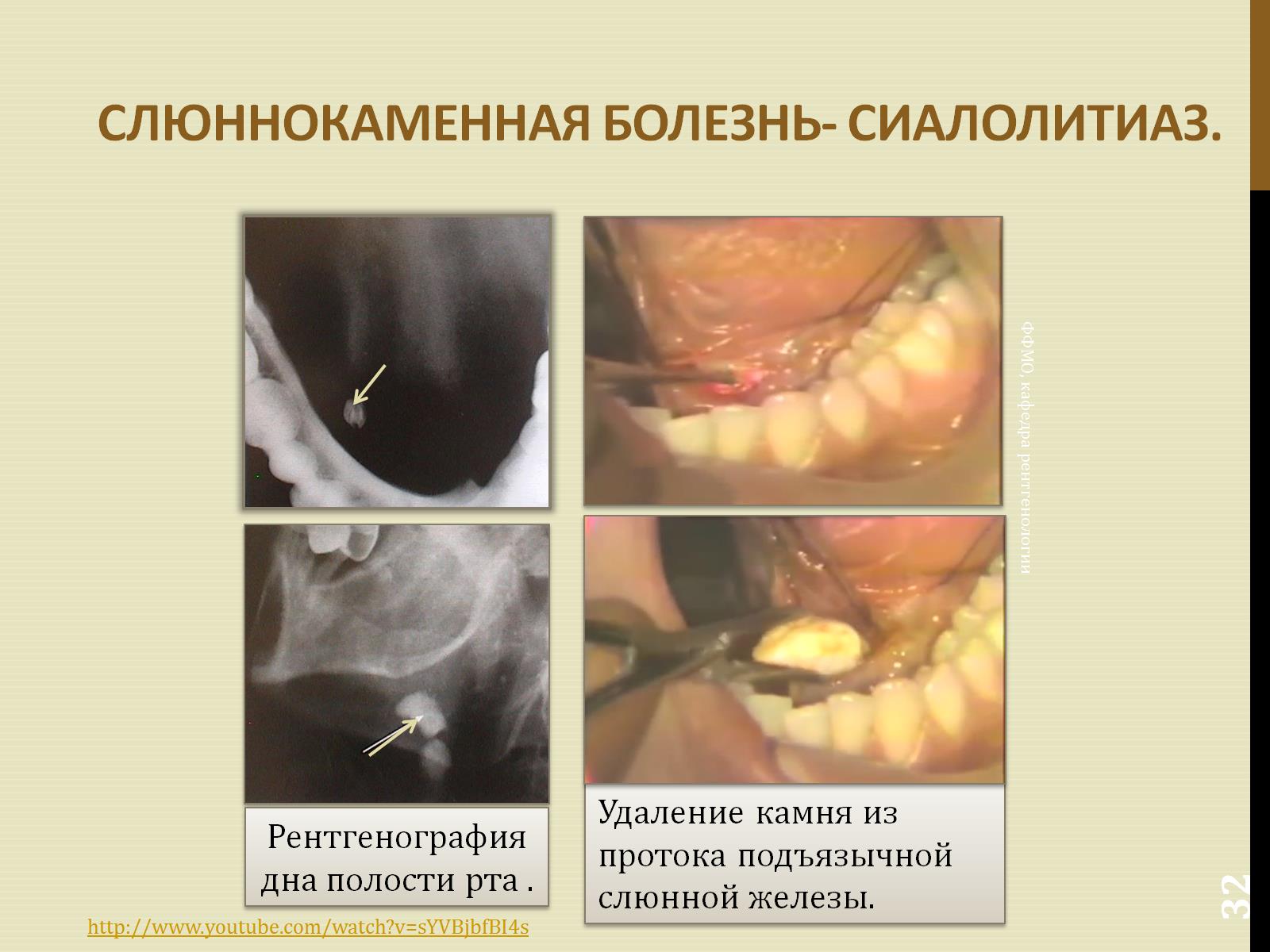 Слюннокаменная болезнь- сиалолитиаз.
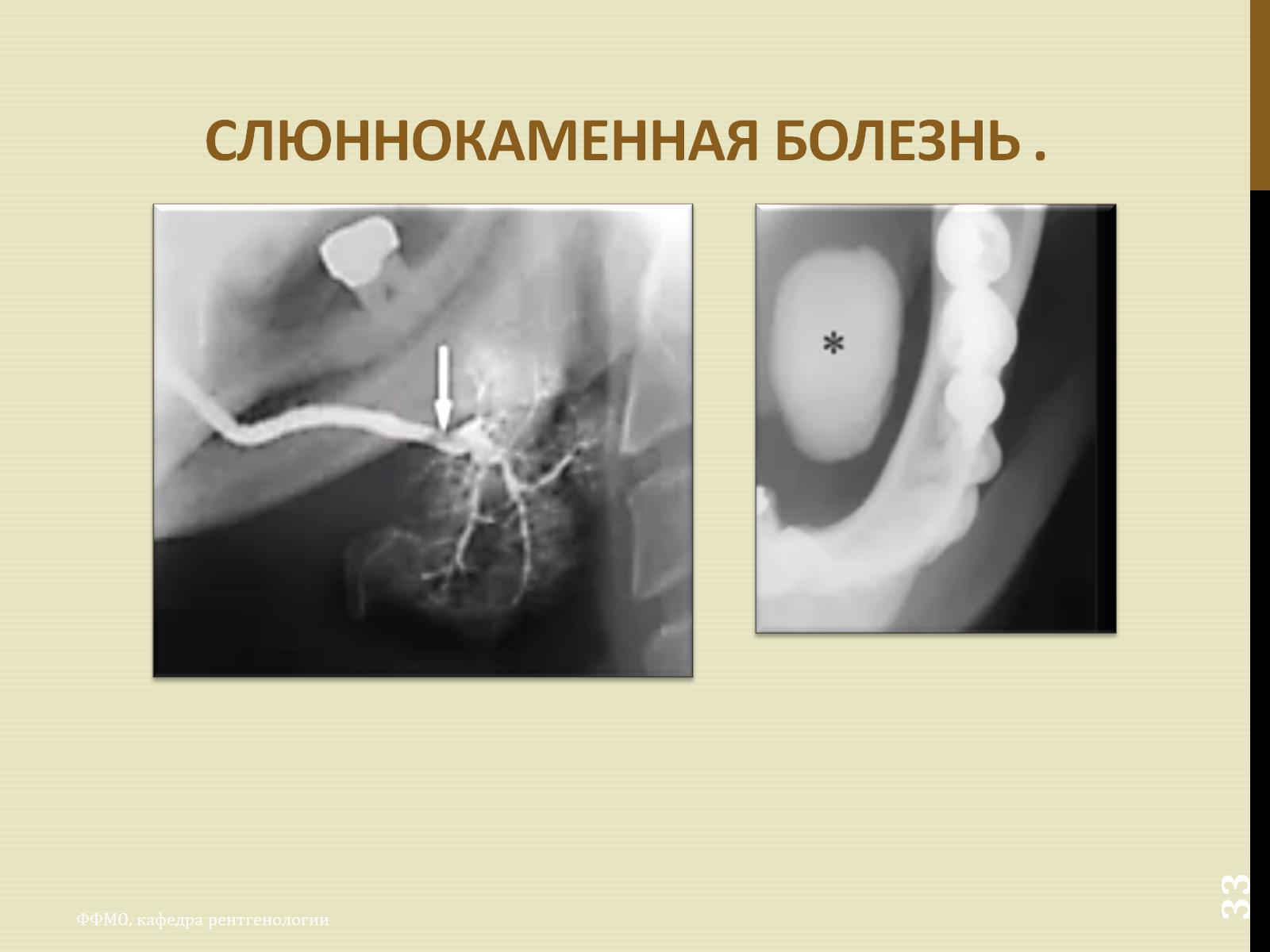 Слюннокаменная болезнь .
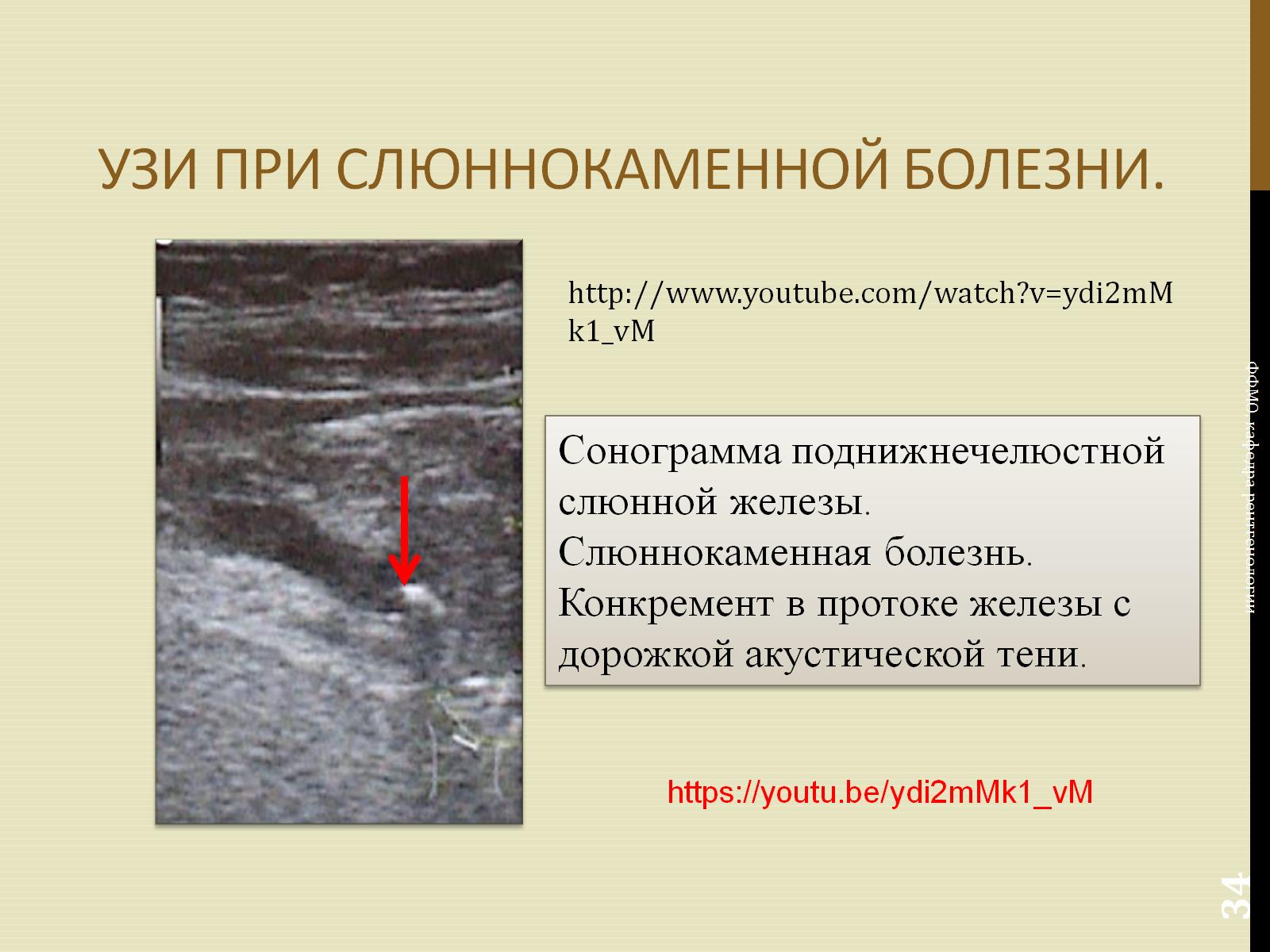 УЗИ ПРИ СЛЮННОКАМЕННОЙ БОЛЕЗНИ.
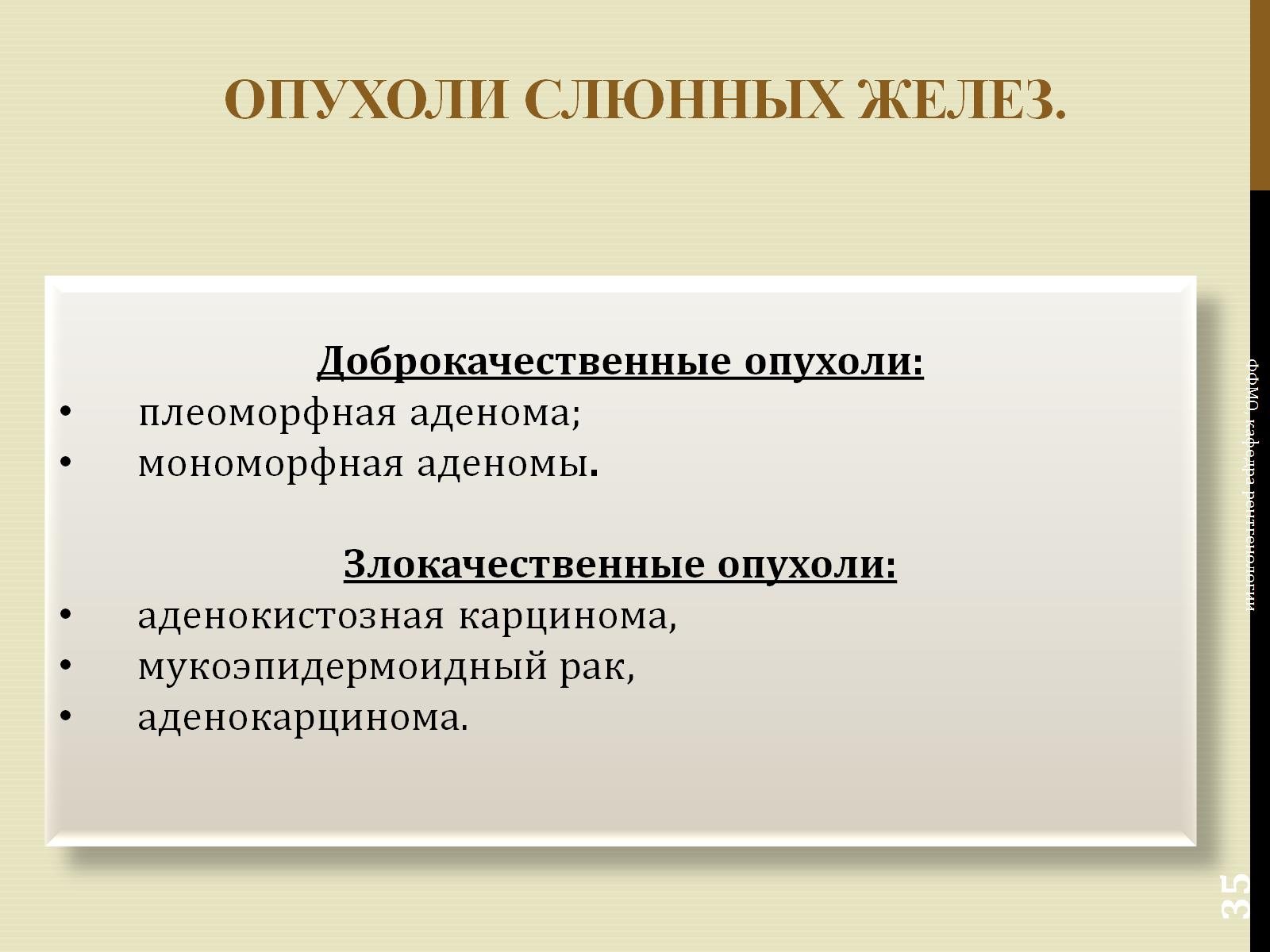 Опухоли слюнных желез.
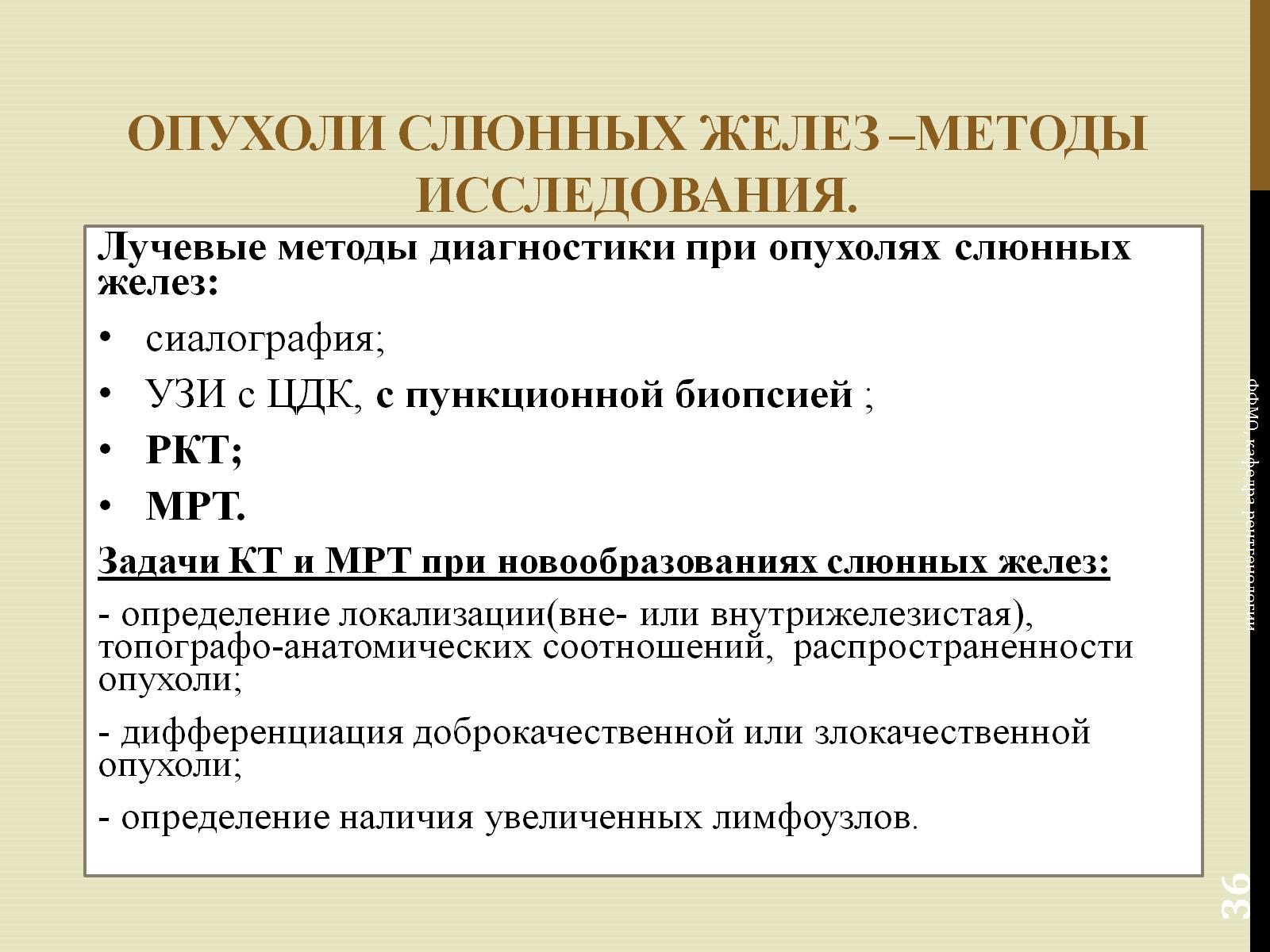 Опухоли слюнных желез –МЕТОДЫ ИССЛЕДОВАНИЯ.
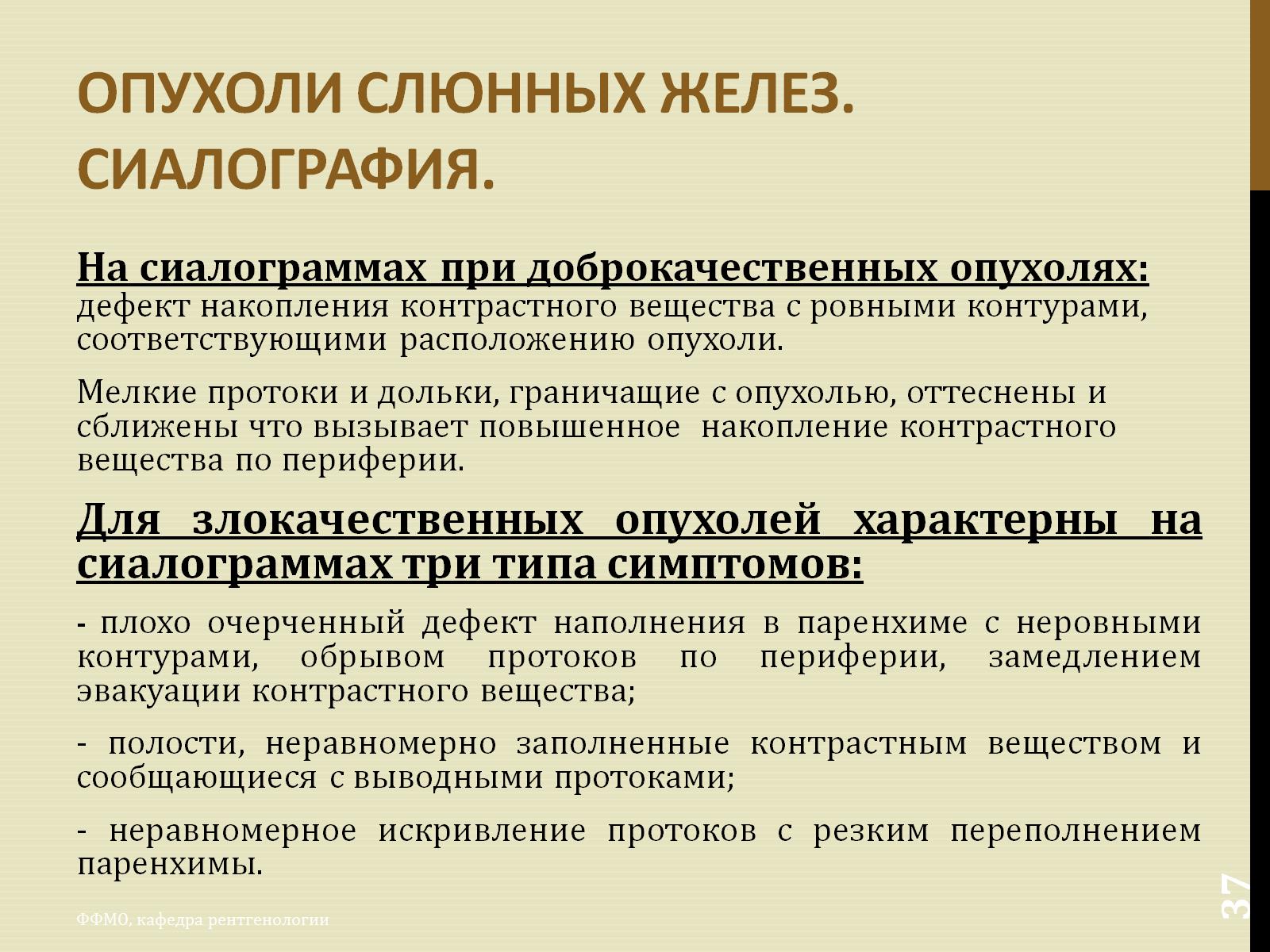 Опухоли сЛюнНых желез. сиалография.
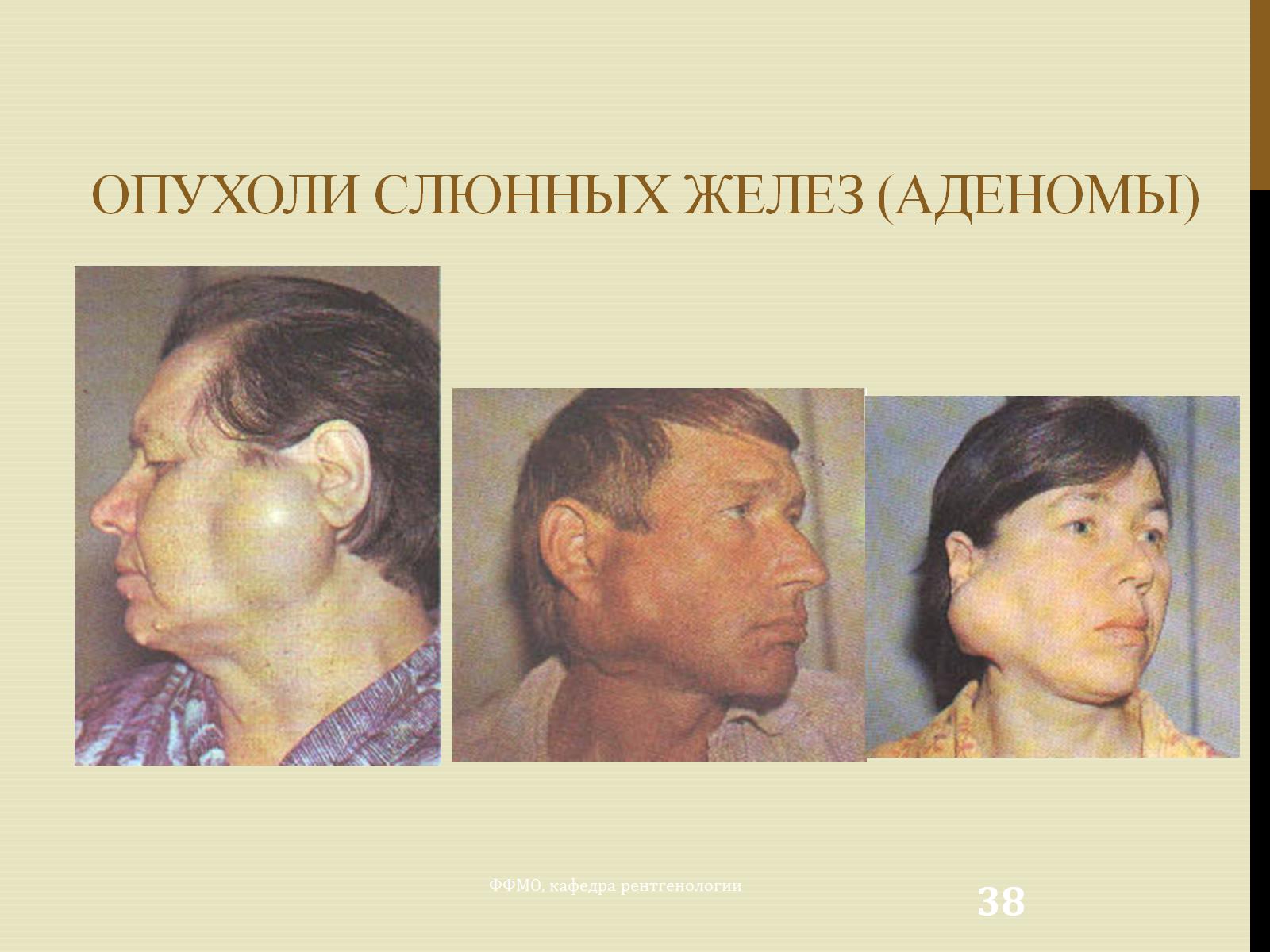 Опухоли слюнных желез (аденомы)
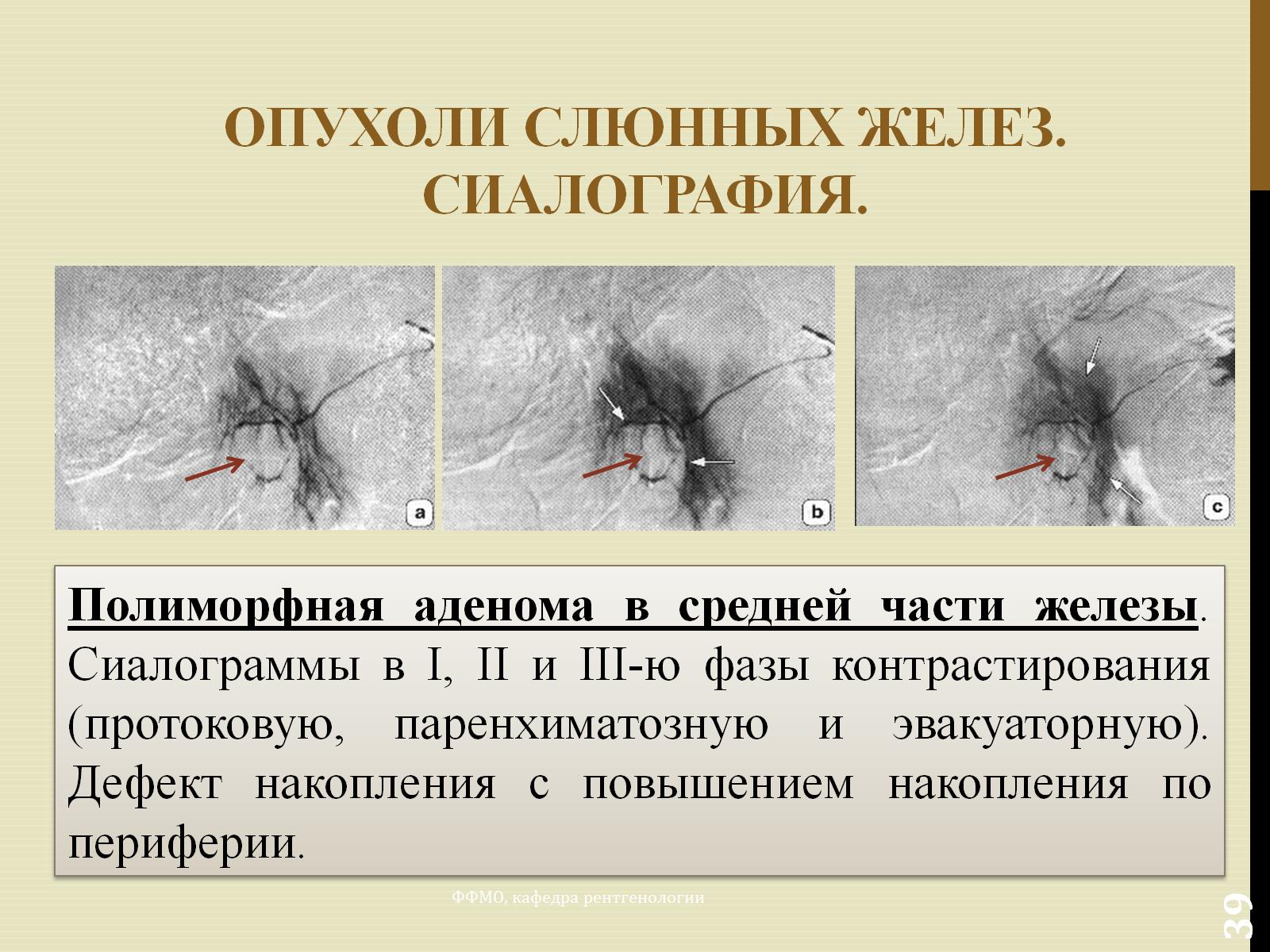 Опухоли слюнных желез. Сиалография.
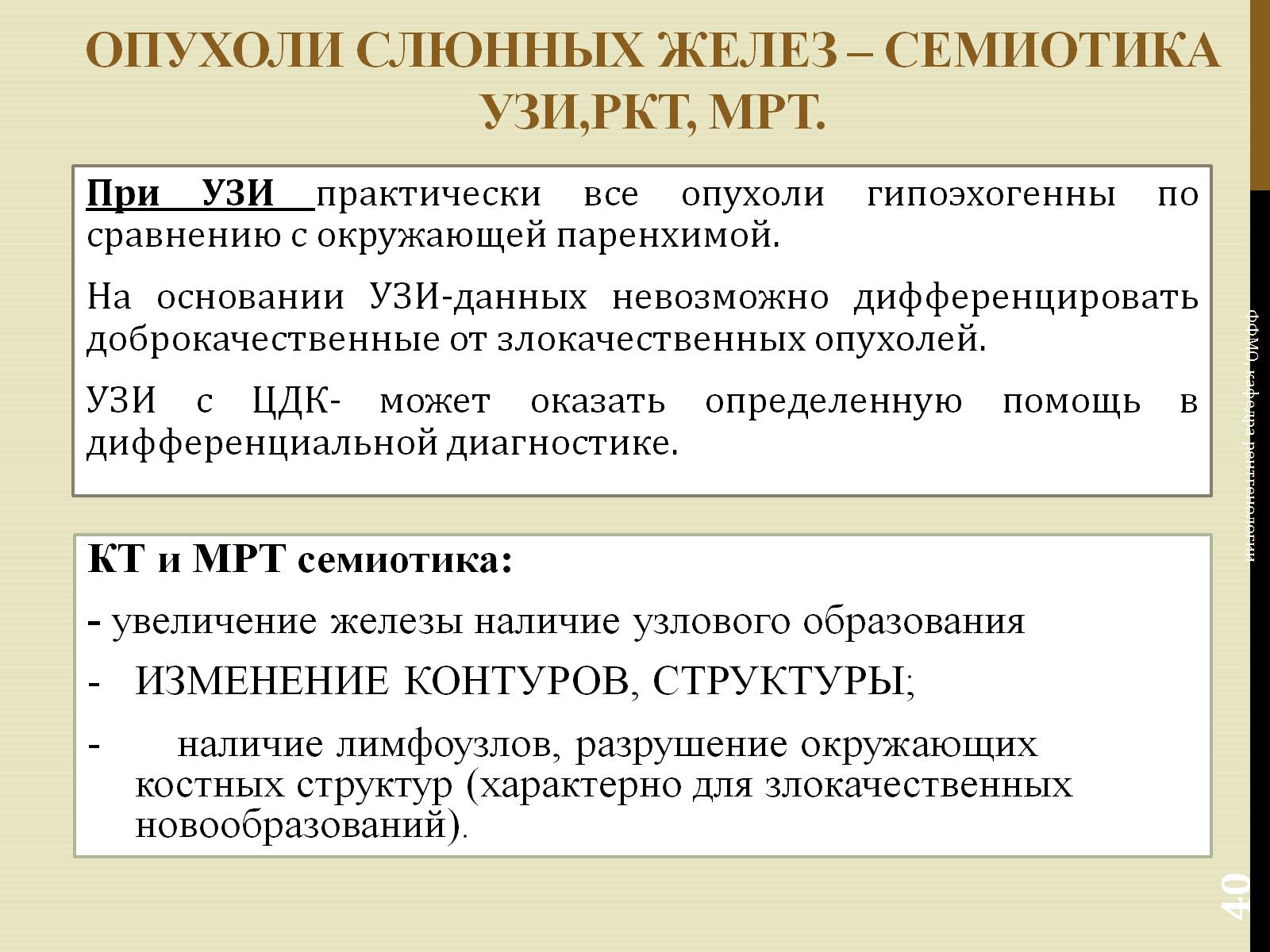 Опухоли слюнных желез – семиотика УЗИ,РКТ, МРТ.
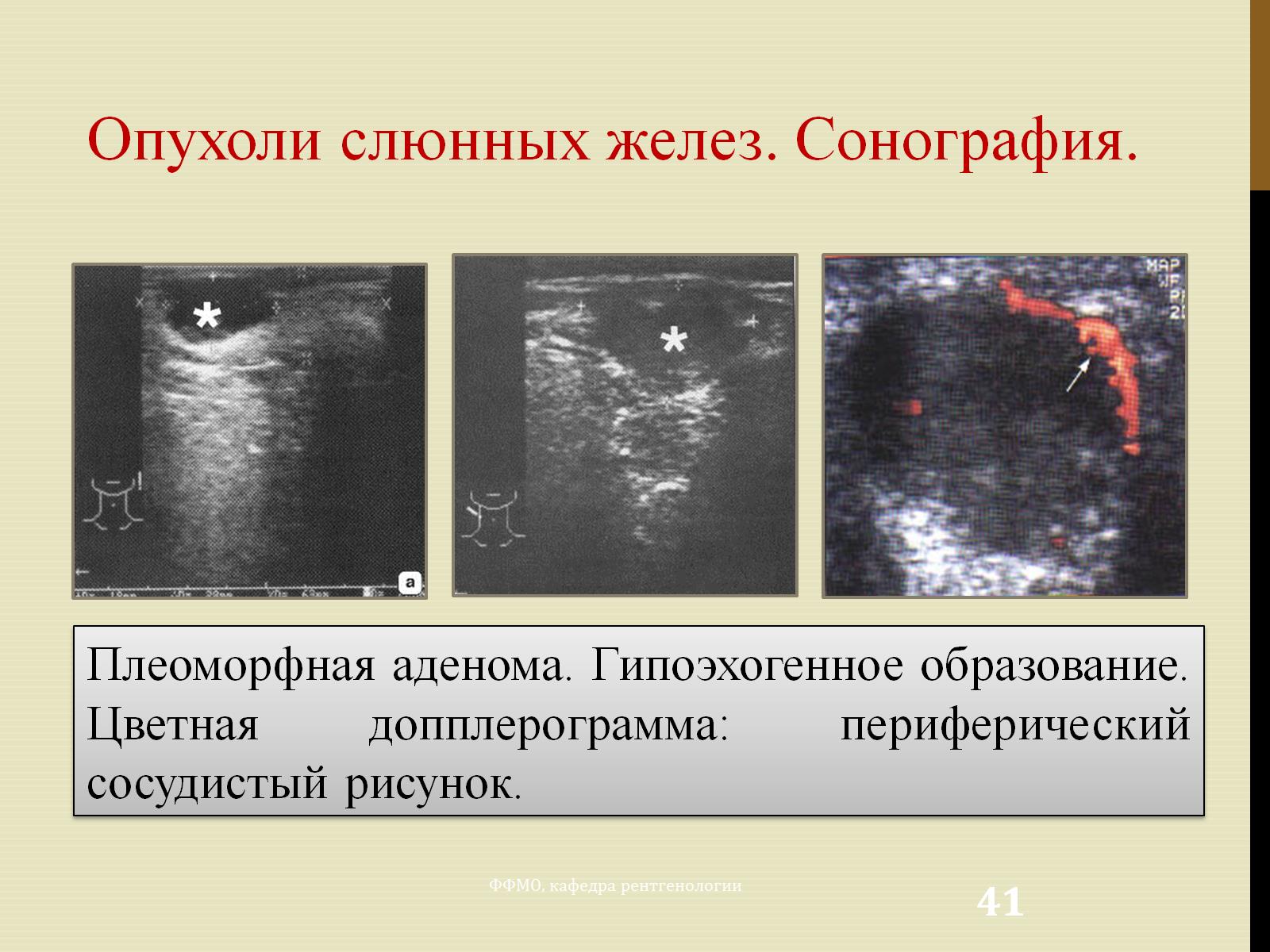 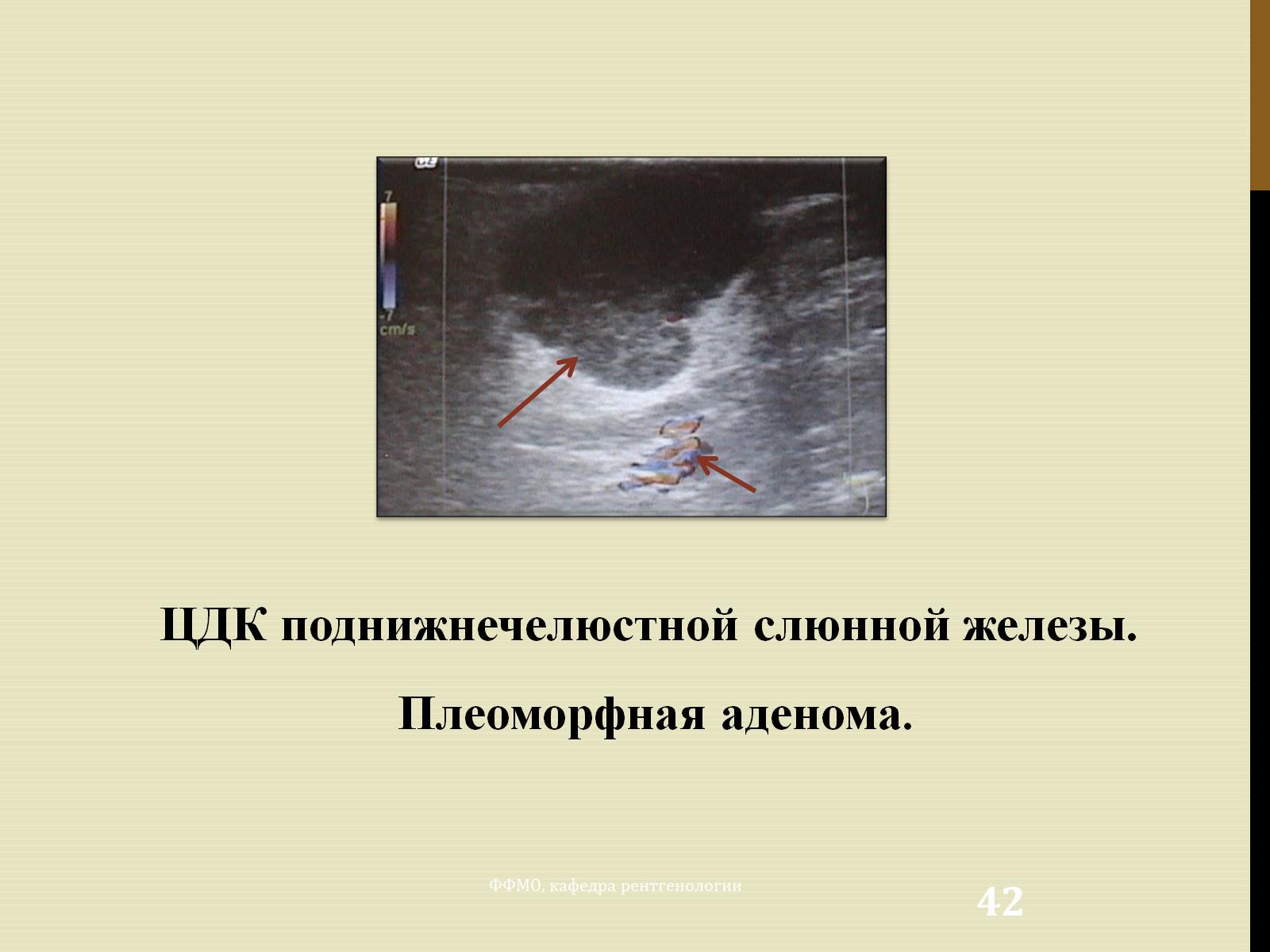 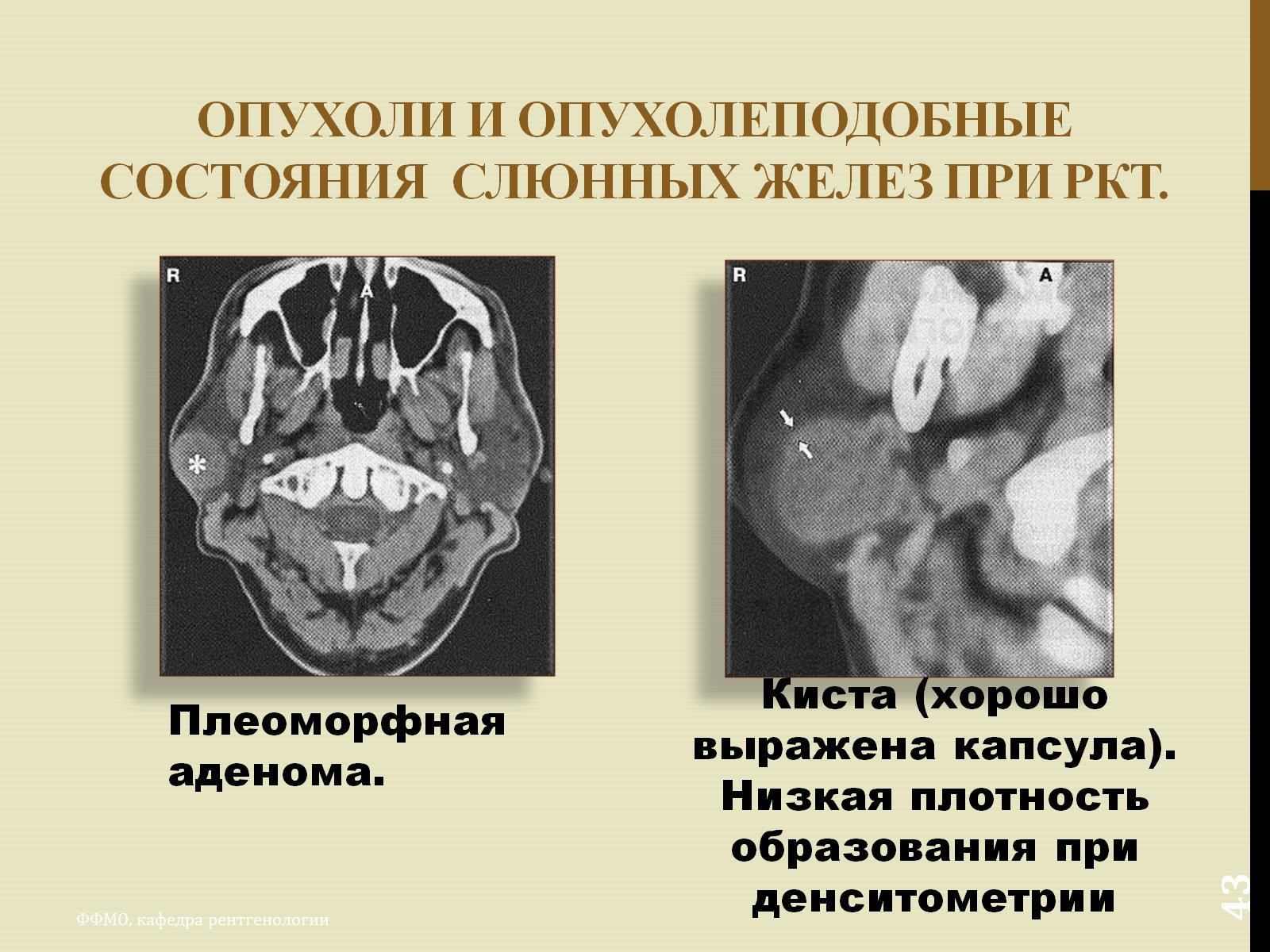 Опухоли и опухолеподобные состояния  слюнных желез при РКТ.
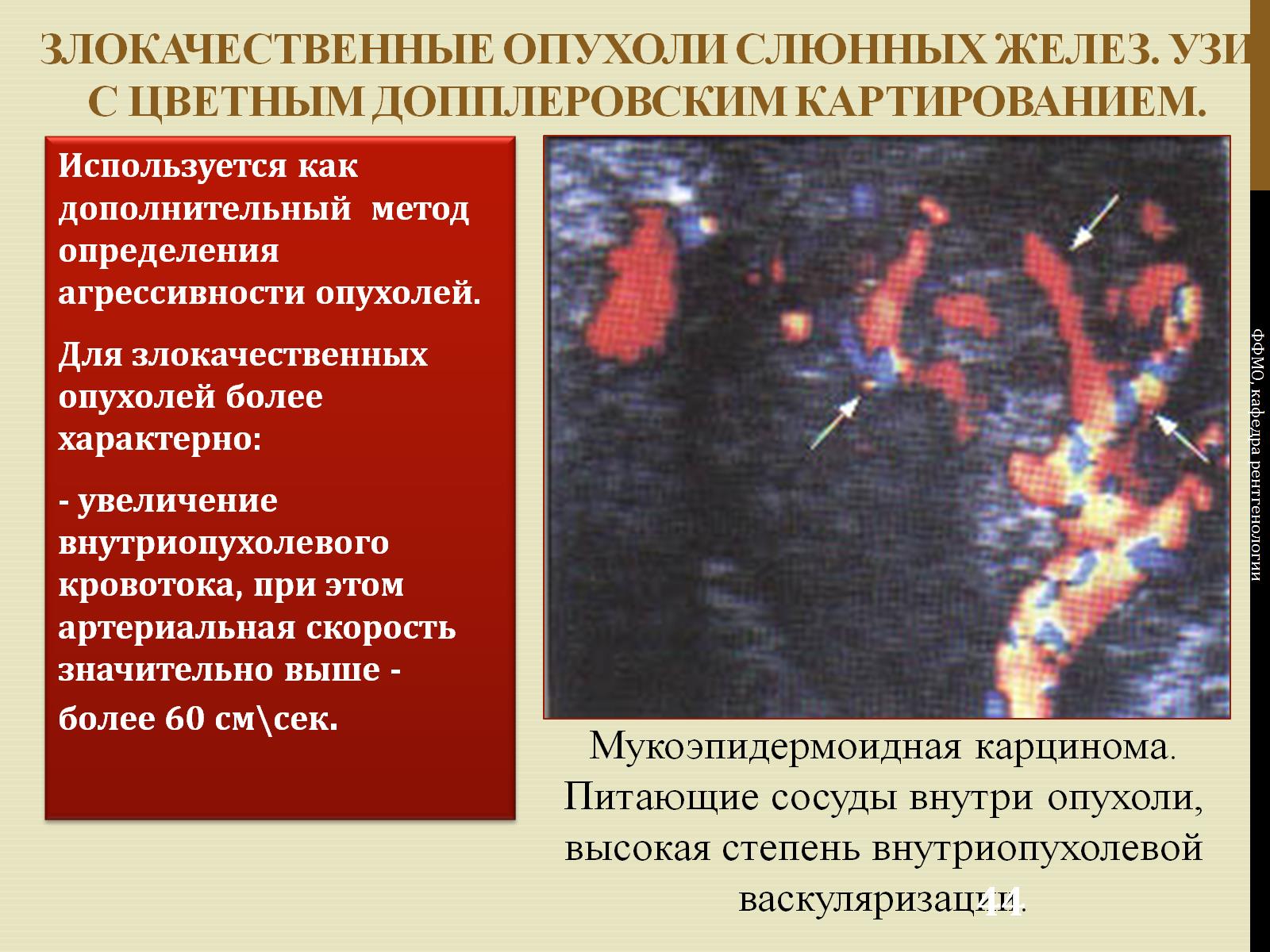 ЗЛОКАЧЕСТВЕННЫЕ Опухоли слюнных желез. УЗИ  с цветным допплеровским картированием.
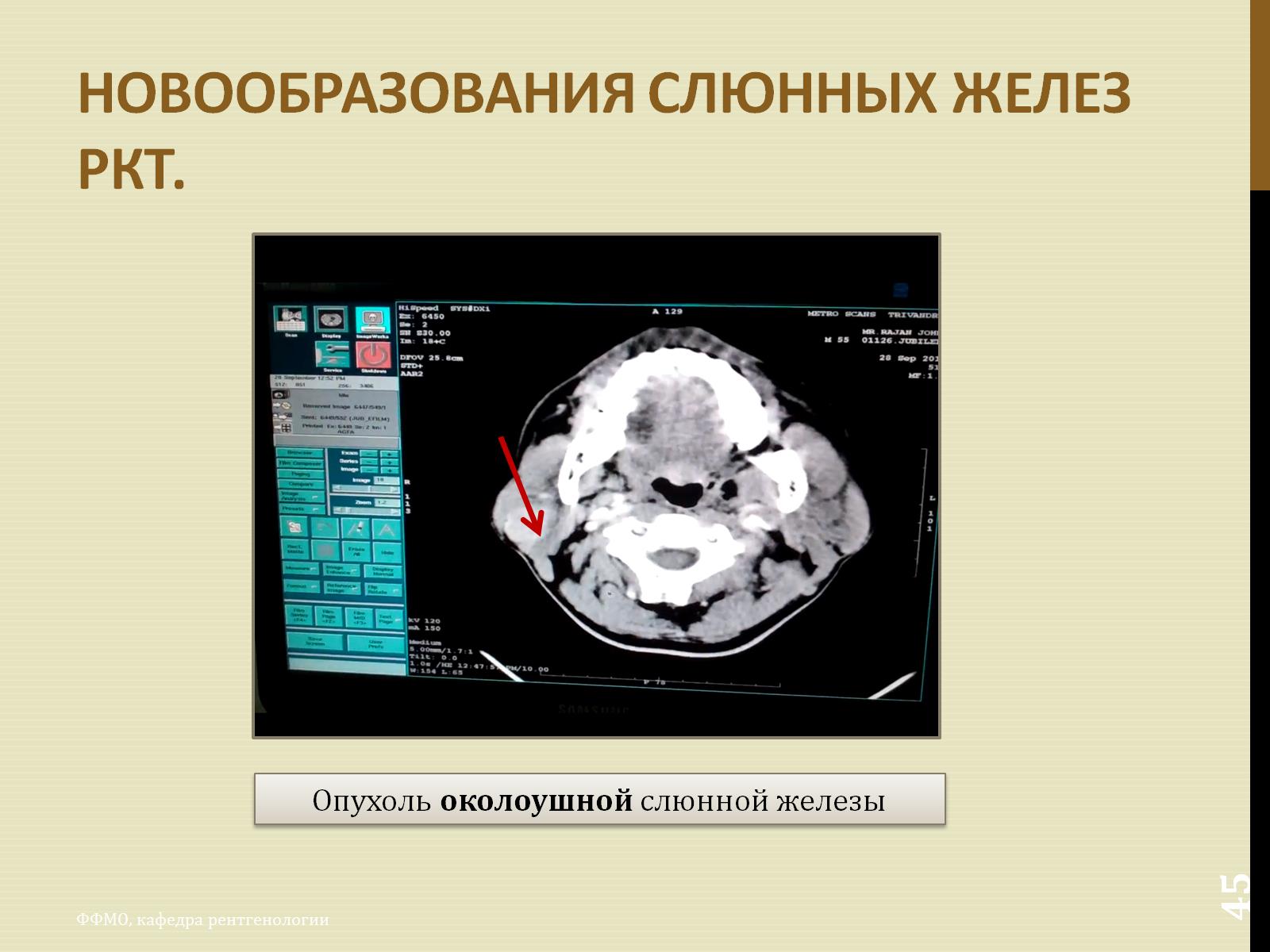 Новообразования слюнных желез РКТ.
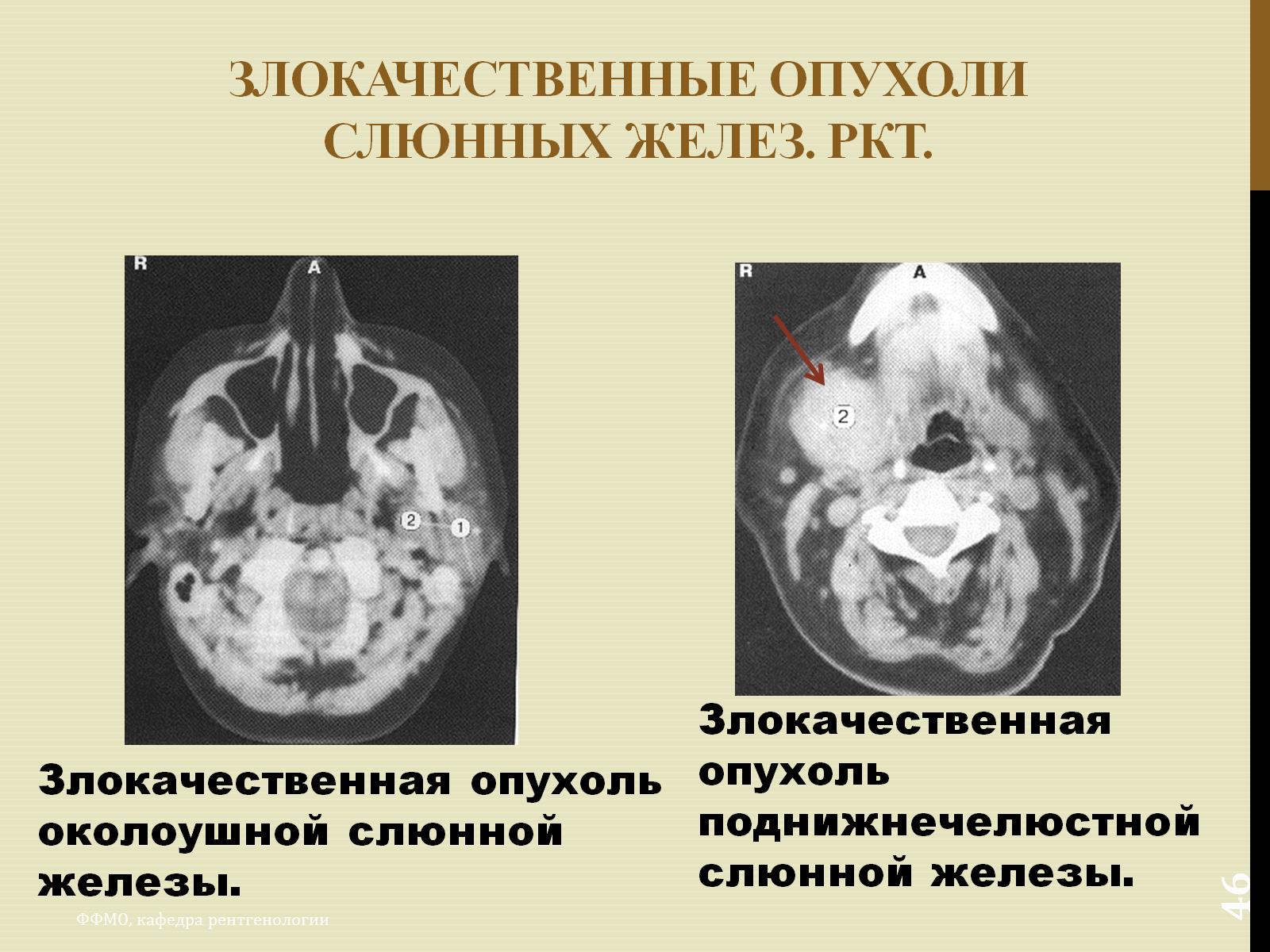 ЗЛОКАЧЕСТВЕННЫЕ Опухоли слюнных желез. РКТ.
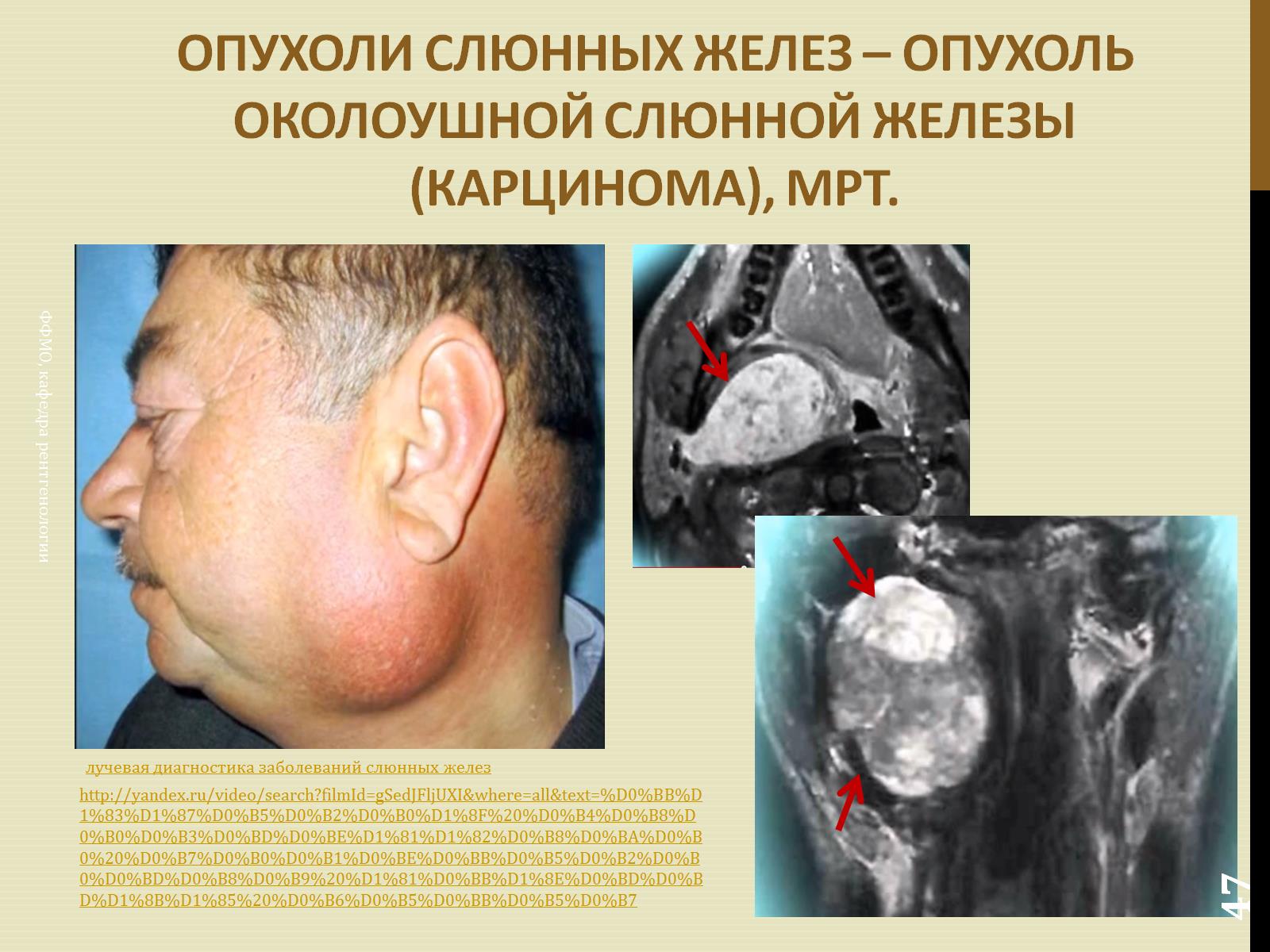 Опухоли слюнных желез – опухоль околоушной слюнной железы (карцинома), МРТ.
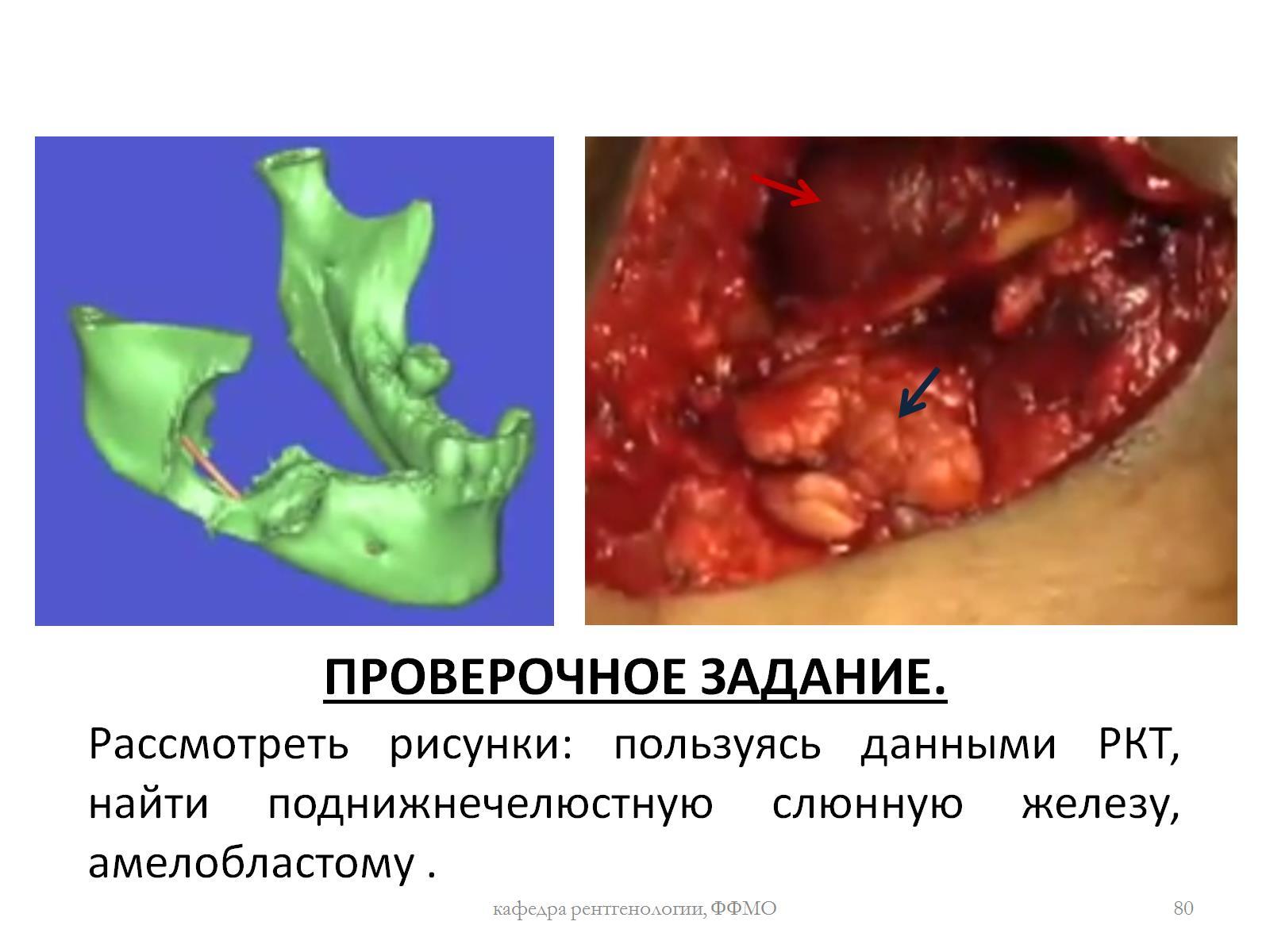 ПРОВЕРОЧНОЕ ЗАДАНИЕ.
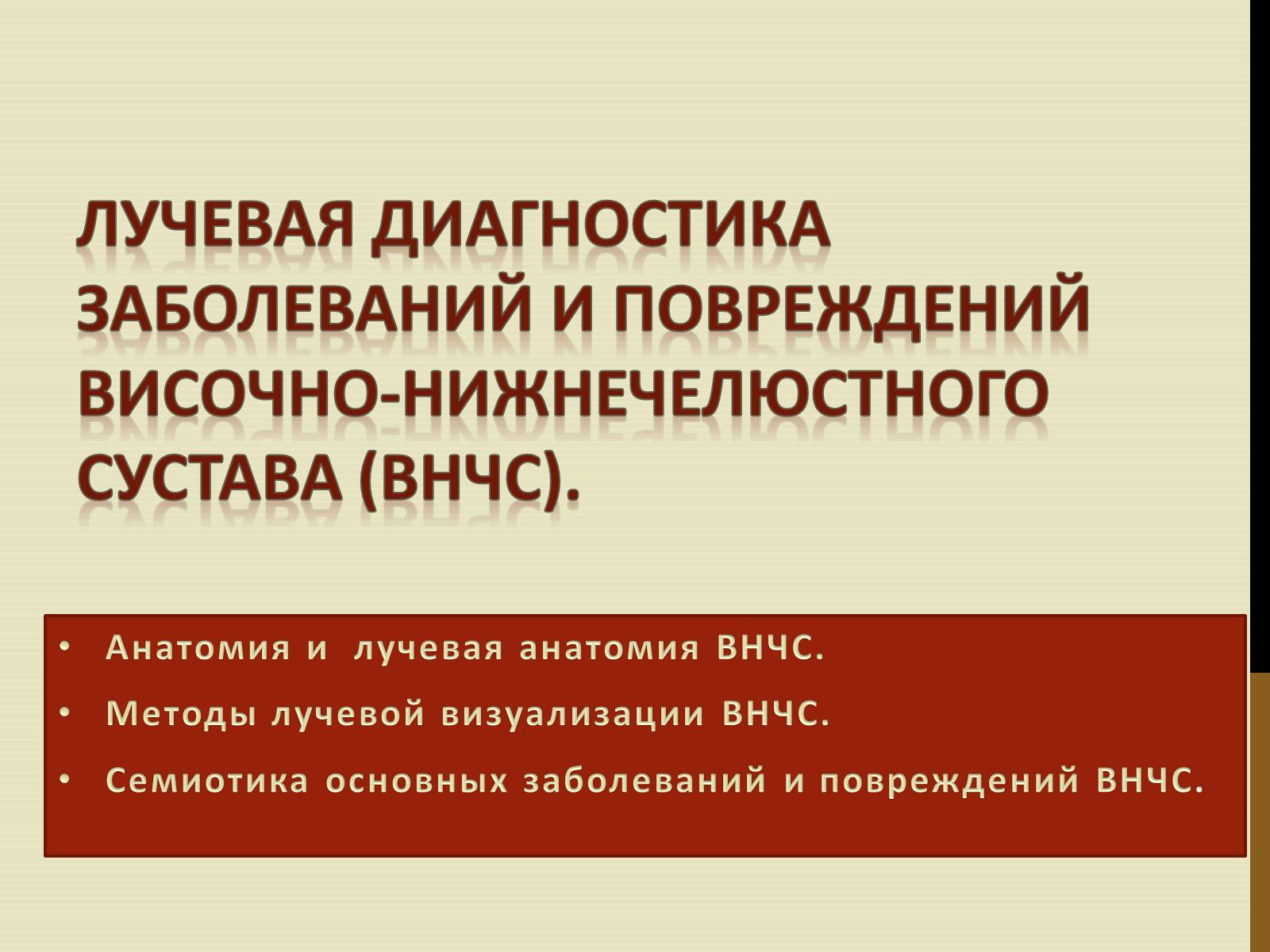 ЛУЧЕВАЯ ДИАГНОСТИКА ЗАБОЛЕВАНИЙ И ПОВРЕЖДЕНИЙ Височно-нижнечелюстноГО суставА (внчс).
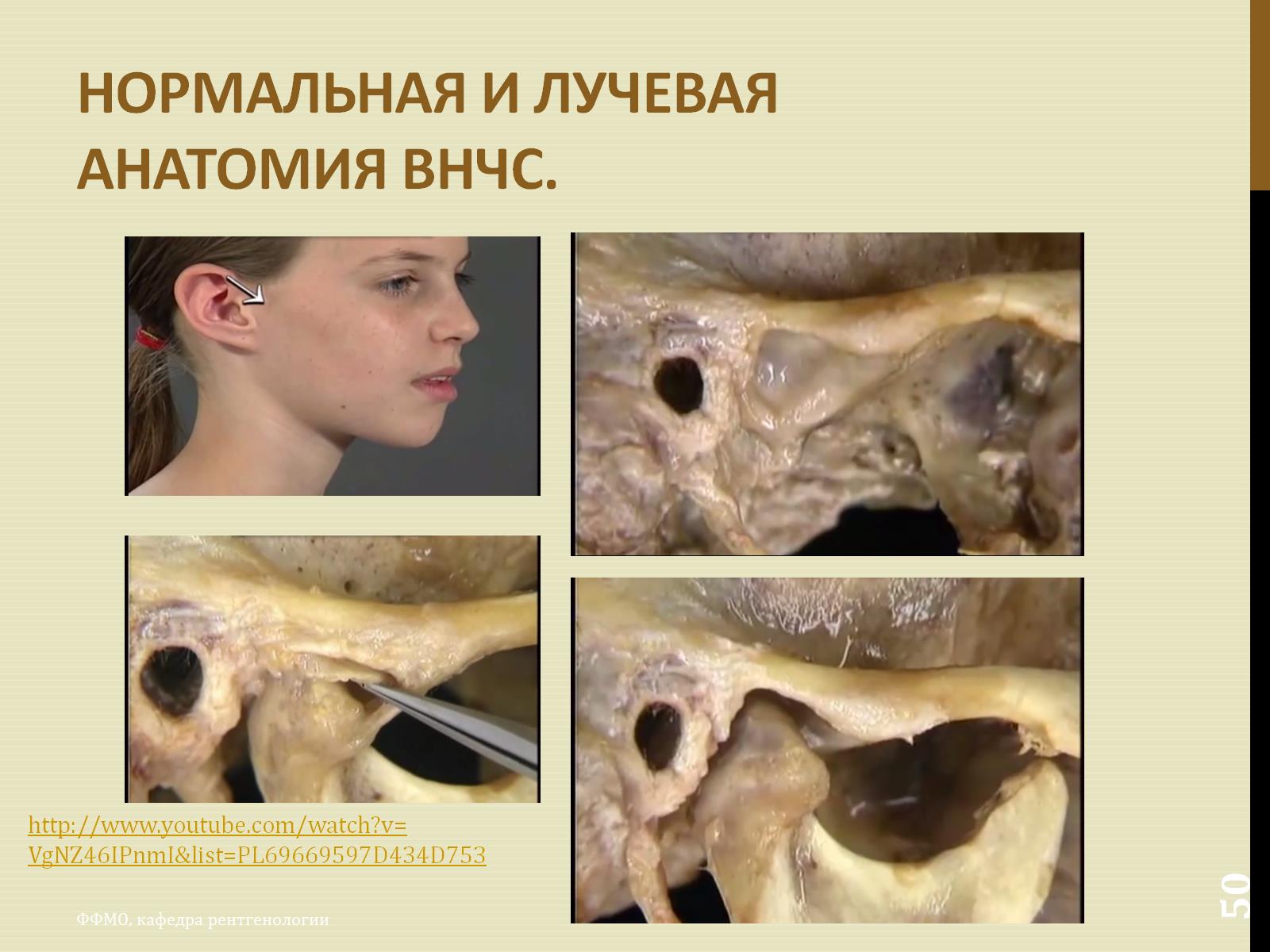 Нормальная и лучевая анатомия ВНЧС.
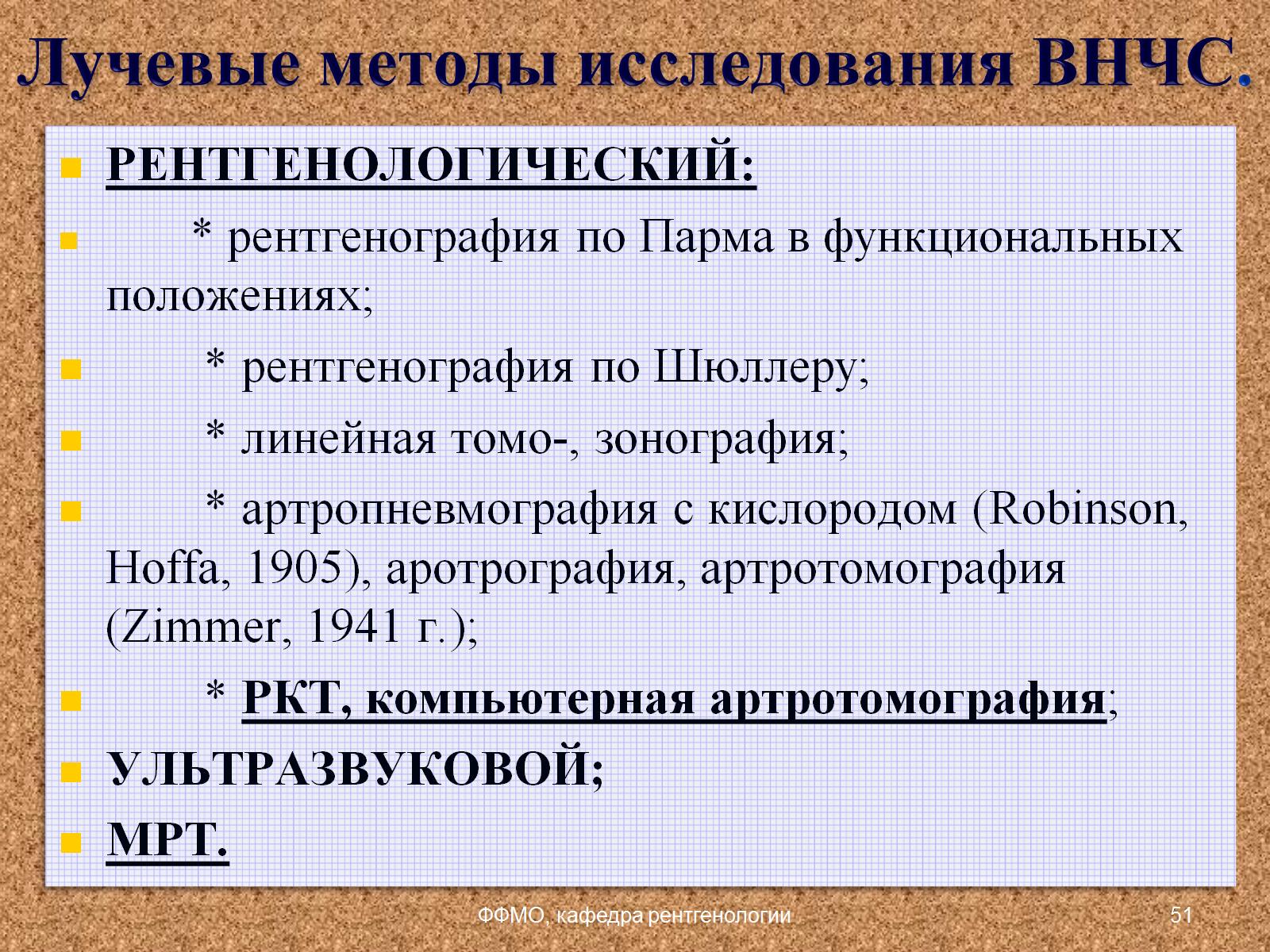 Лучевые методы исследования ВНЧС.
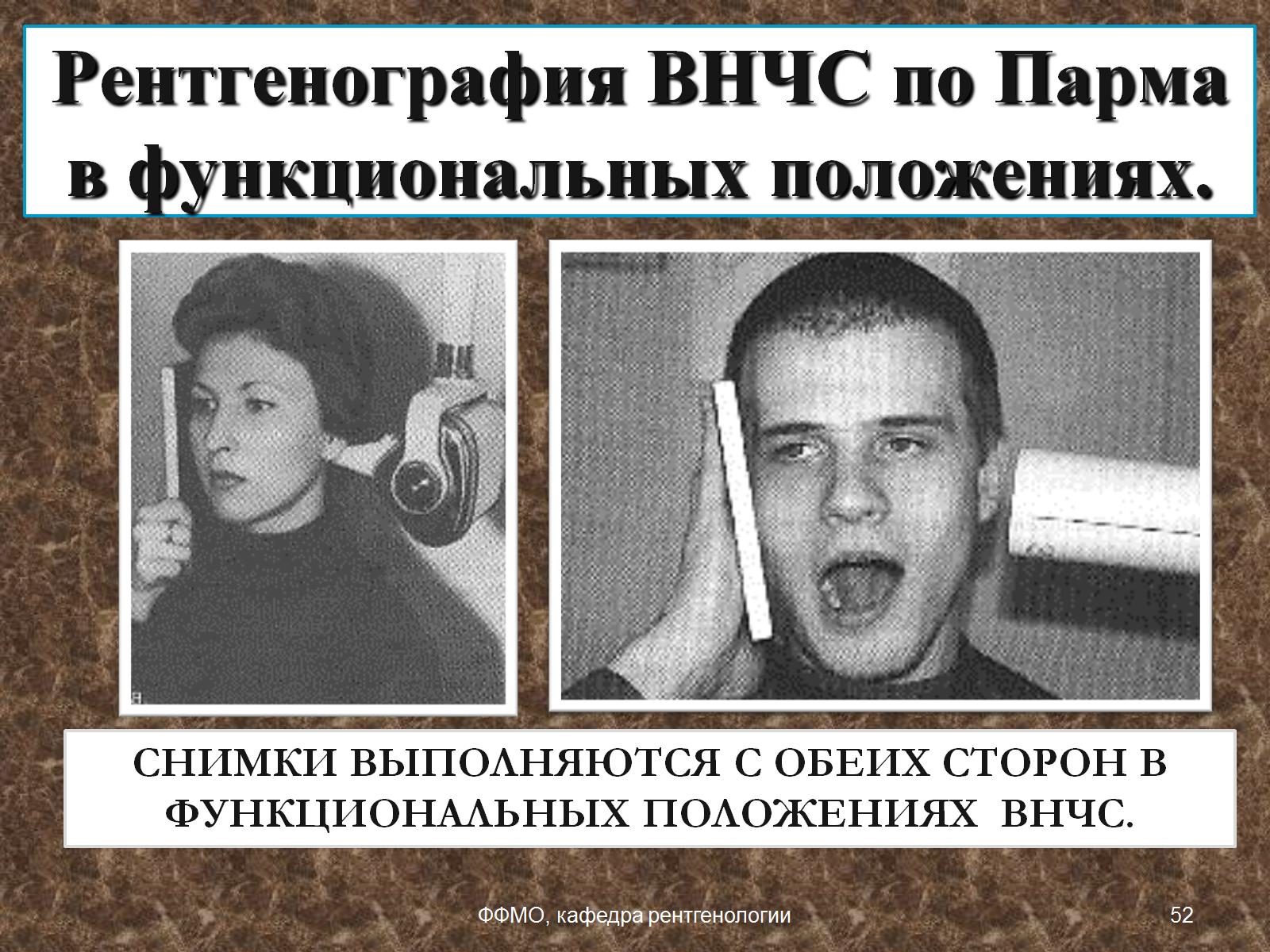 Рентгенография ВНЧС по Парма в функциональных положениях.
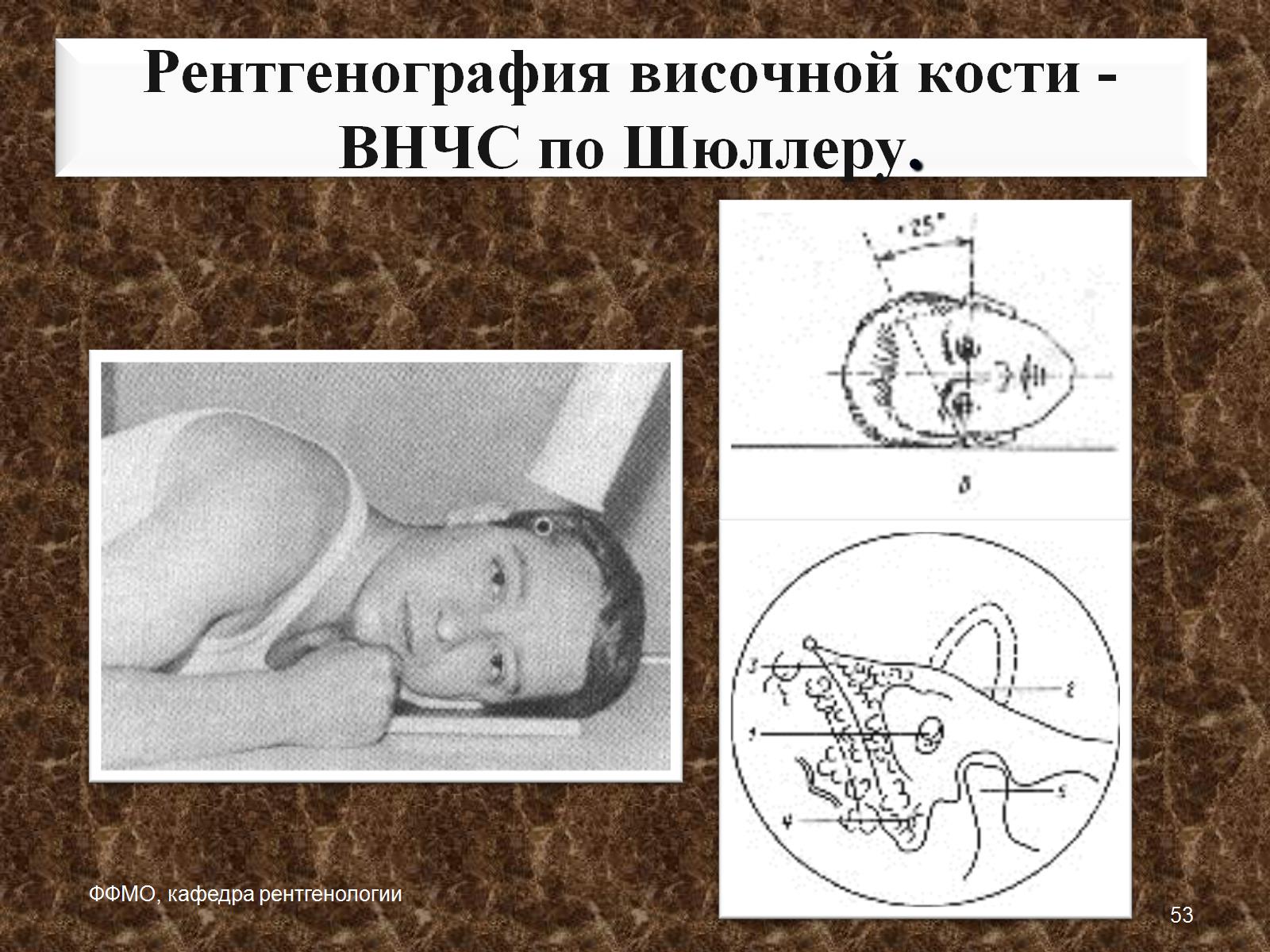 Рентгенография височной кости - ВНЧС по Шюллеру.
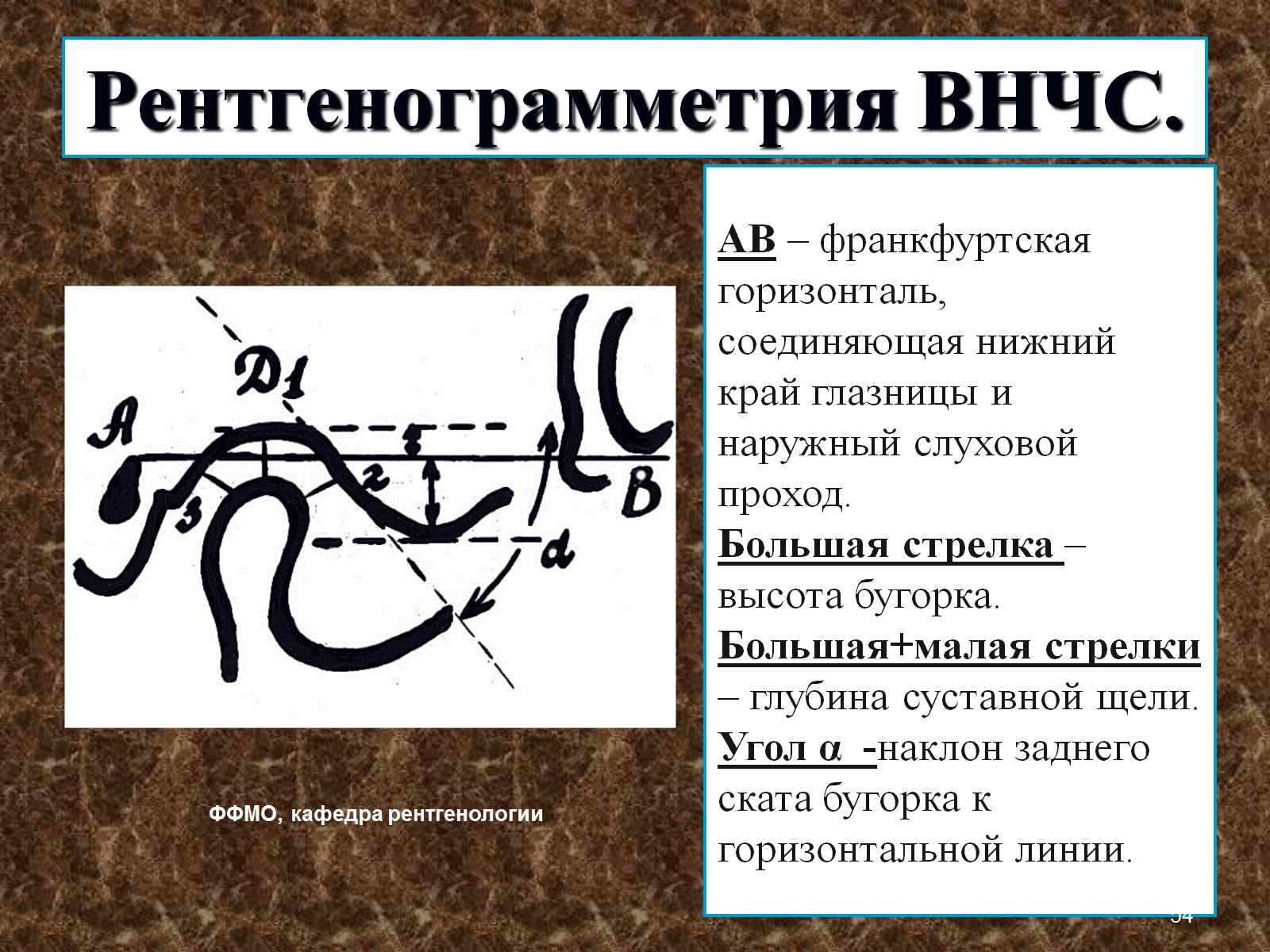 Рентгенограмметрия ВНЧС.
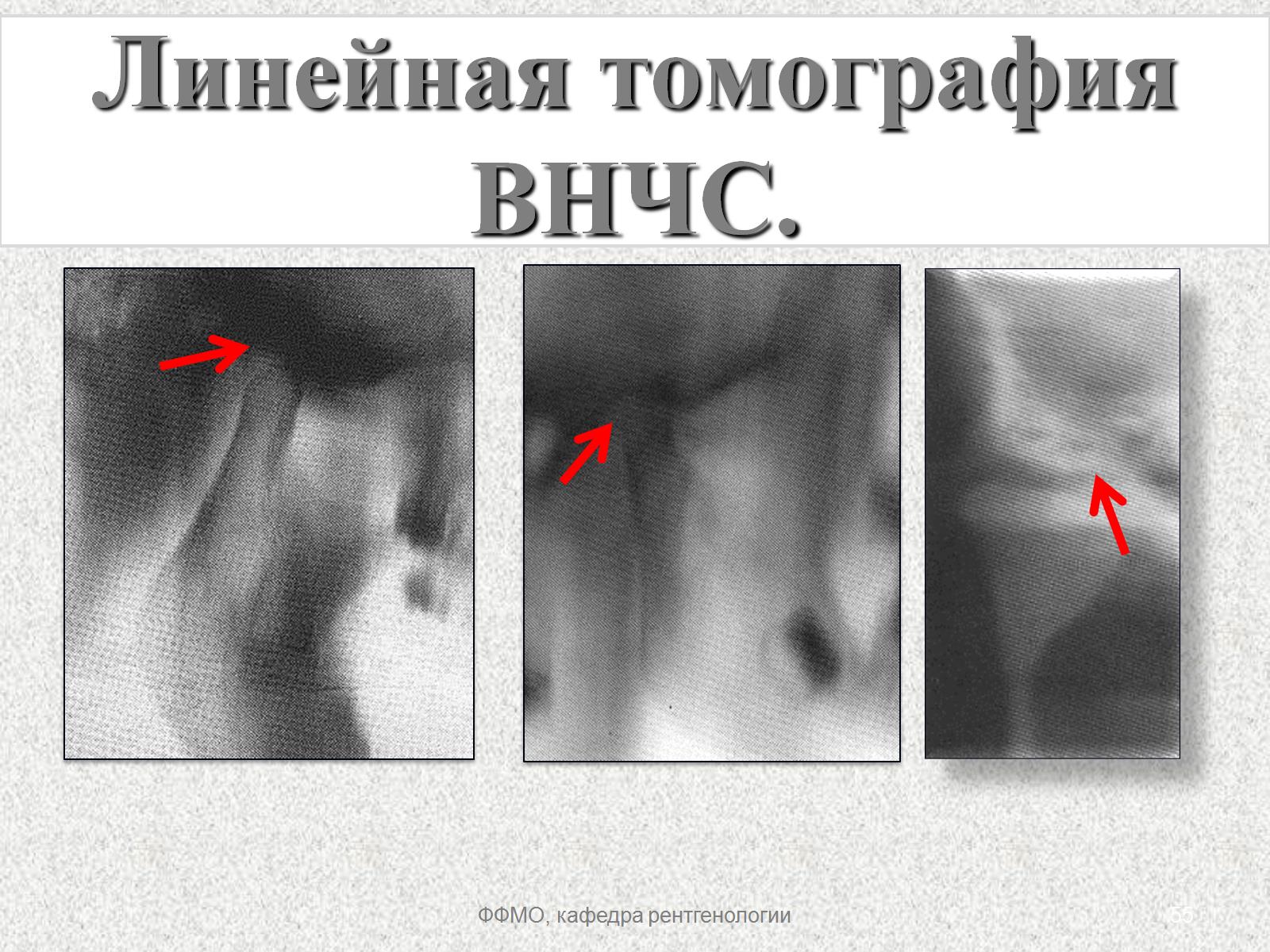 Линейная томография ВНЧС.
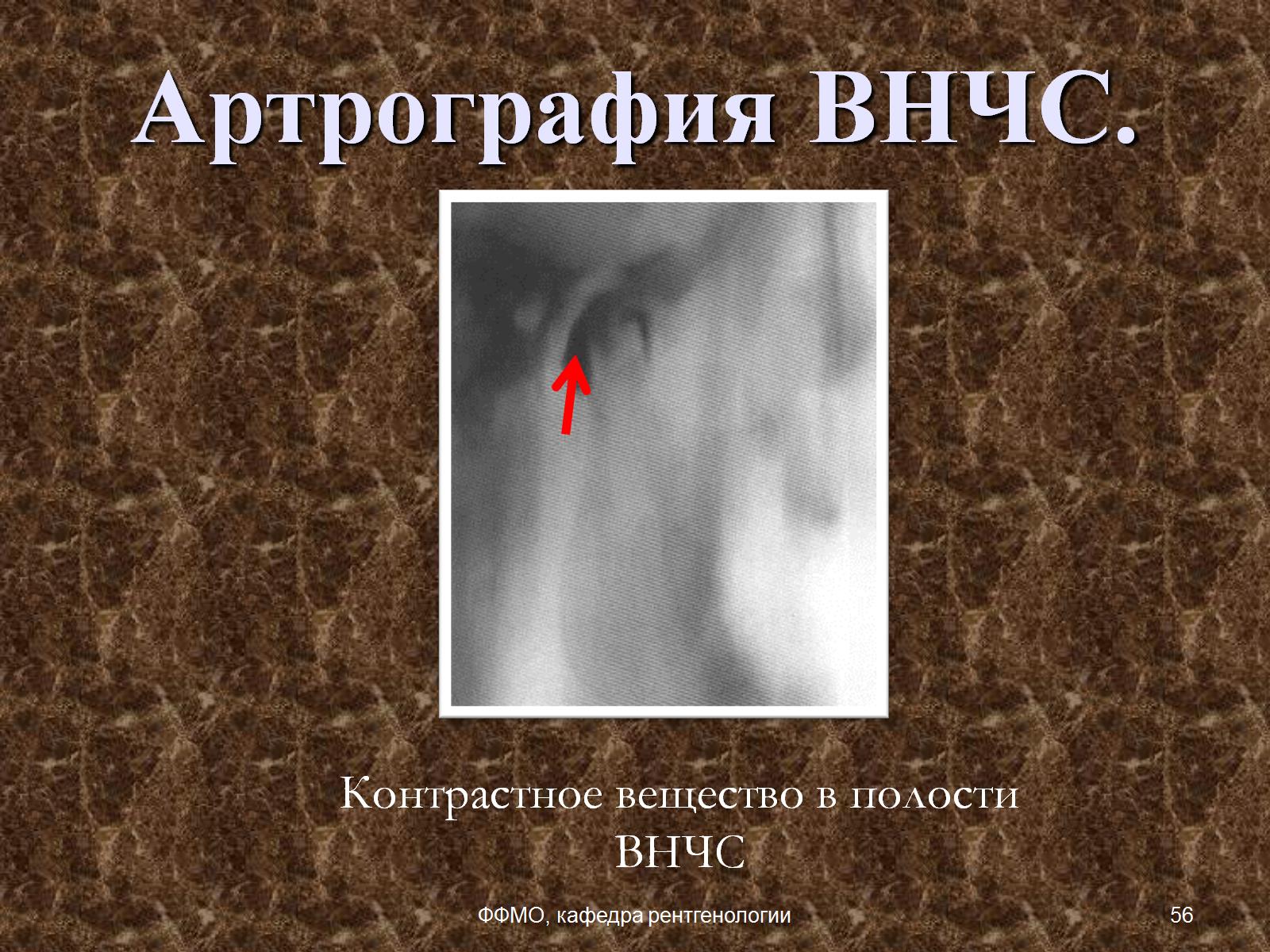 Артрография ВНЧС.
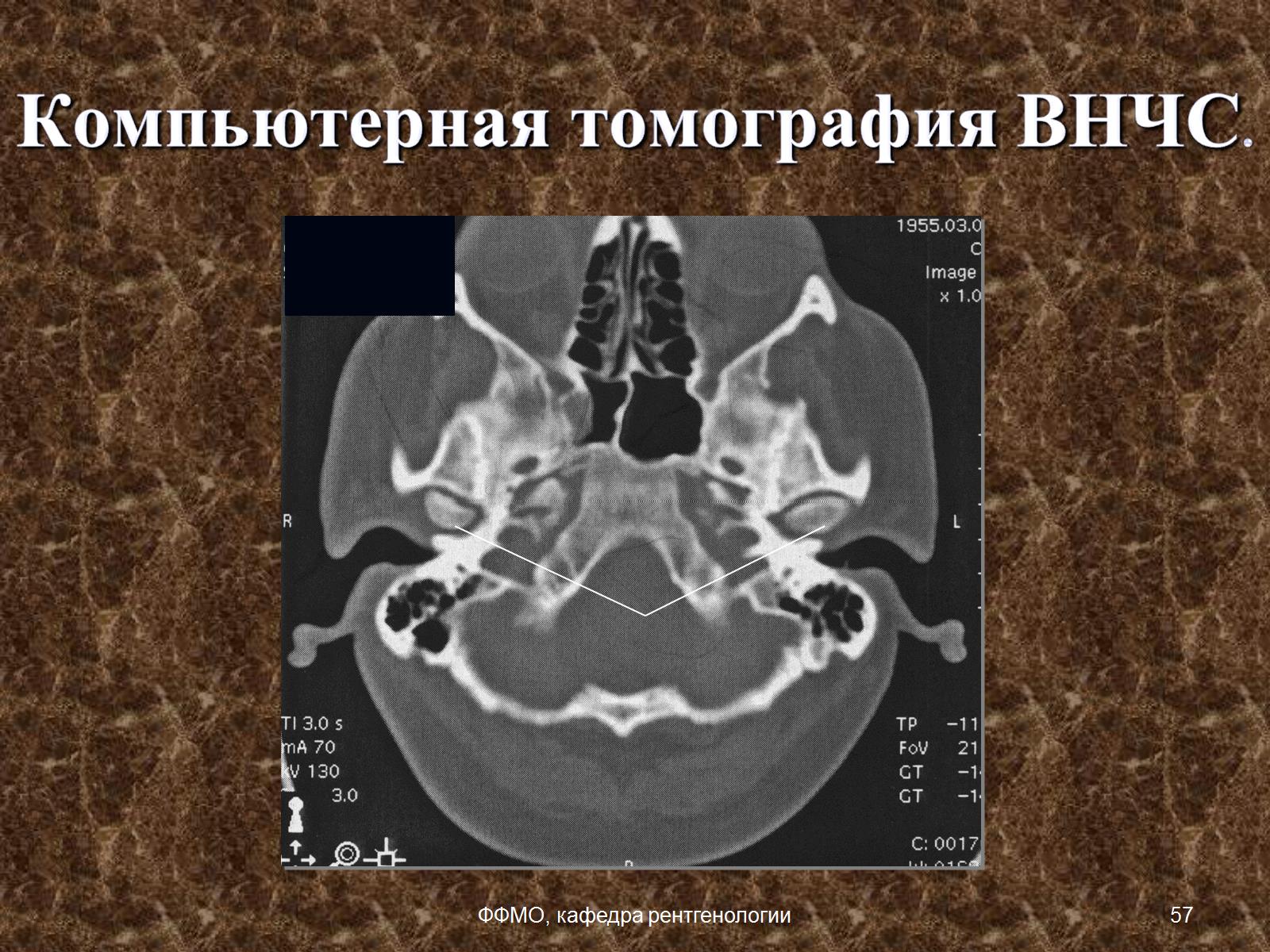 Компьютерная томография ВНЧС.
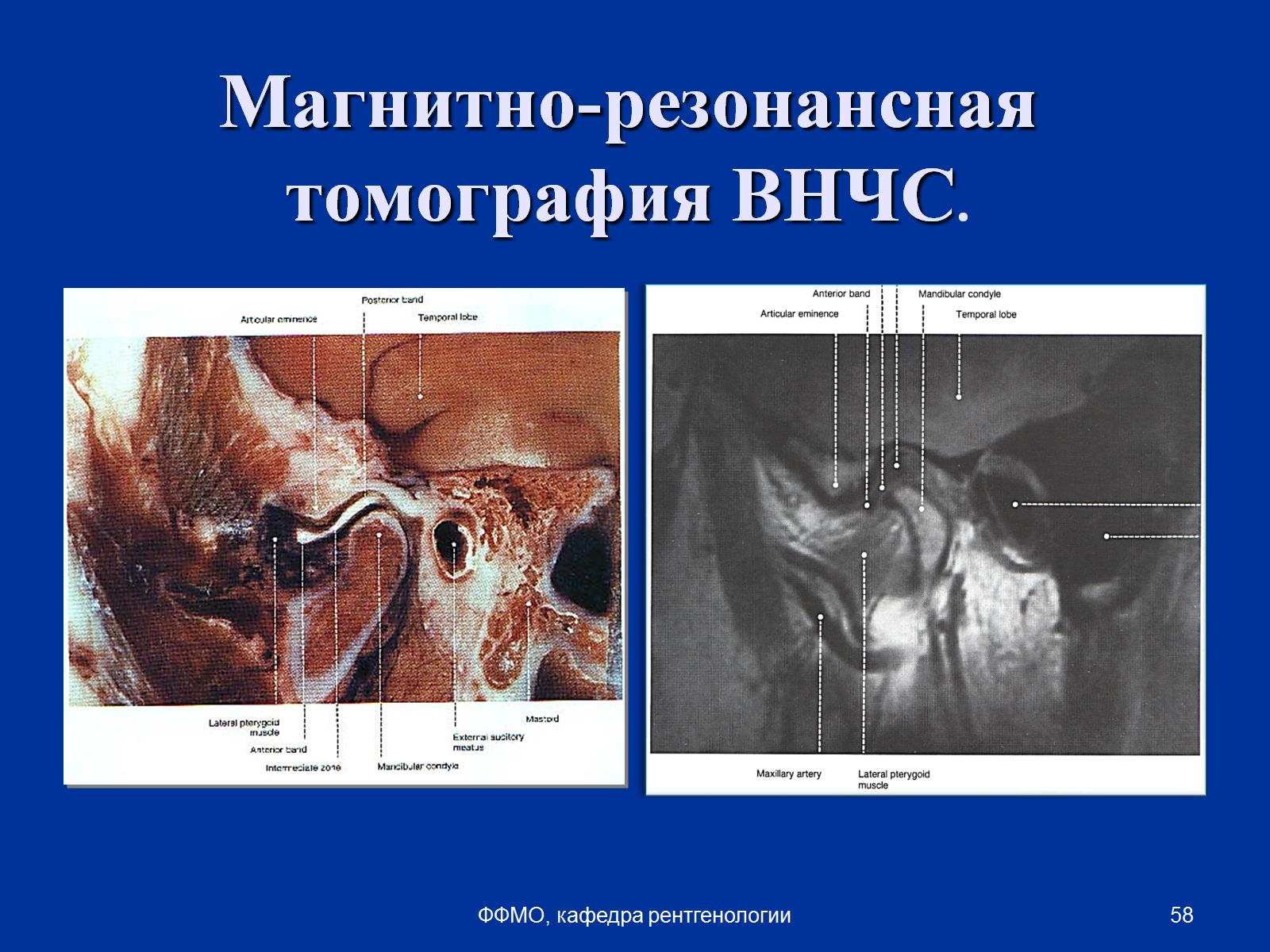 Магнитно-резонансная томография ВНЧС.
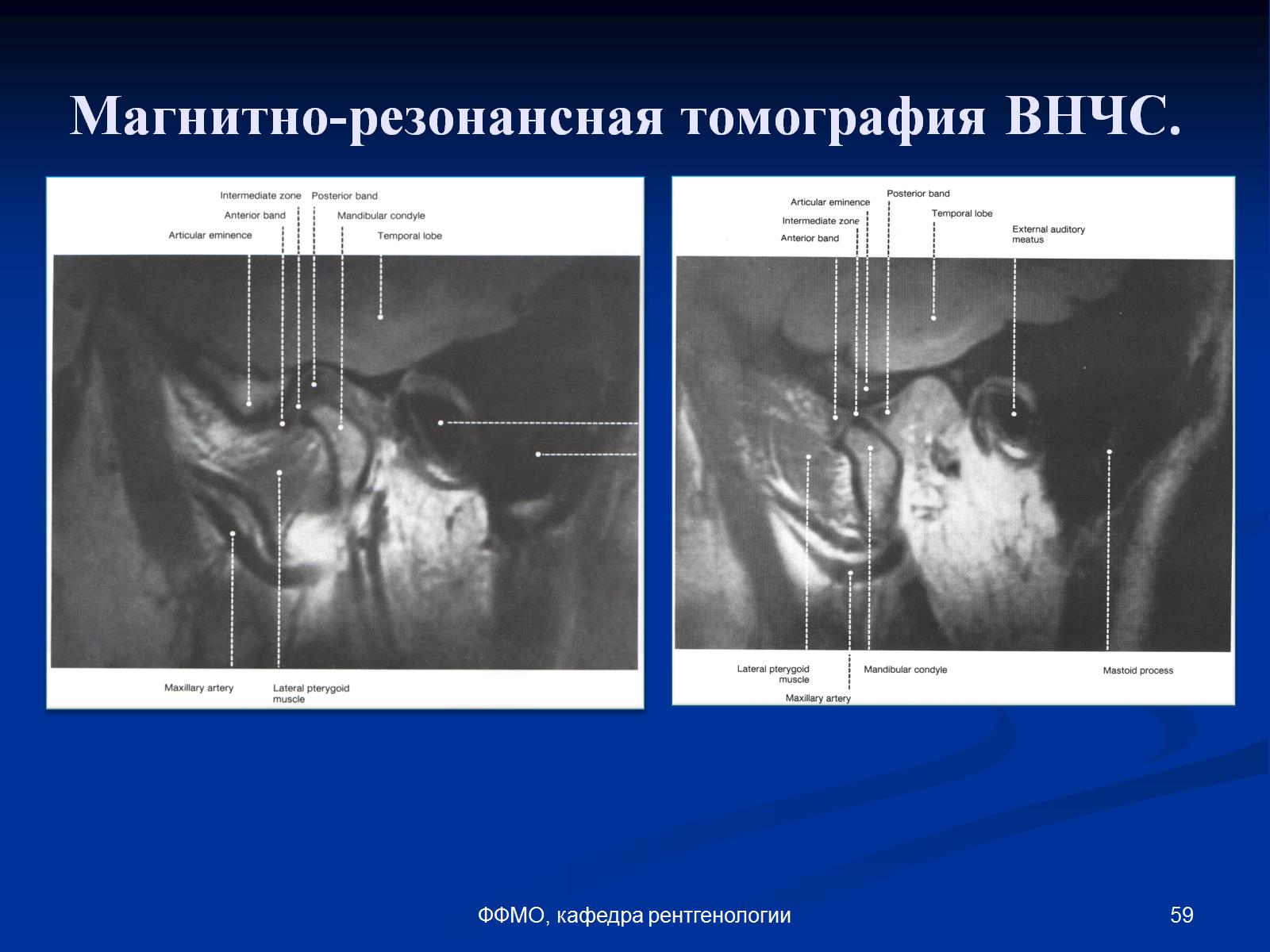 Магнитно-резонансная томография ВНЧС.
МРТ височно-нижнечелюстного сустава.
МРТ-кинематика –патологическая подвижность сустава.
МРТ-кинематика –нормальная функция сустава
ФФМО, кафедра рентгенологии
60
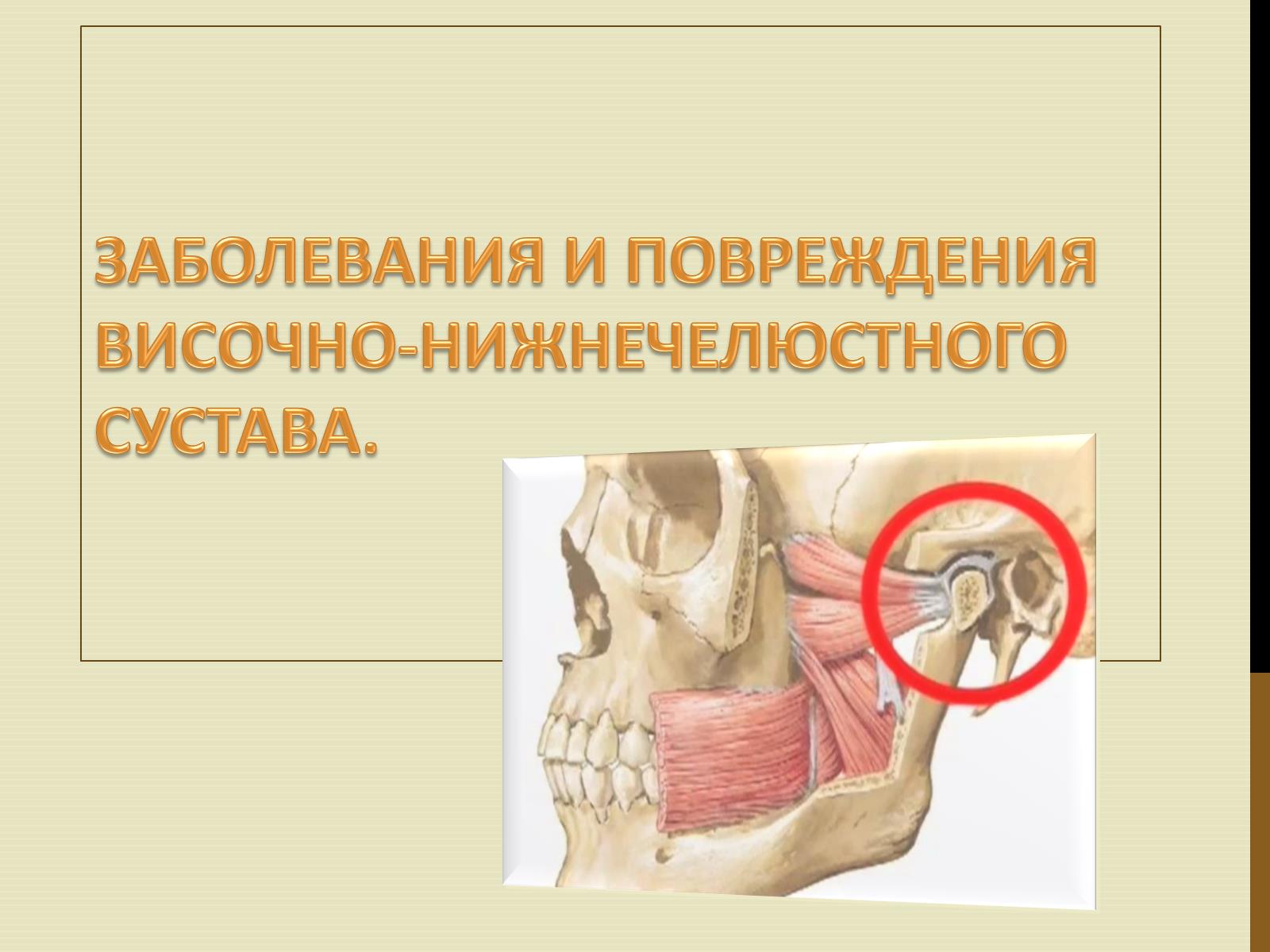 ЗАБОЛЕВАНИЯ И ПОВРЕЖДЕНИЯ ВИСОЧНО-НИЖНЕЧЕЛЮСТНОГО СУСТАВА.
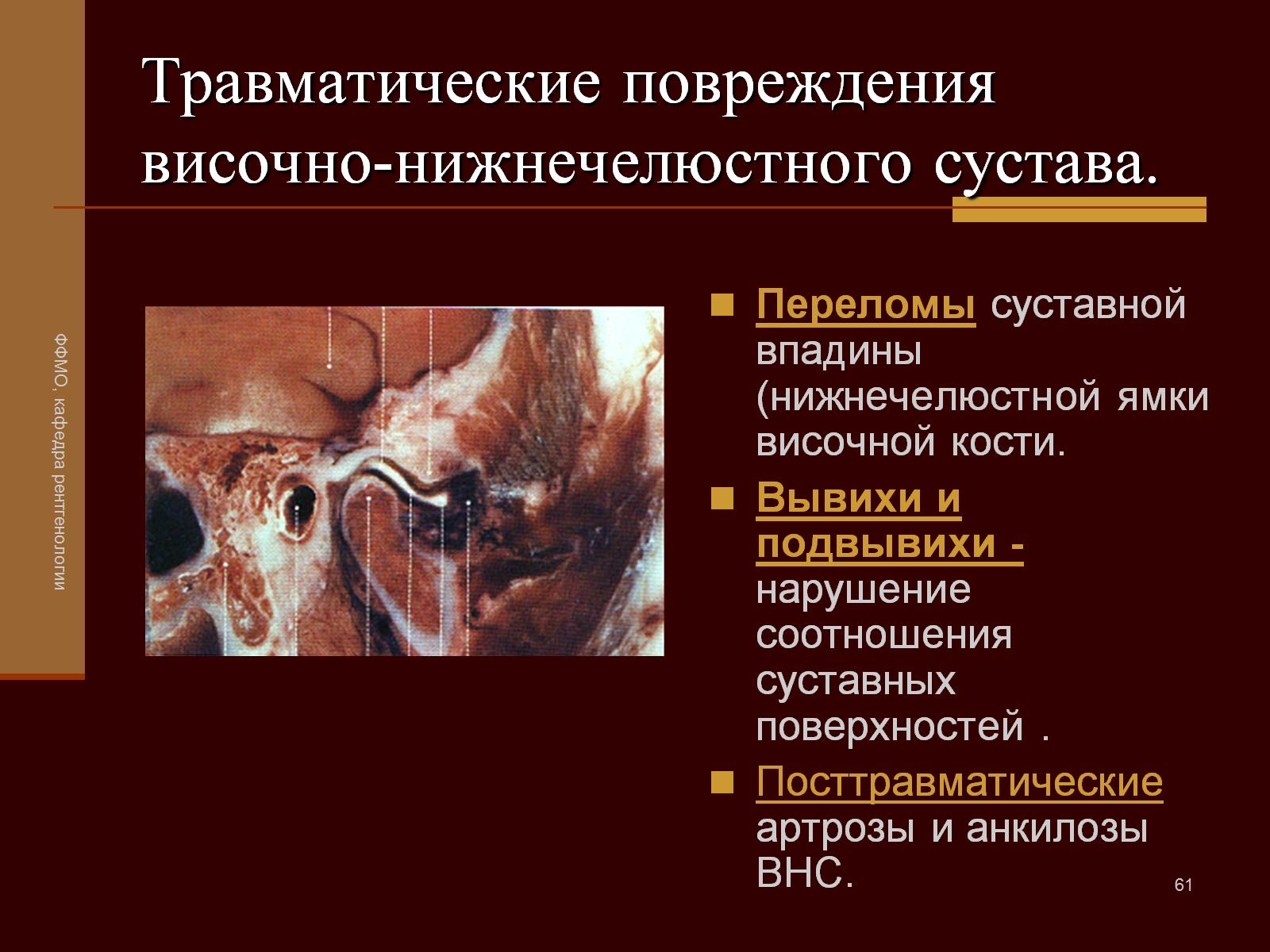 Травматические повреждения височно-нижнечелюстного сустава.
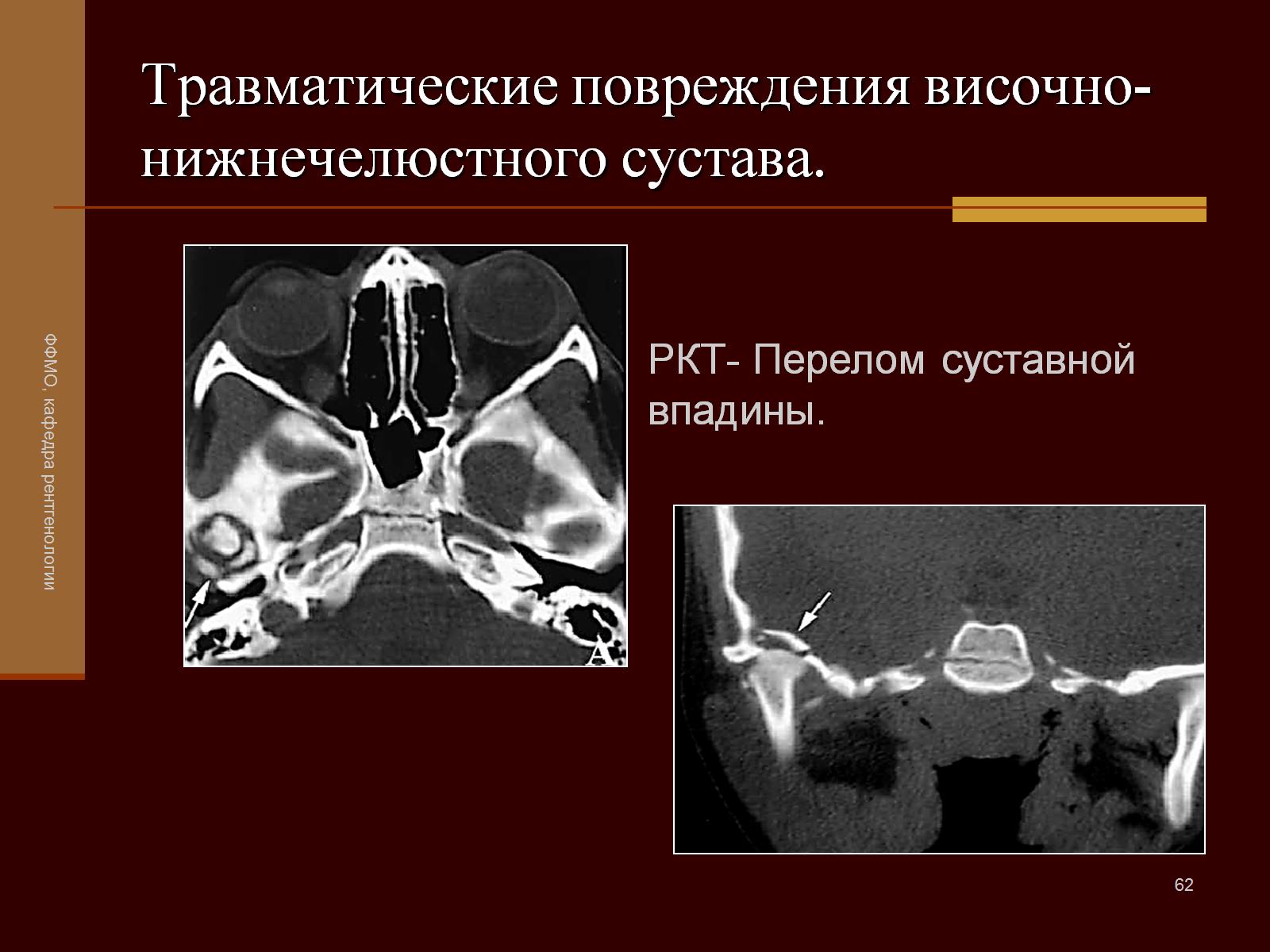 Травматические повреждения височно-нижнечелюстного сустава.
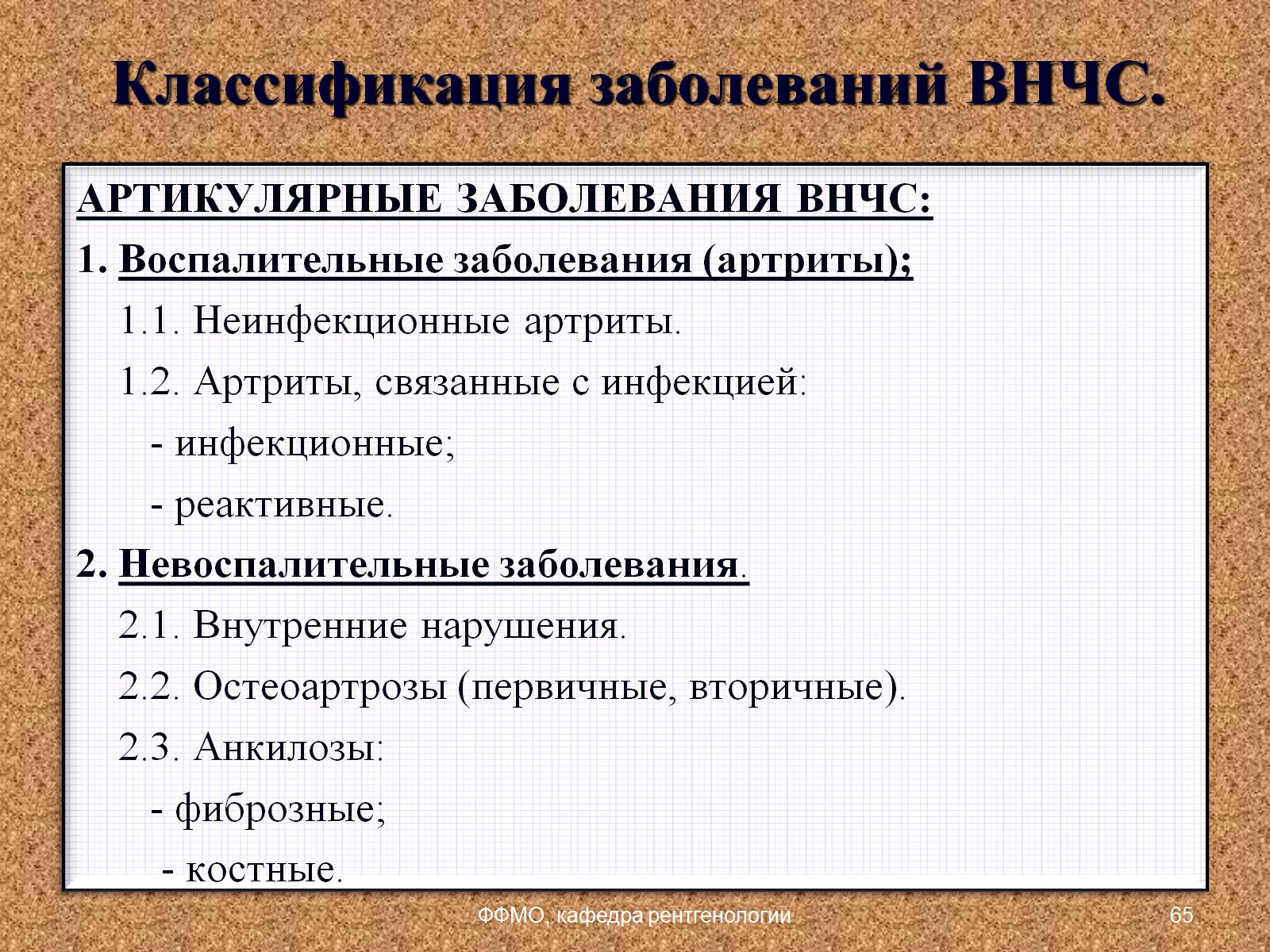 Классификация заболеваний ВНЧС.
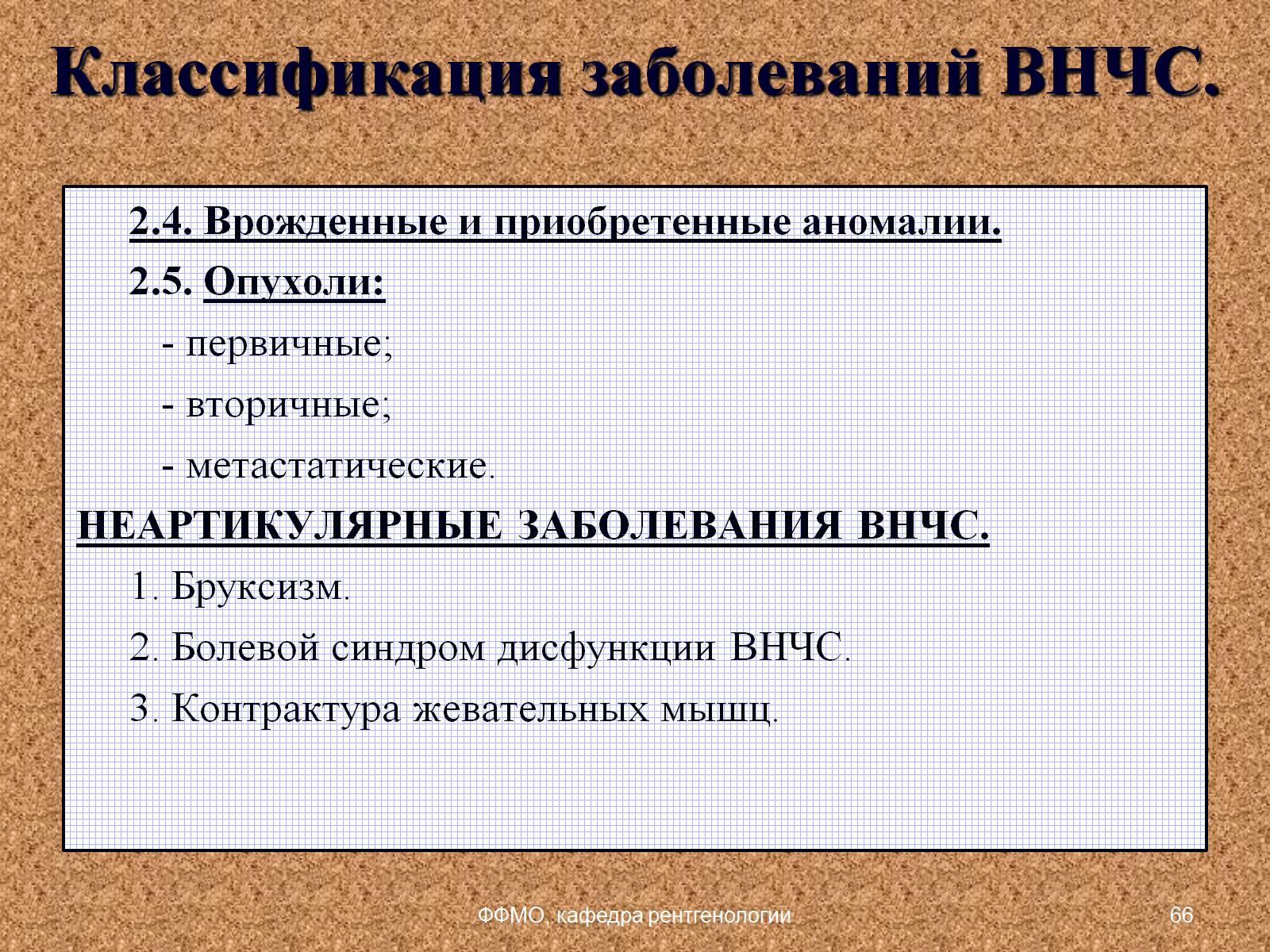 Классификация заболеваний ВНЧС.
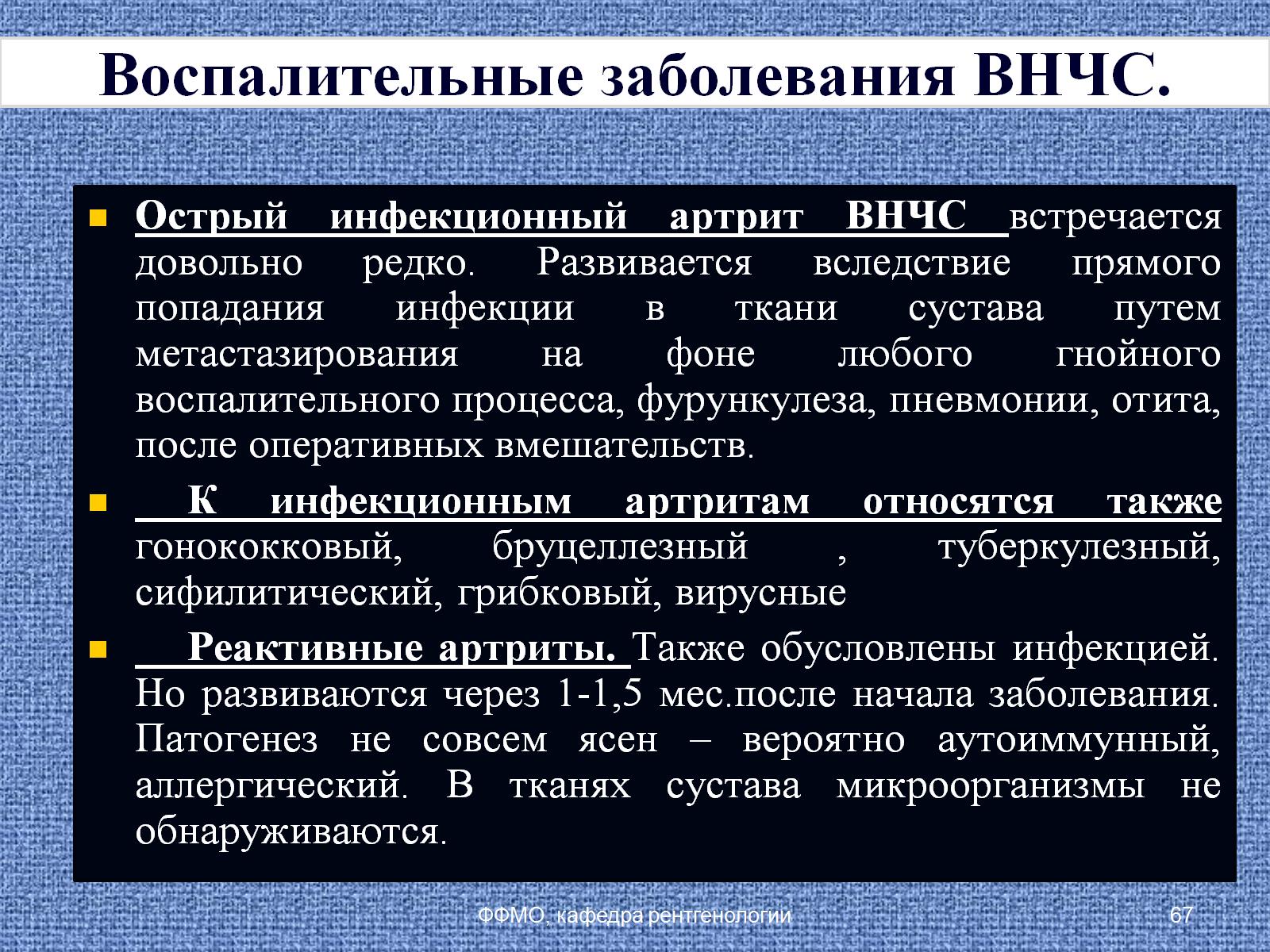 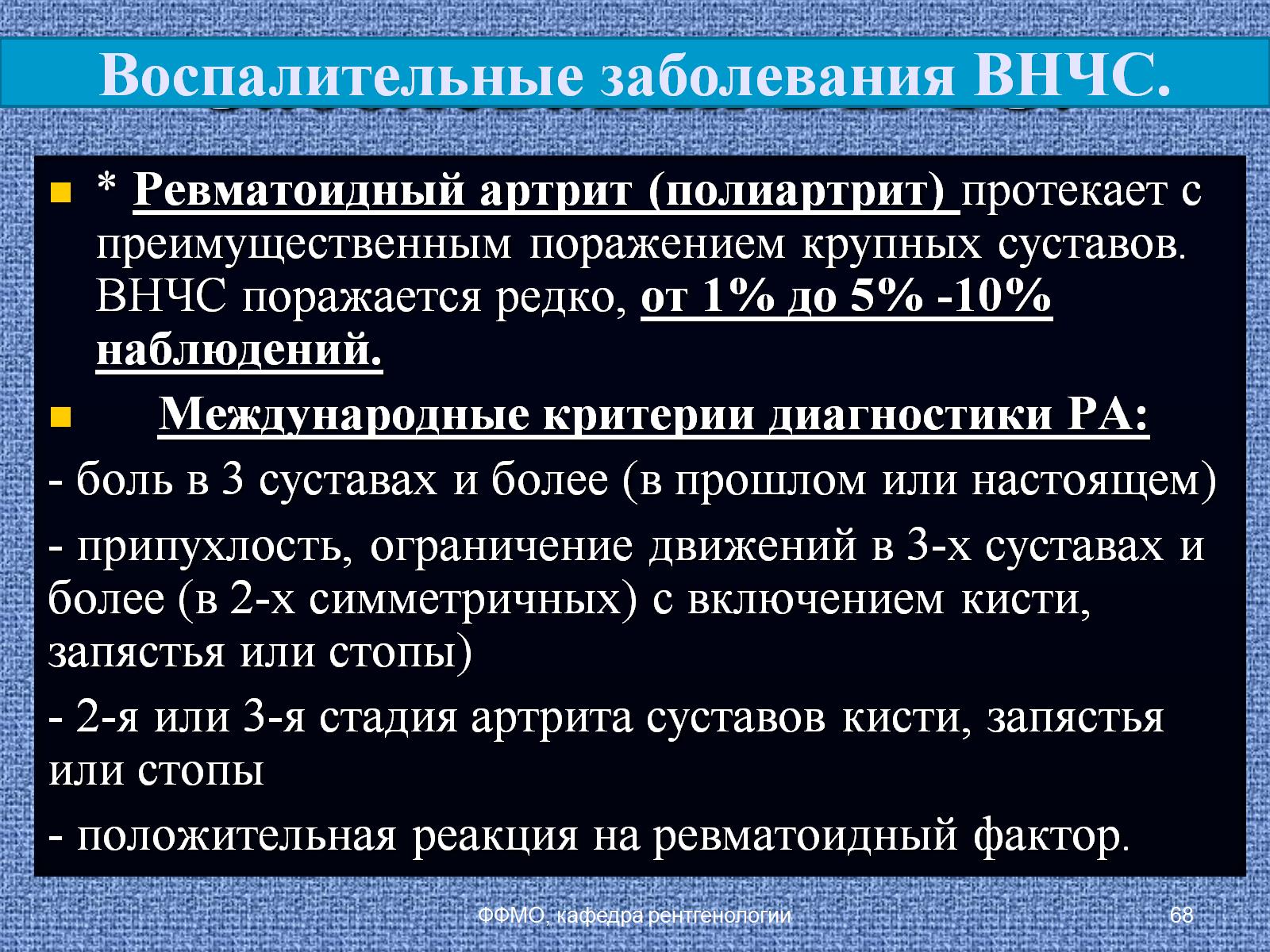 Заболевания ВНЧС.
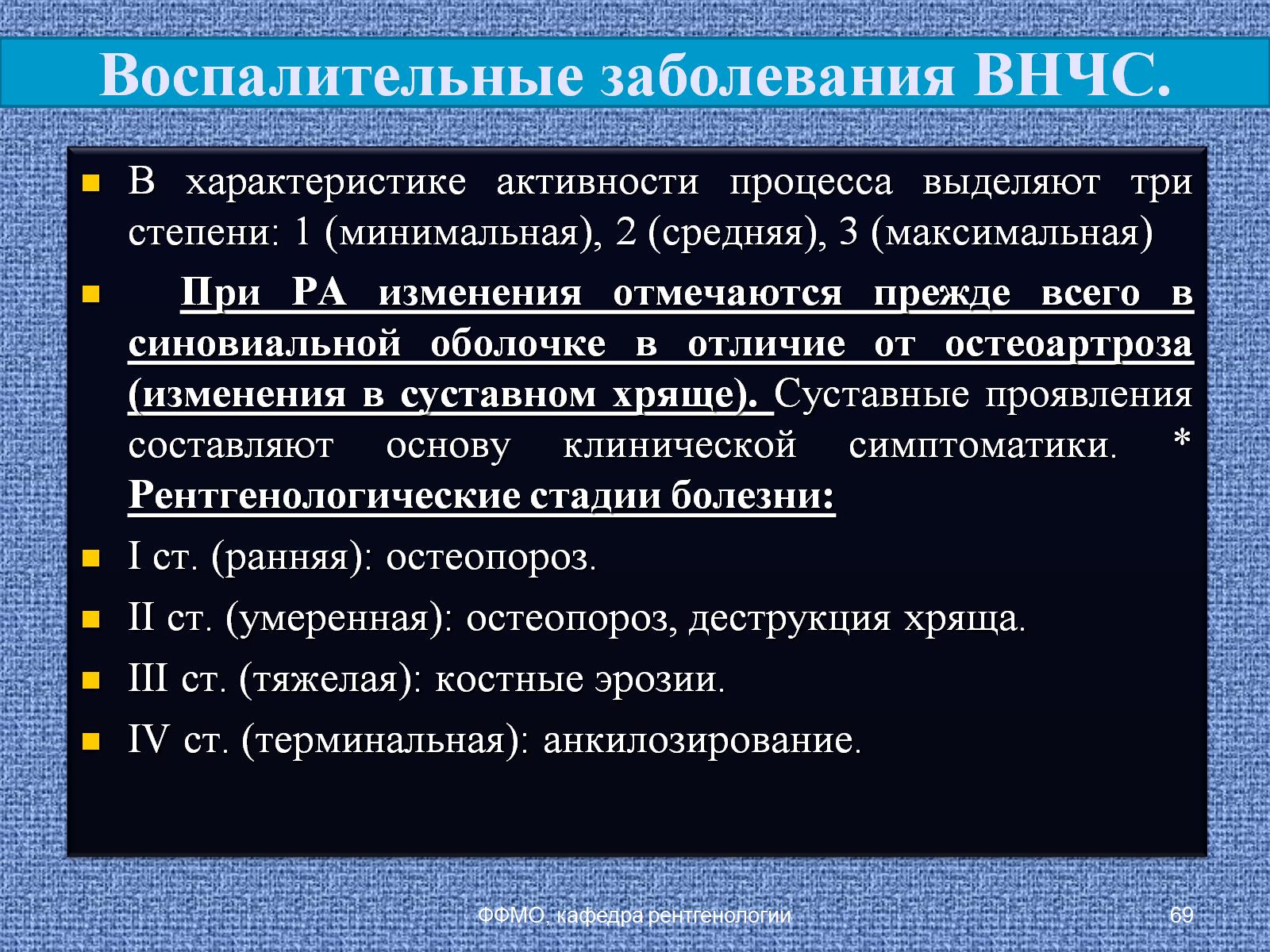 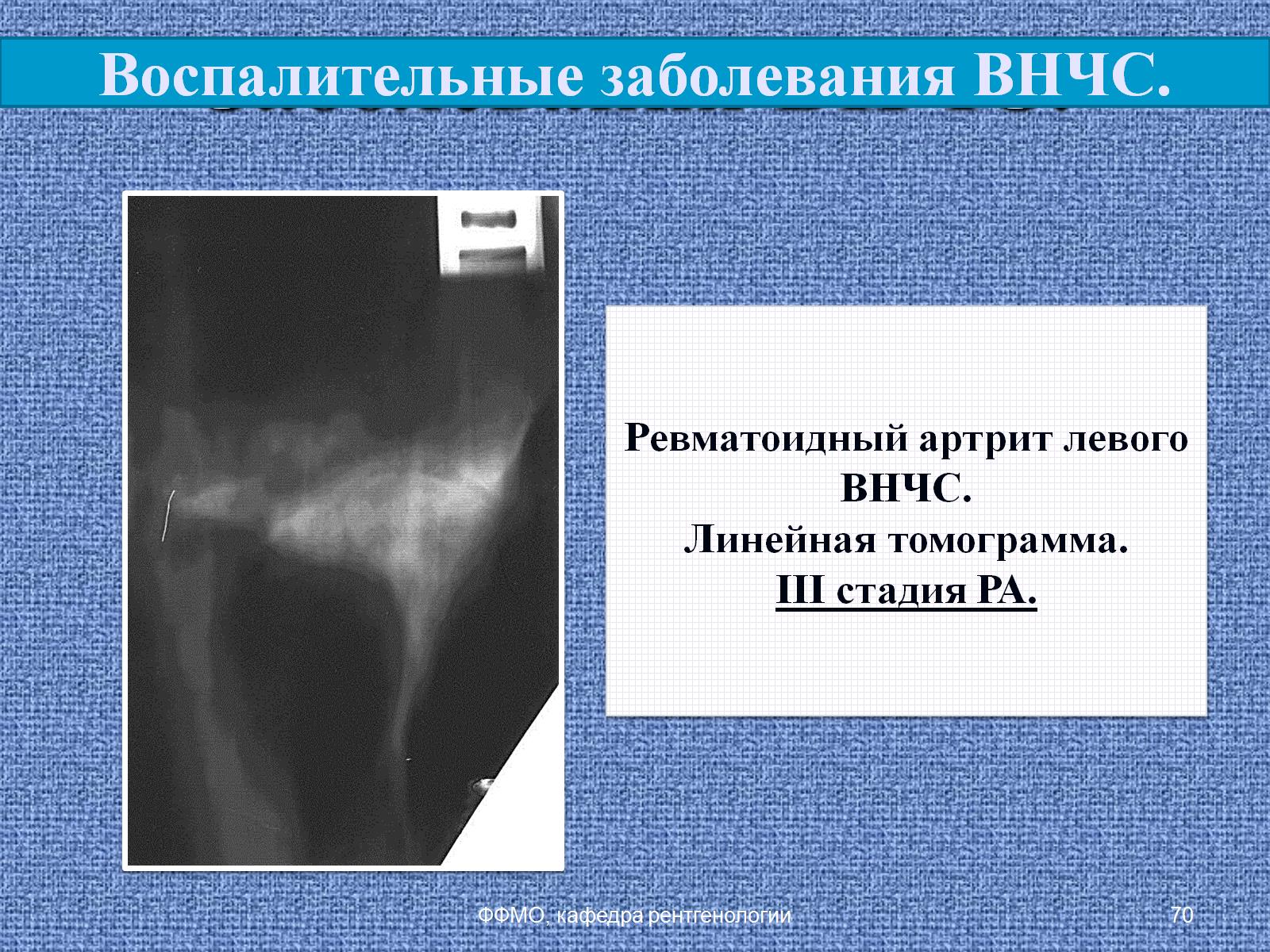 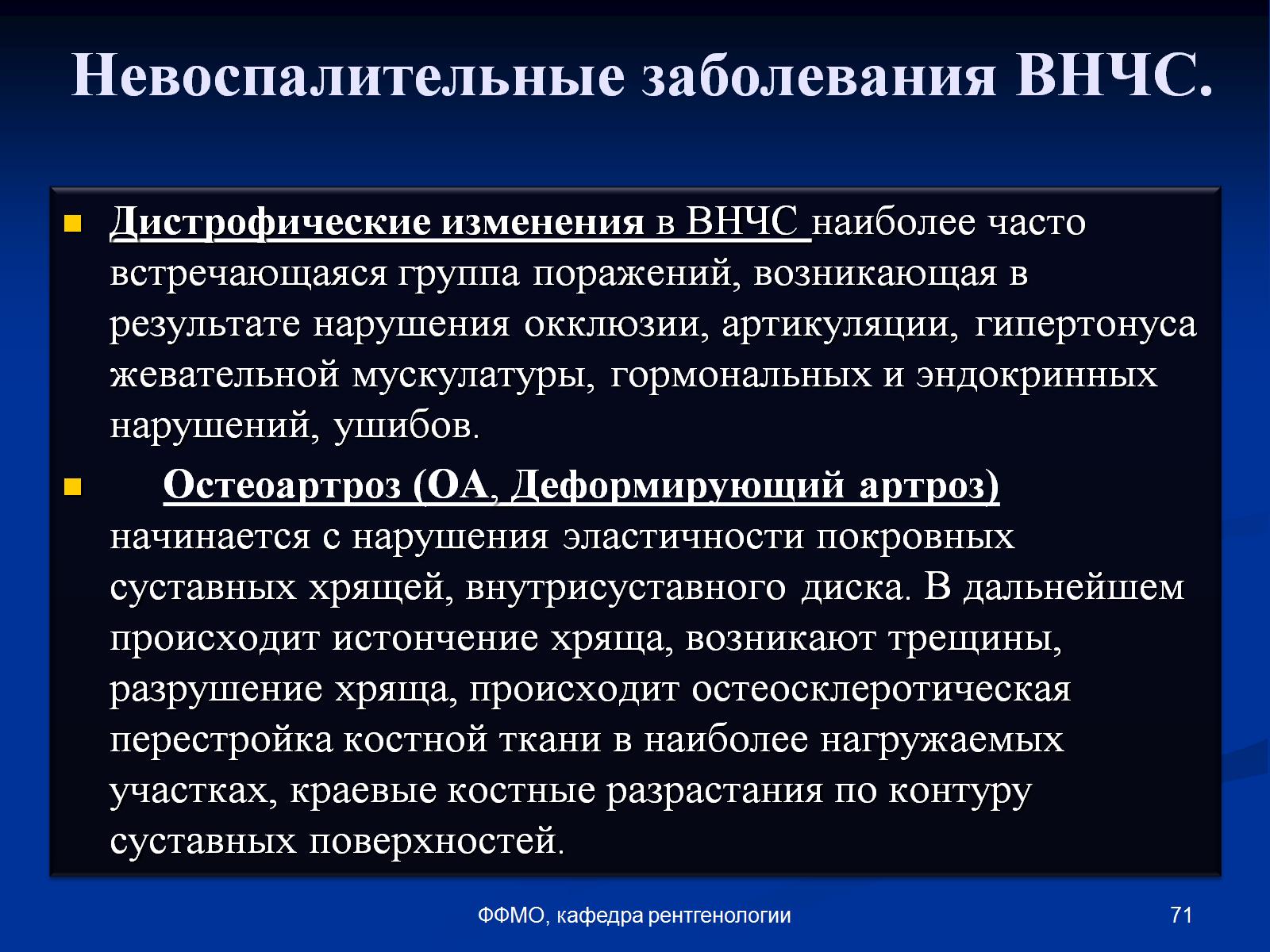 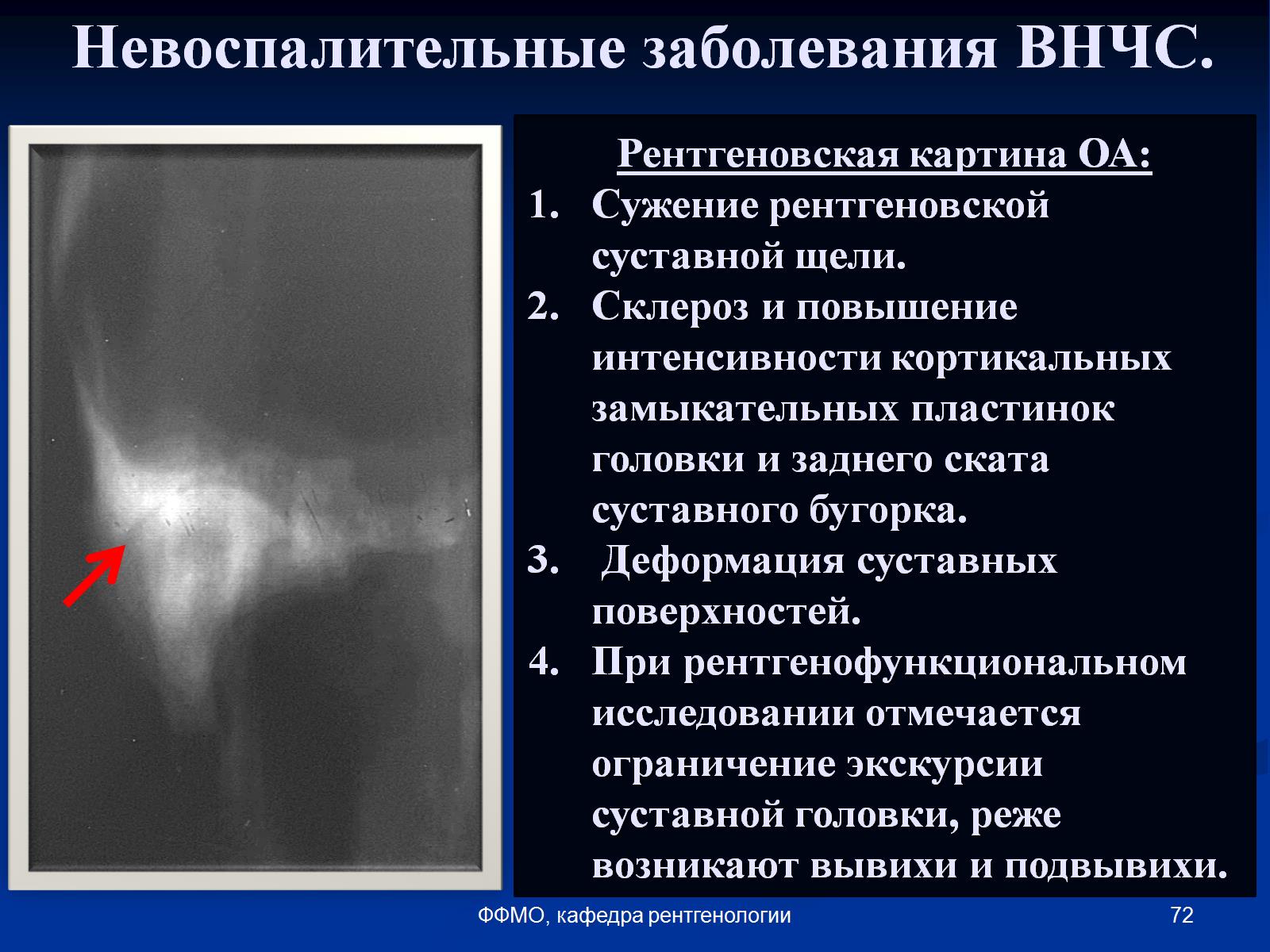 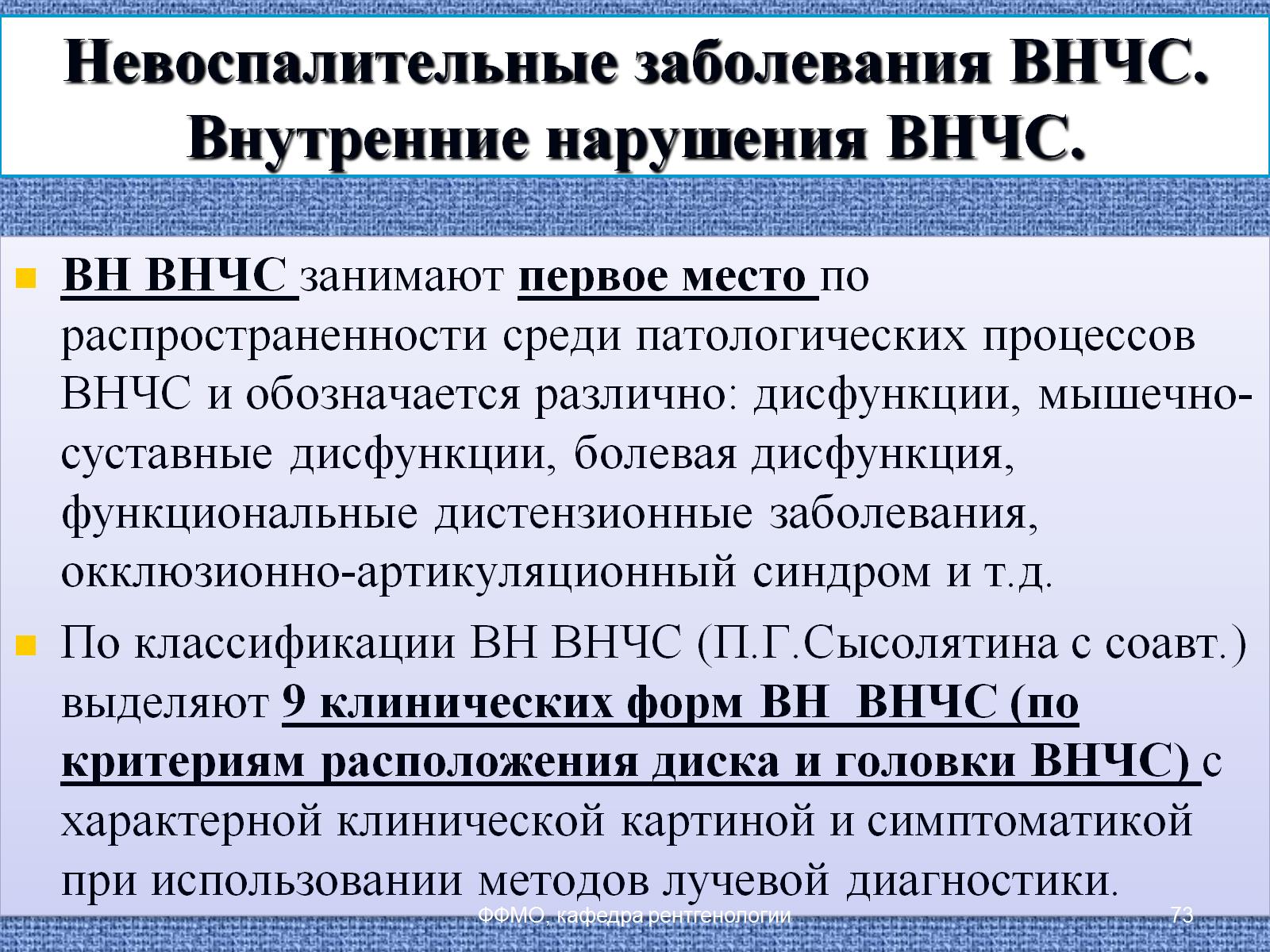 Невоспалительные заболевания ВНЧС.  Внутренние нарушения ВНЧС.
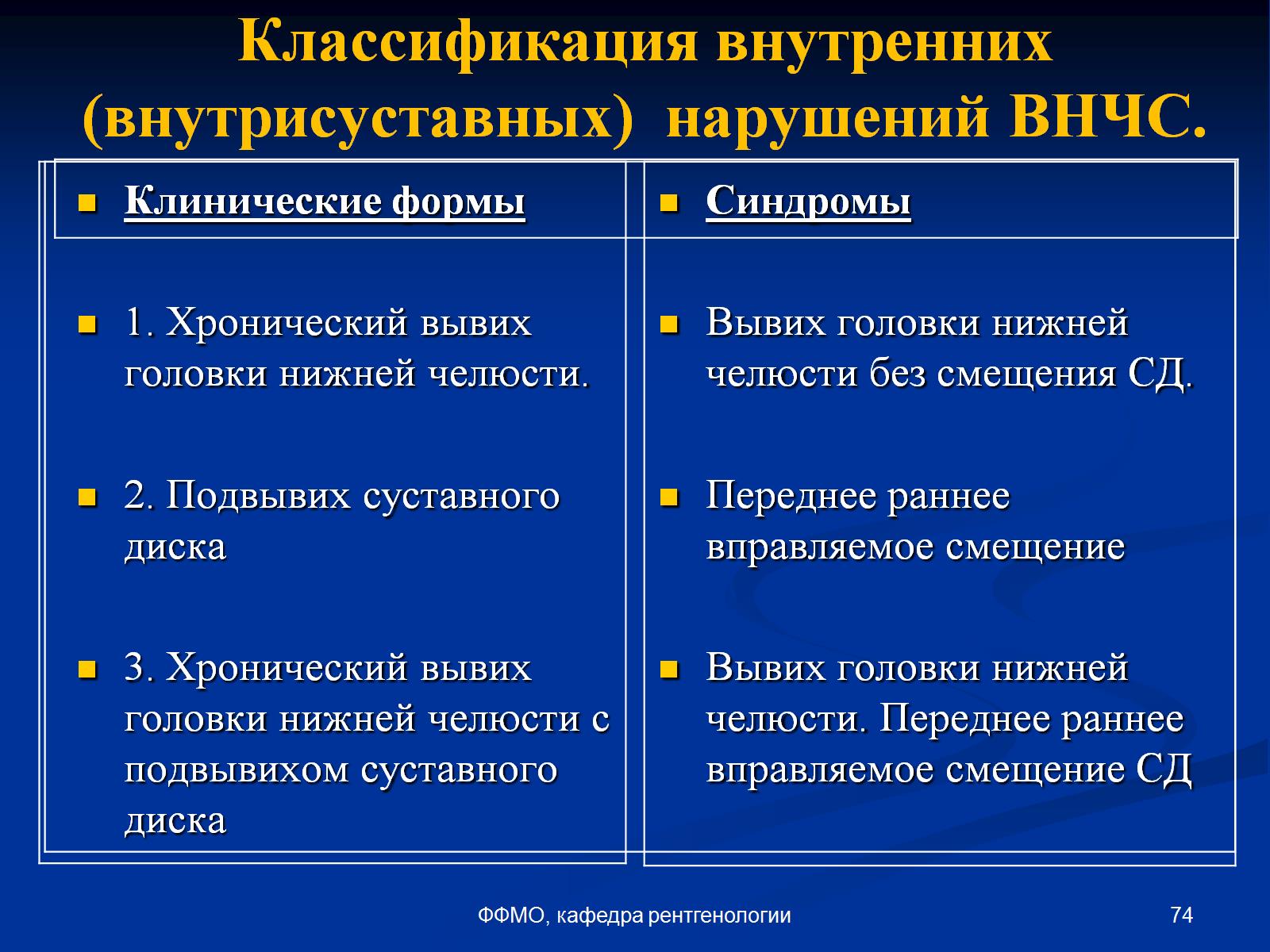 Классификация внутренних (внутрисуставных)  нарушений ВНЧС.
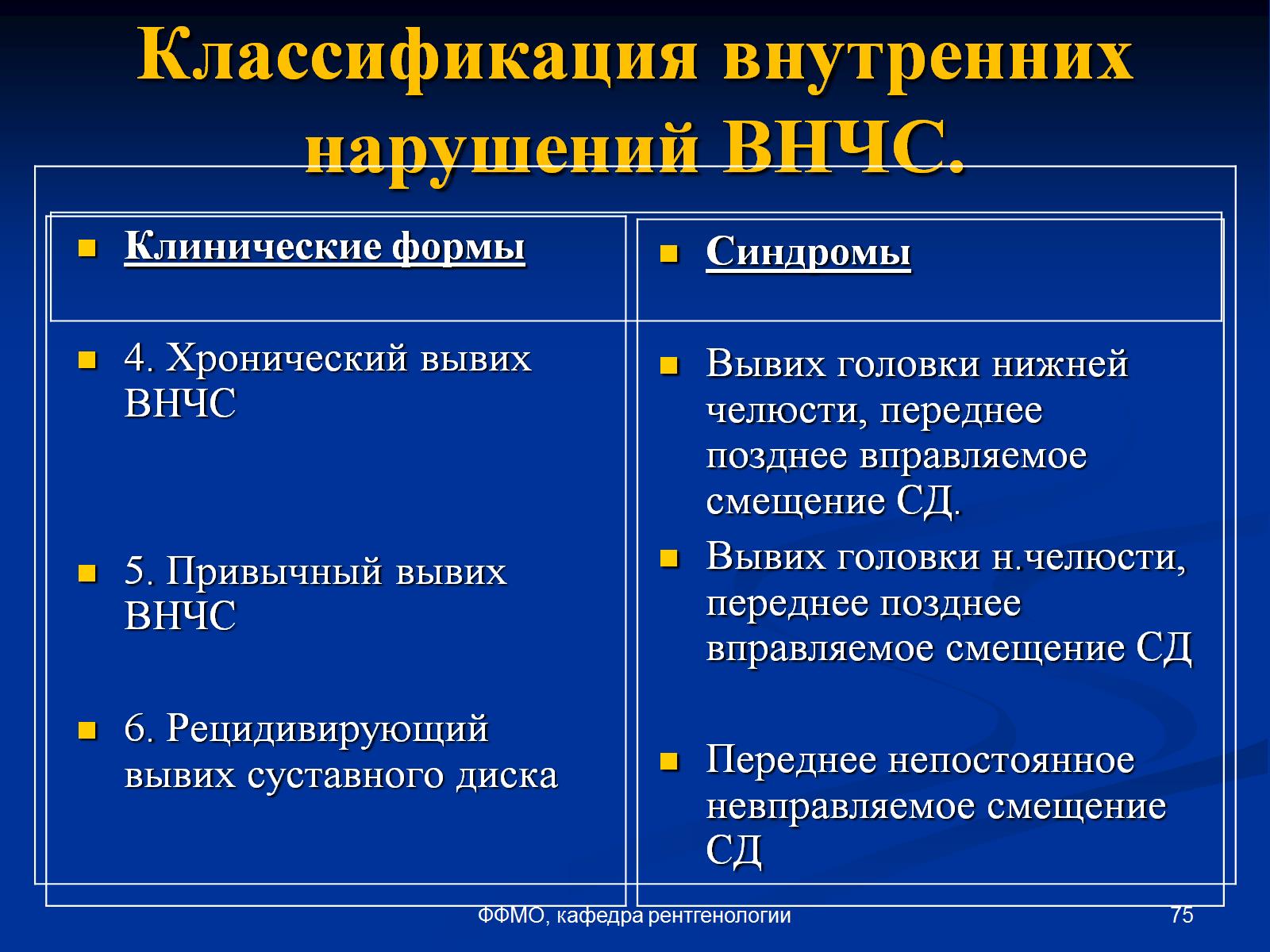 Классификация внутренних нарушений ВНЧС.
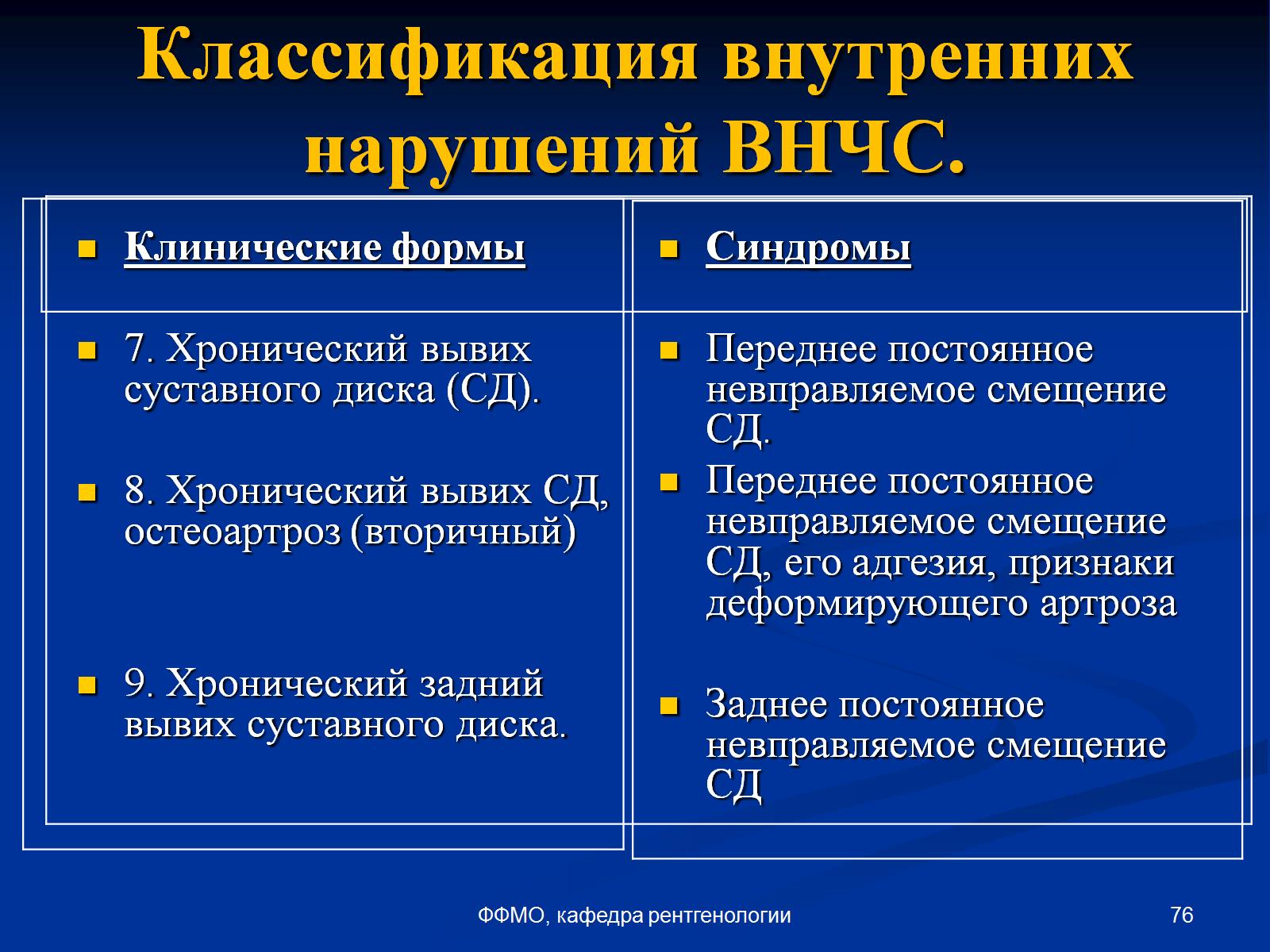 Классификация внутренних нарушений ВНЧС.
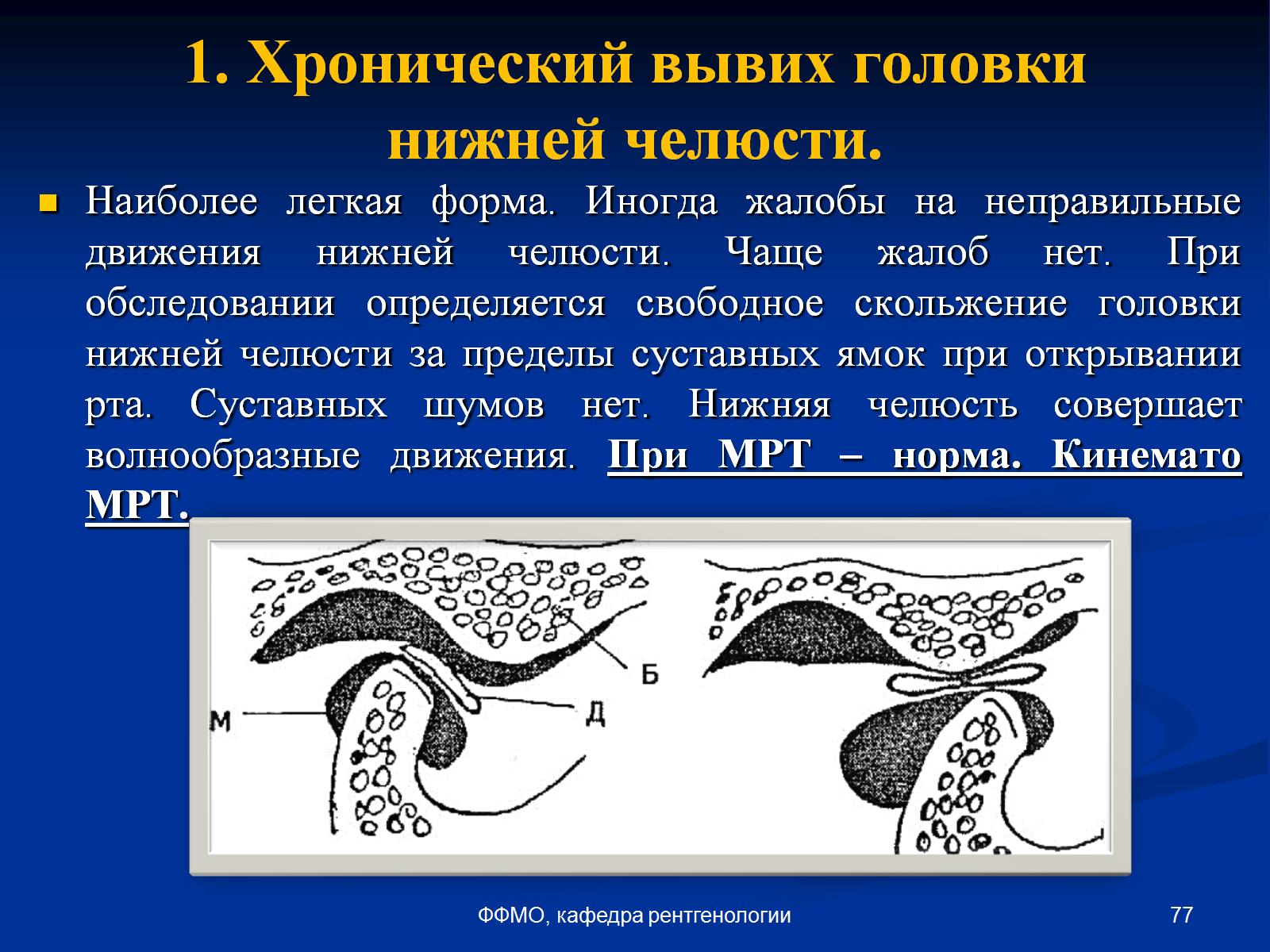 1. Хронический вывих головки нижней челюсти.
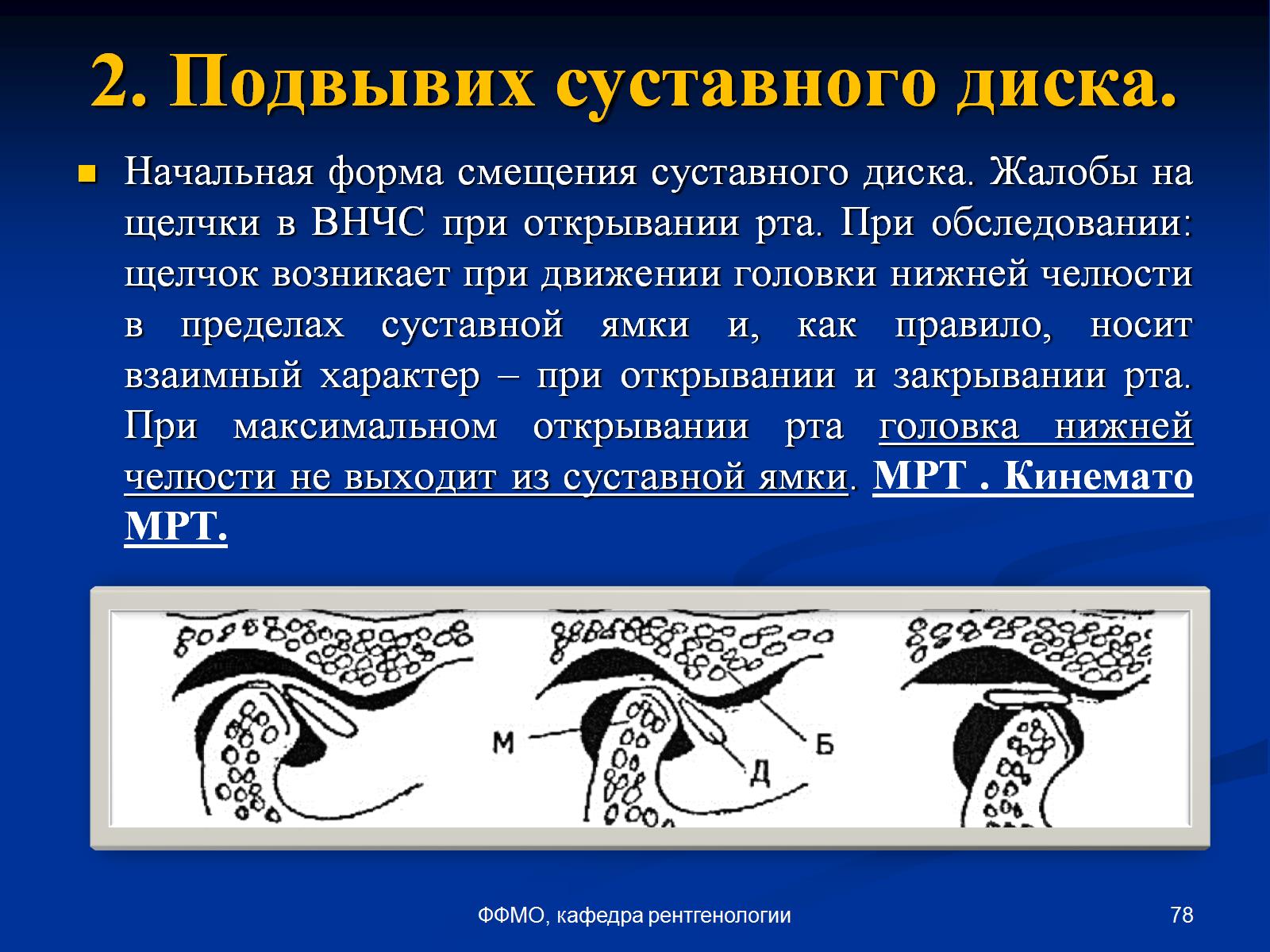 2. Подвывих суставного диска.
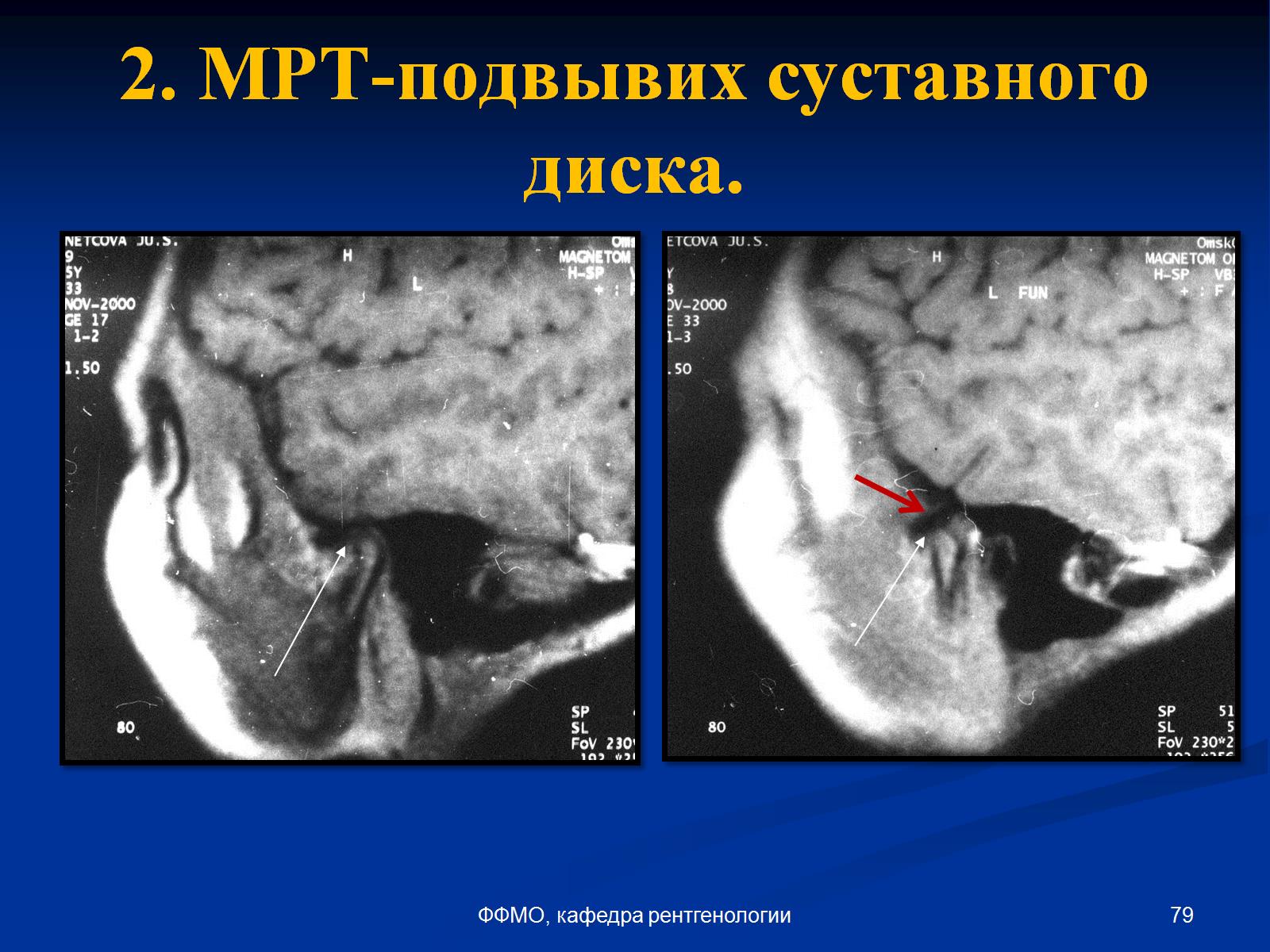 2. МРТ-подвывих суставного диска.
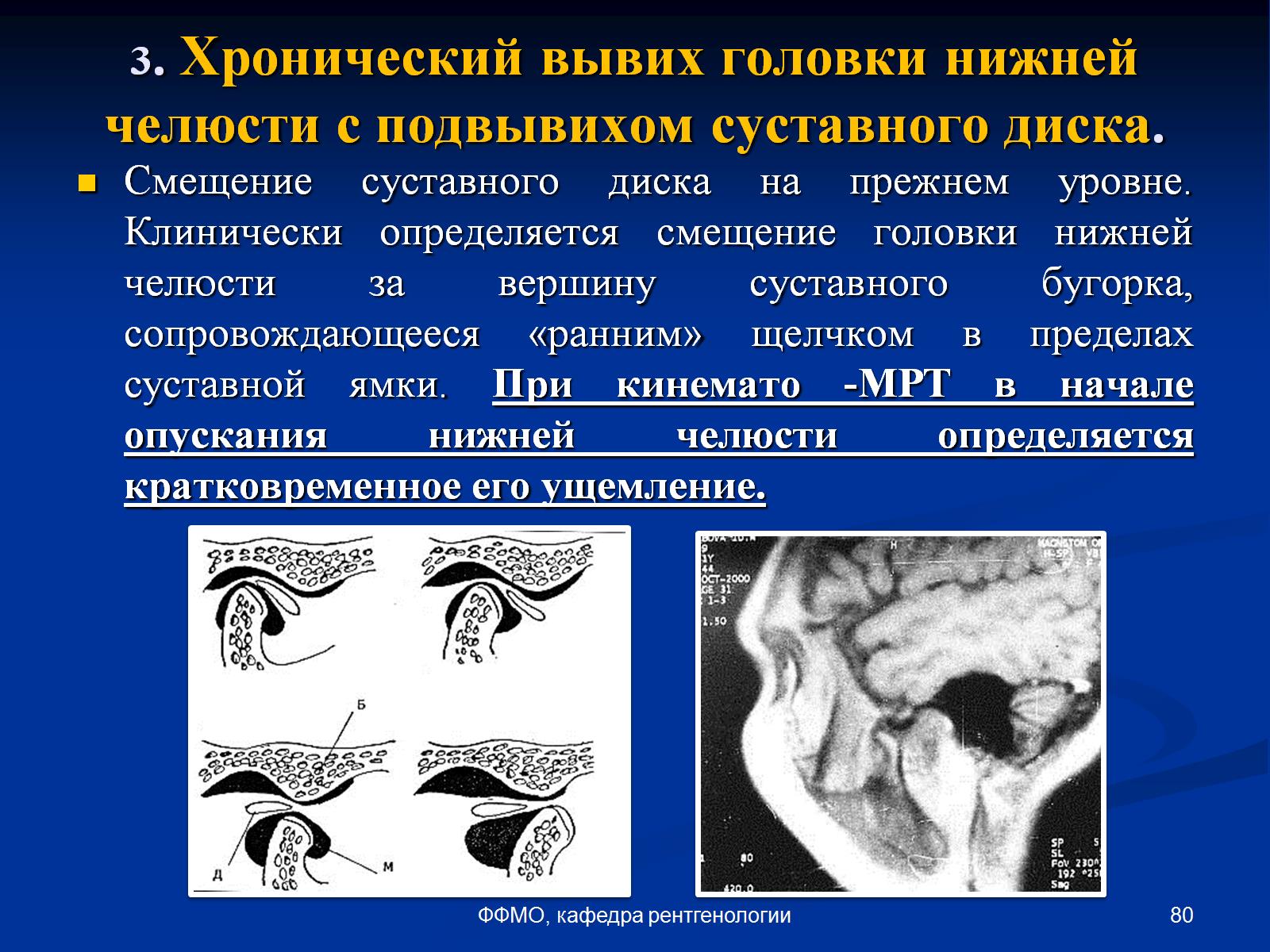 3. Хронический вывих головки нижней челюсти с подвывихом суставного диска.
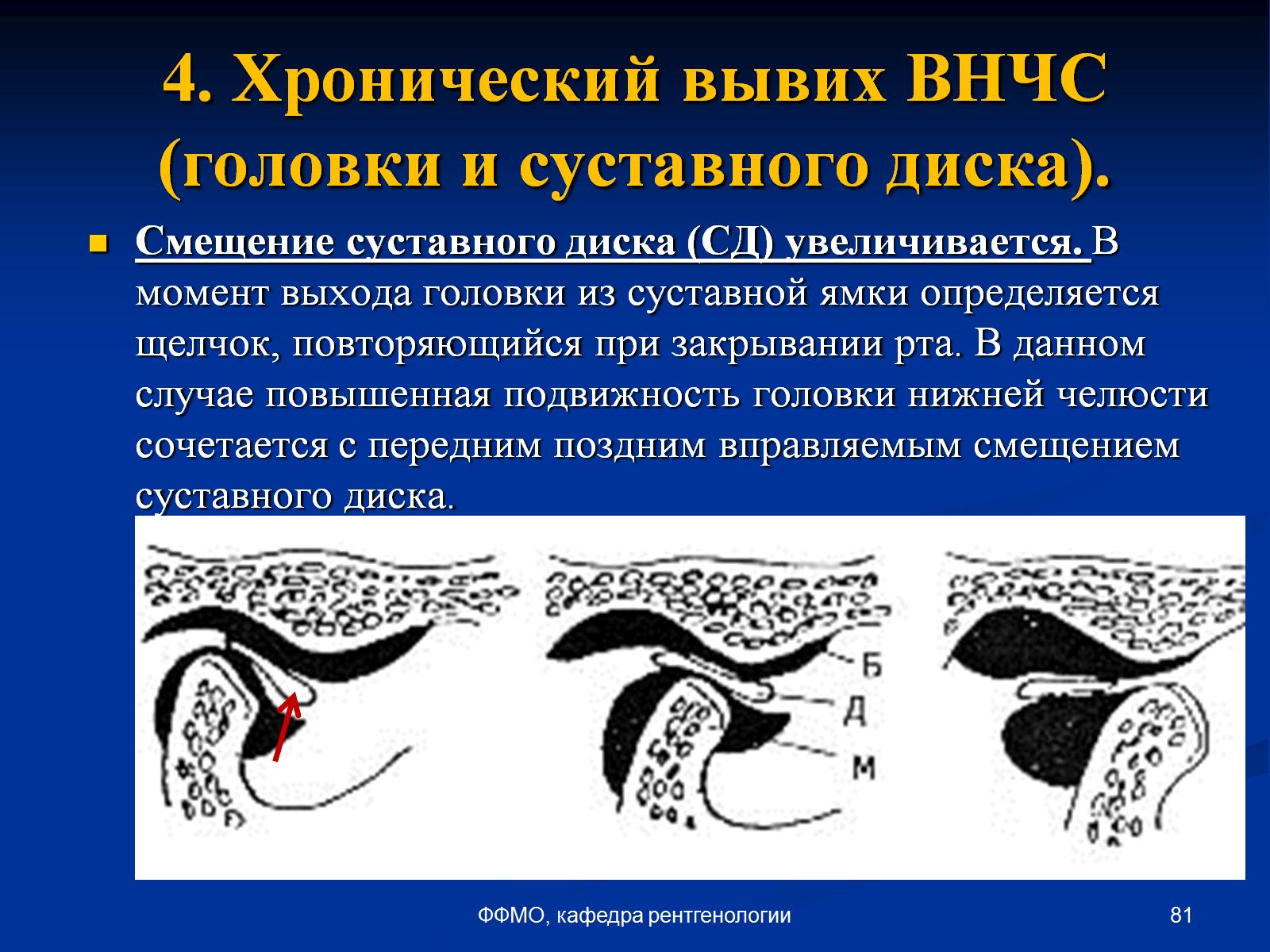 4. Хронический вывих ВНЧС (головки и суставного диска).
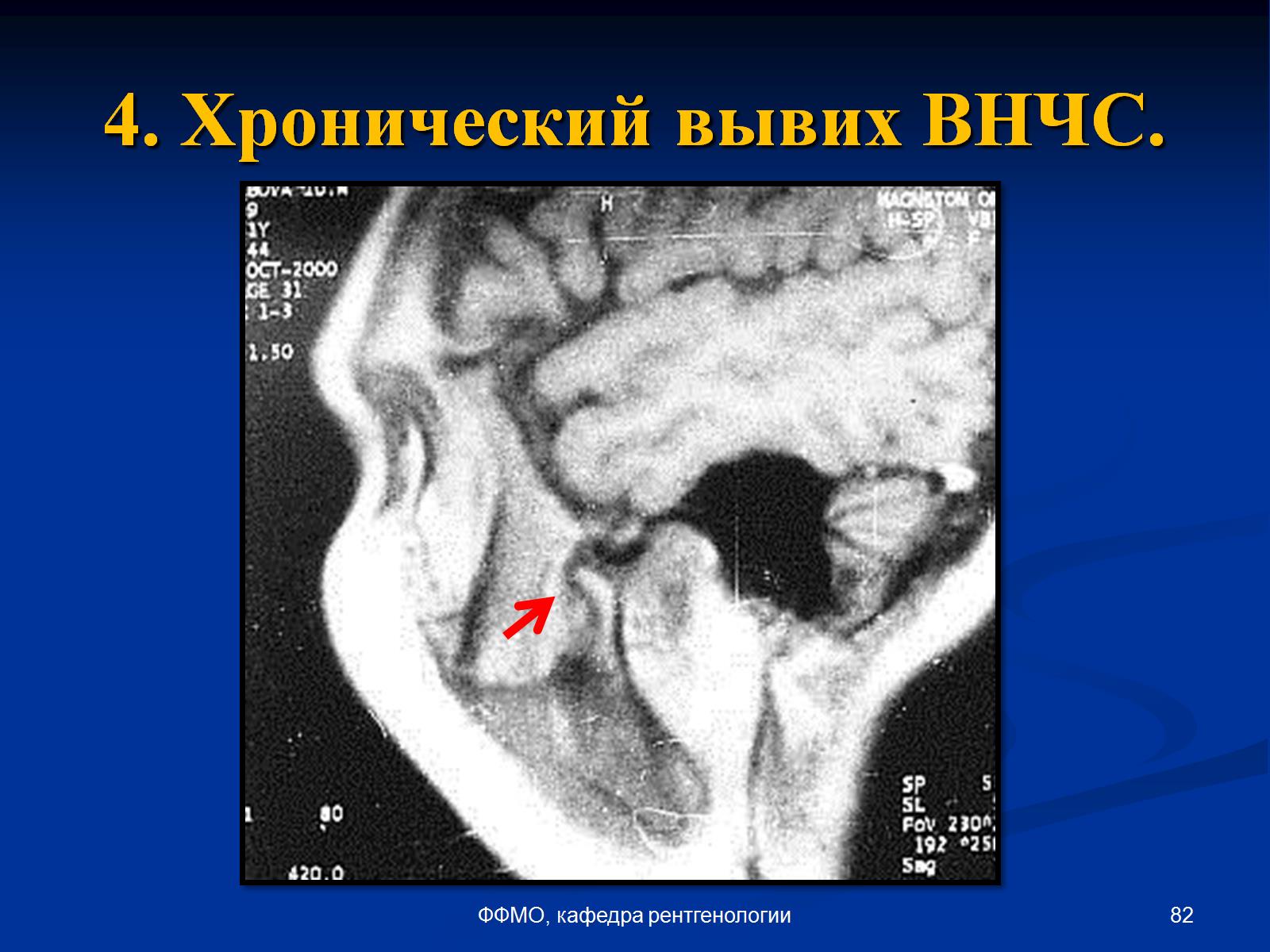 4. Хронический вывих ВНЧС.
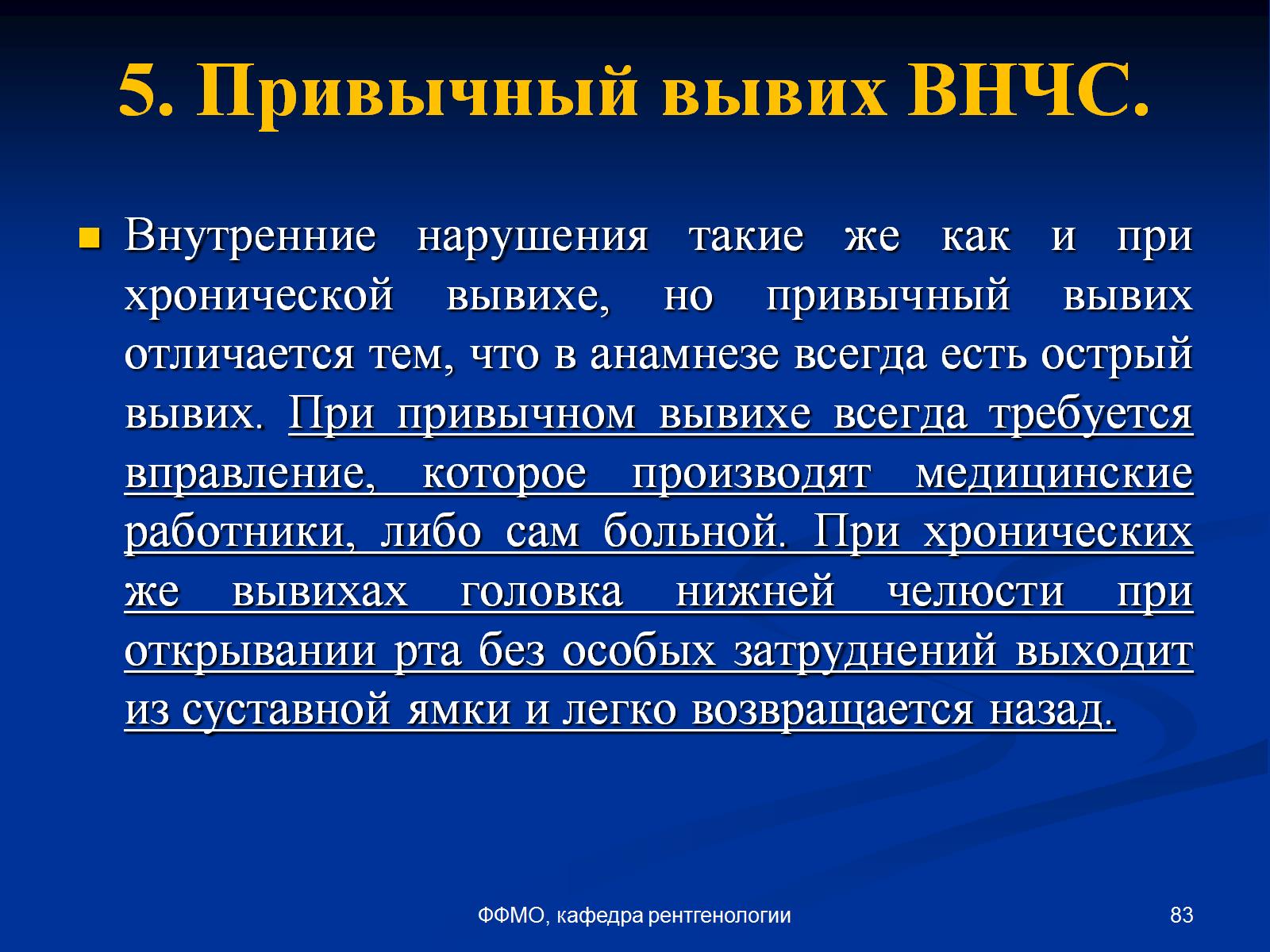 5. Привычный вывих ВНЧС.
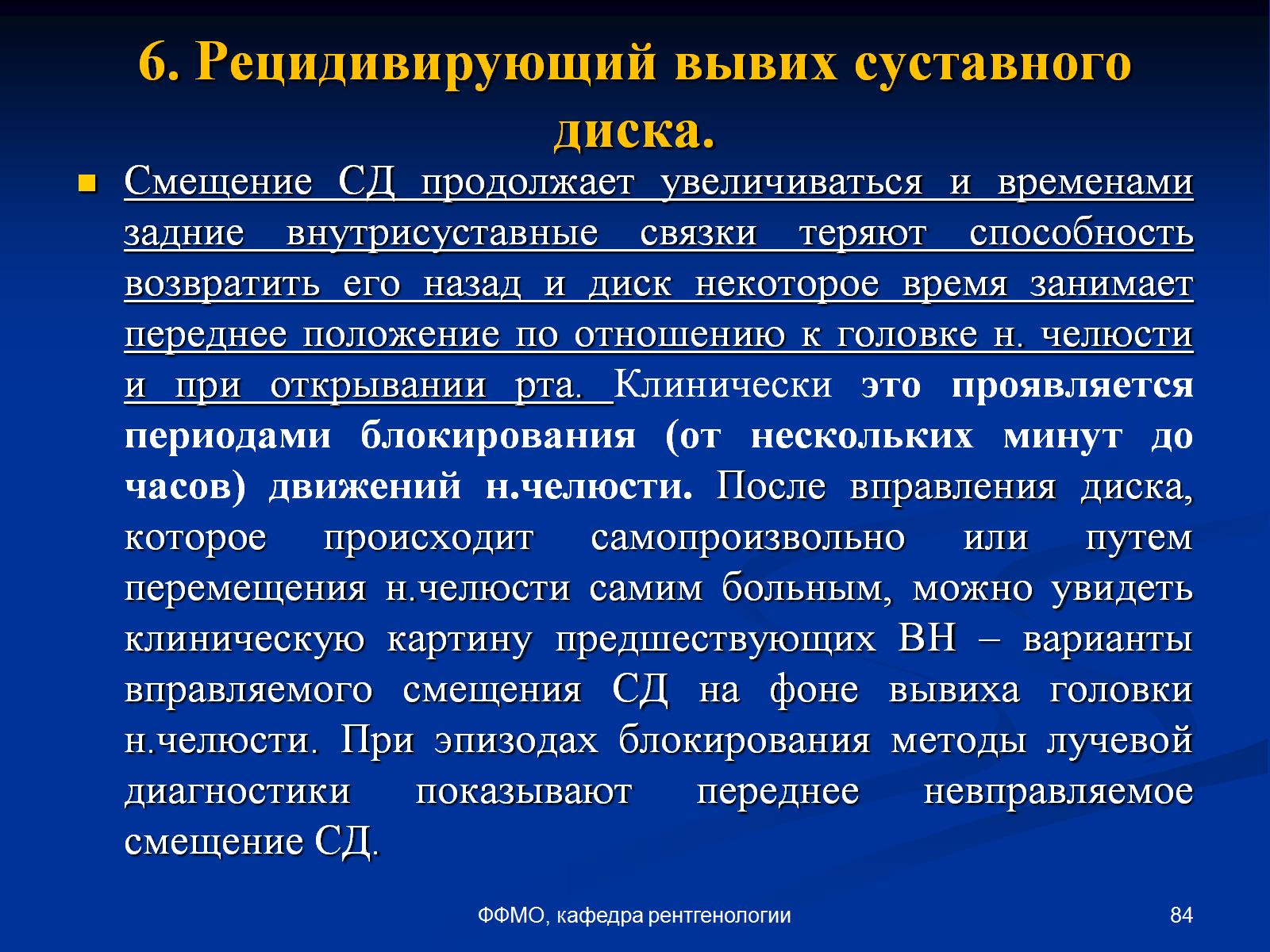 6. Рецидивирующий вывих суставного диска.
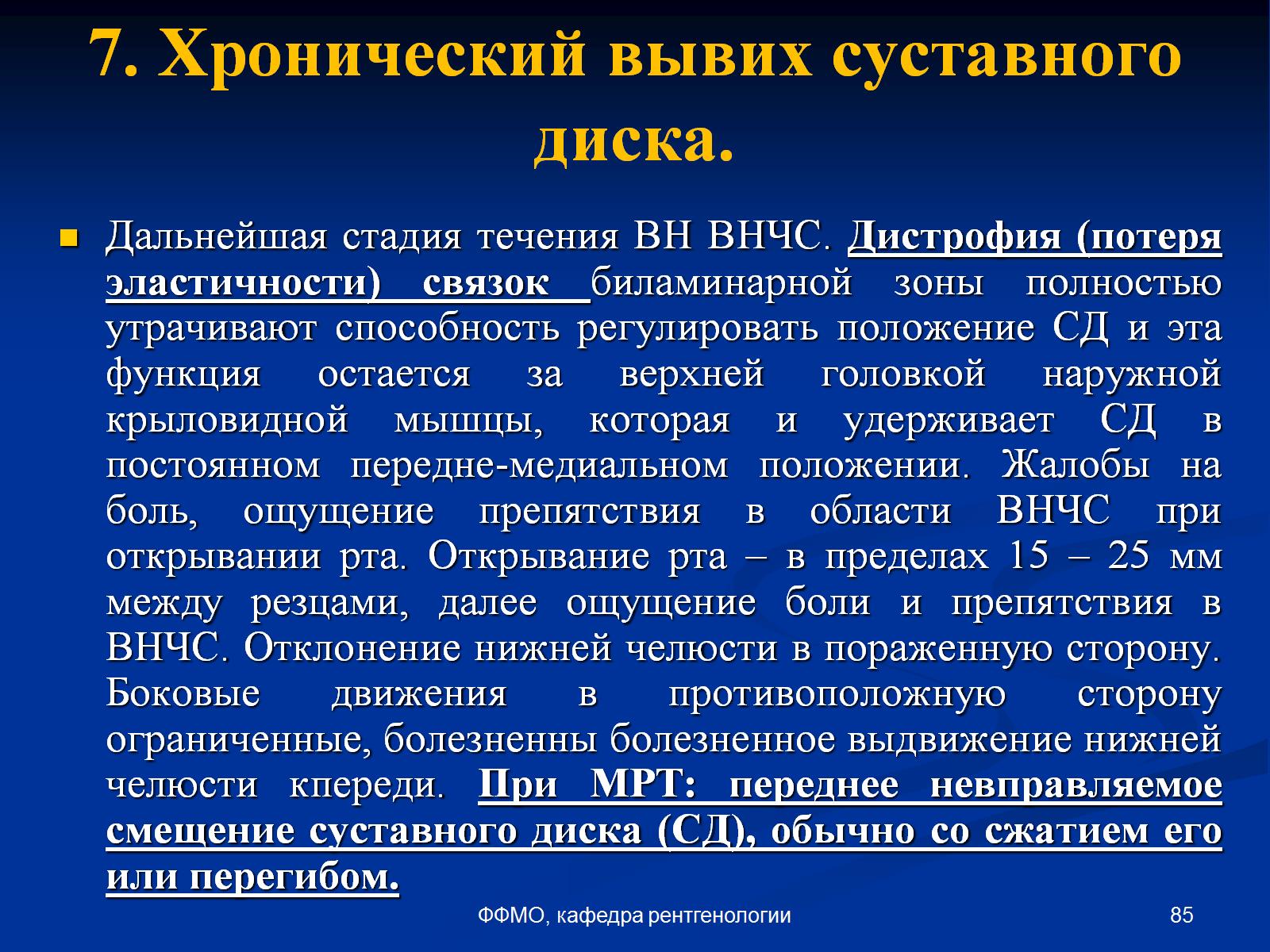 7. Хронический вывих суставного диска.
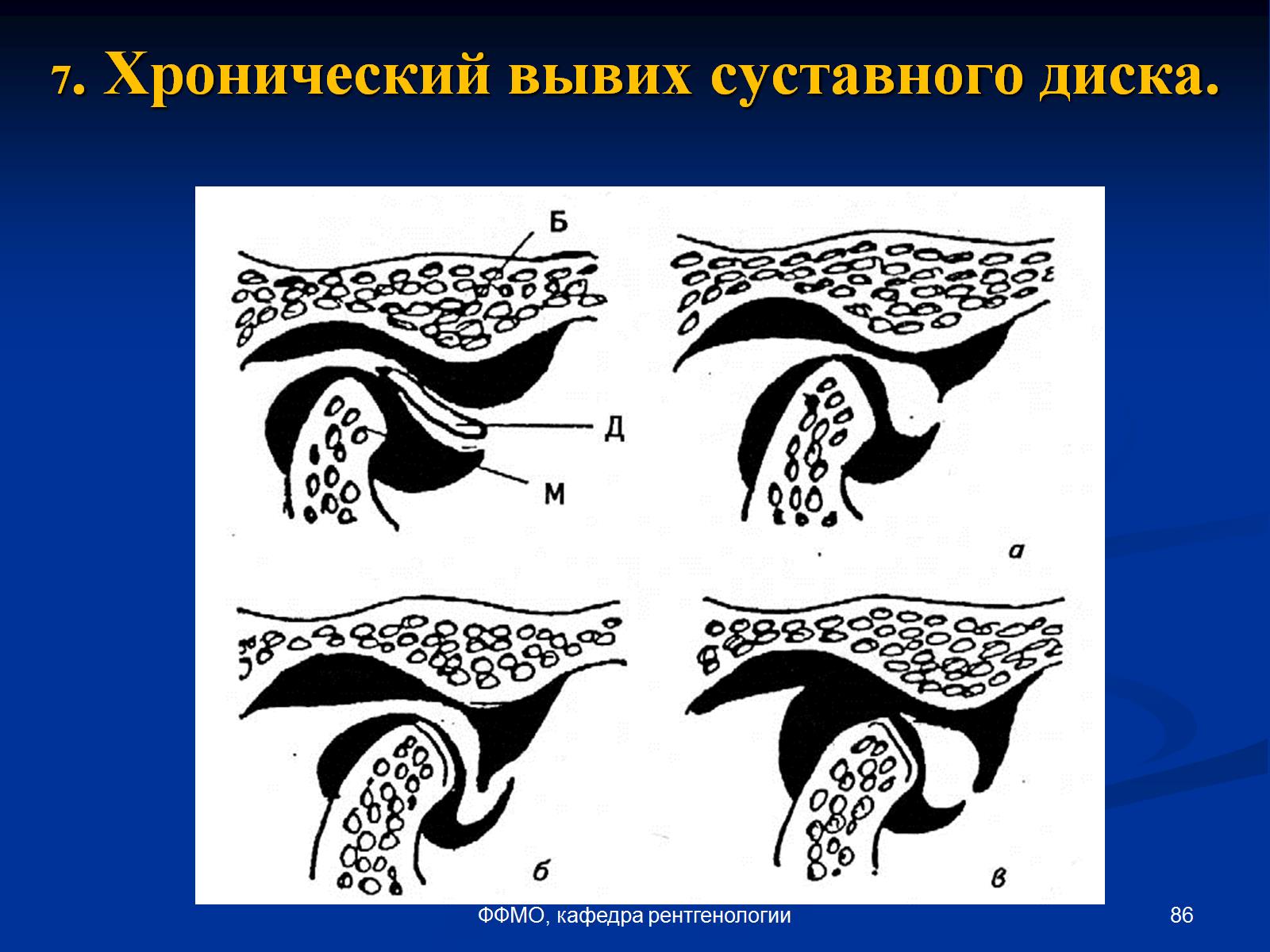 7. Хронический вывих суставного диска.
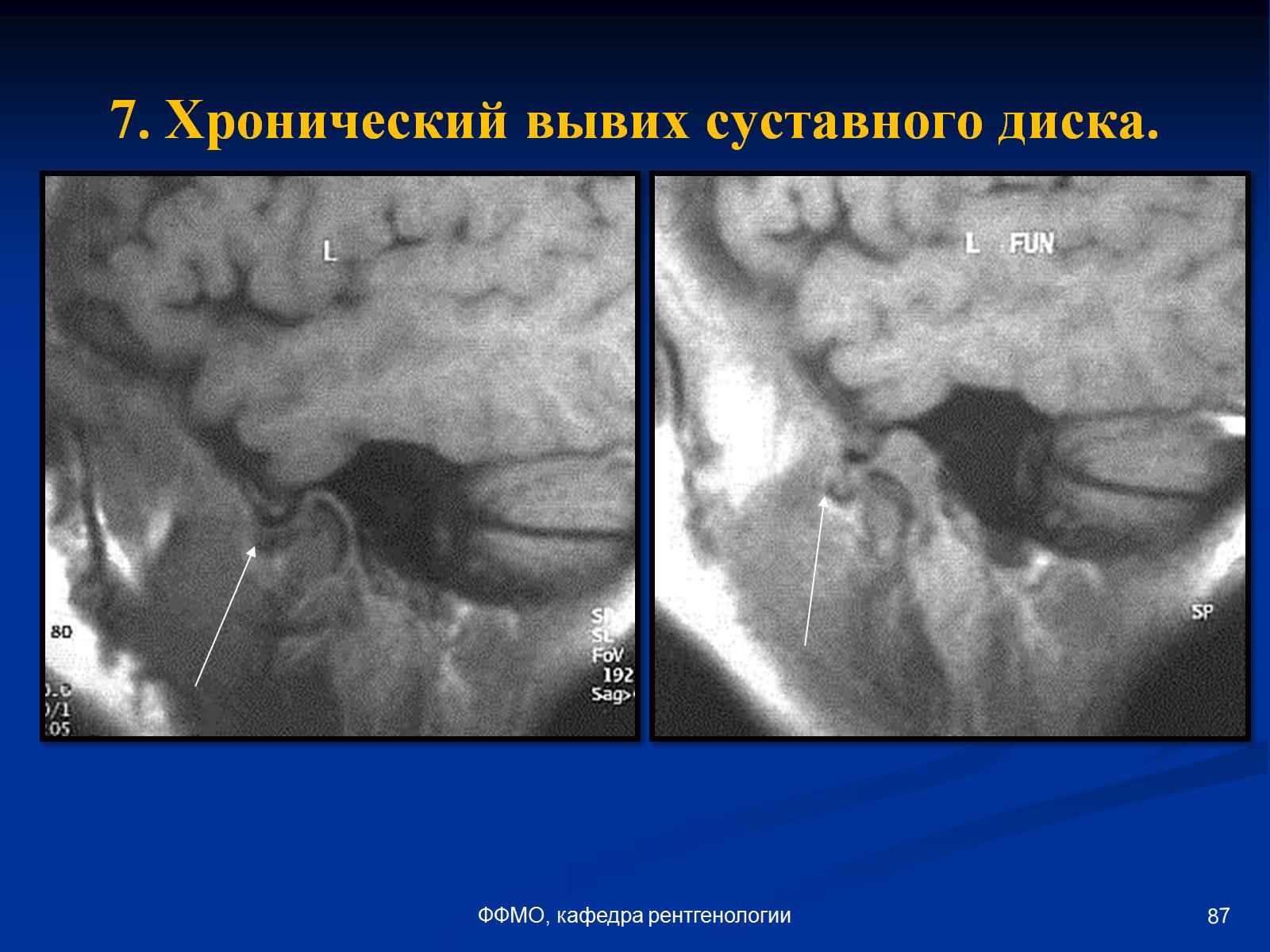 7. Хронический вывих суставного диска.
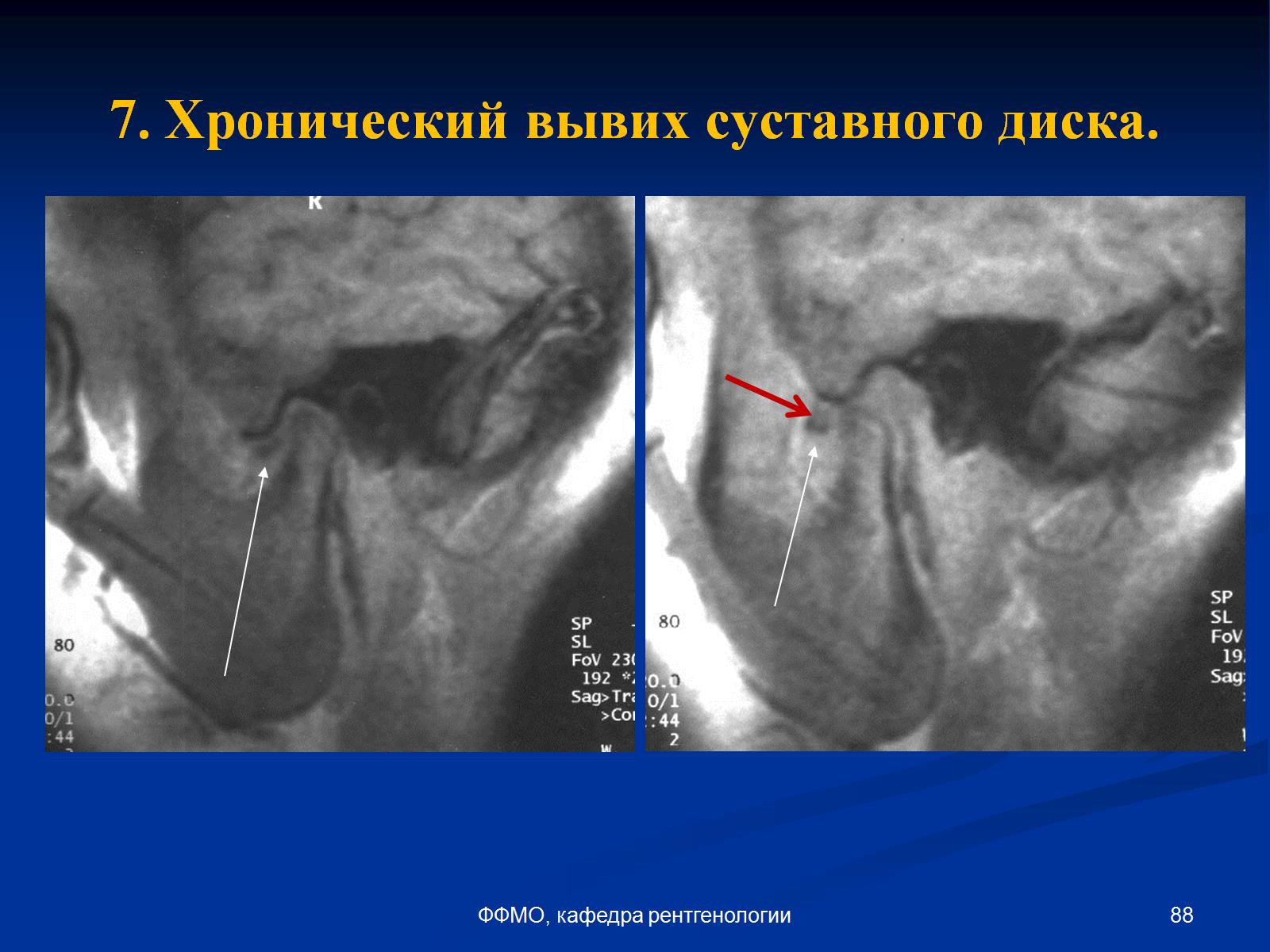 7. Хронический вывих суставного диска.
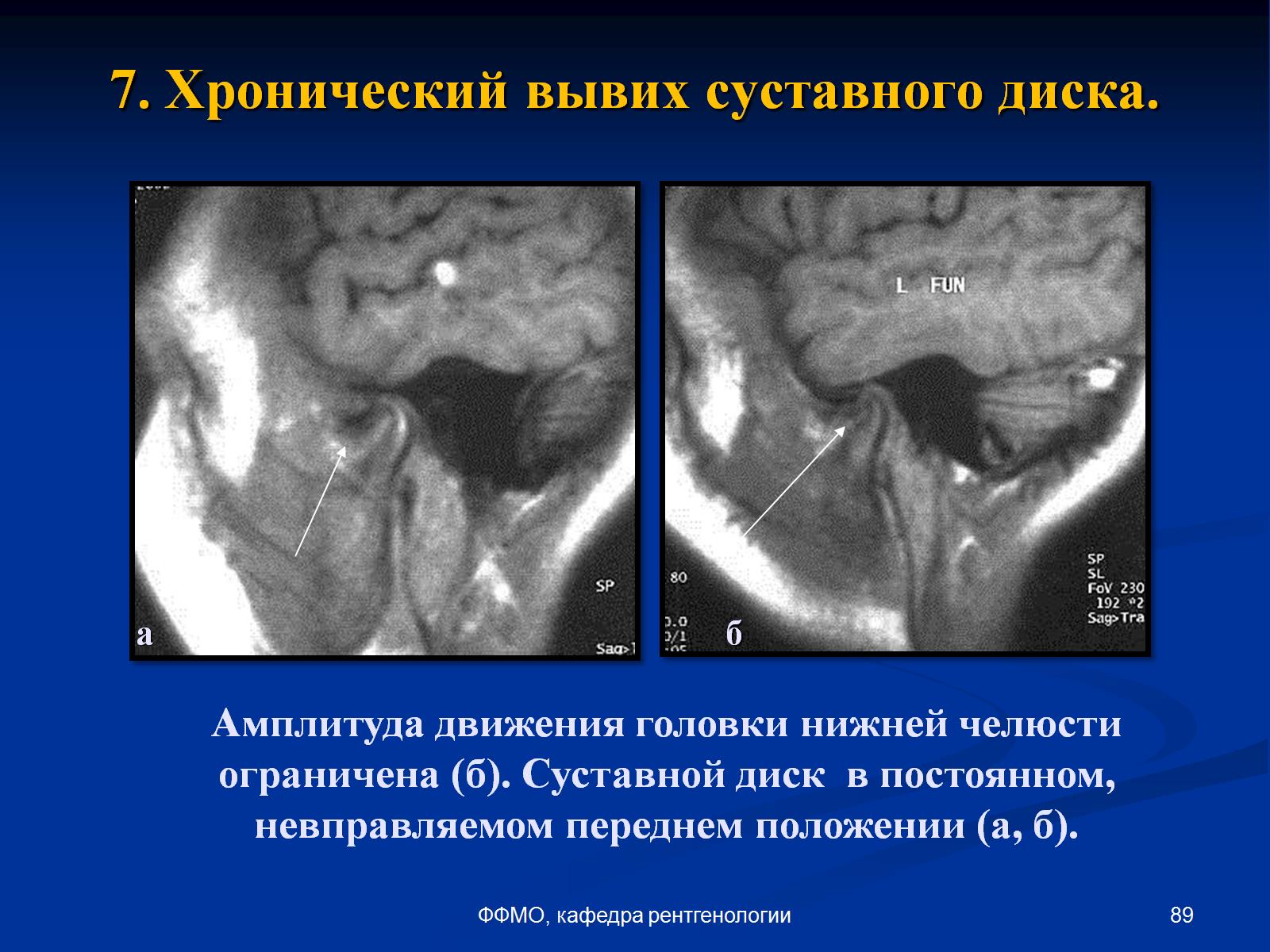 7. Хронический вывих суставного диска.
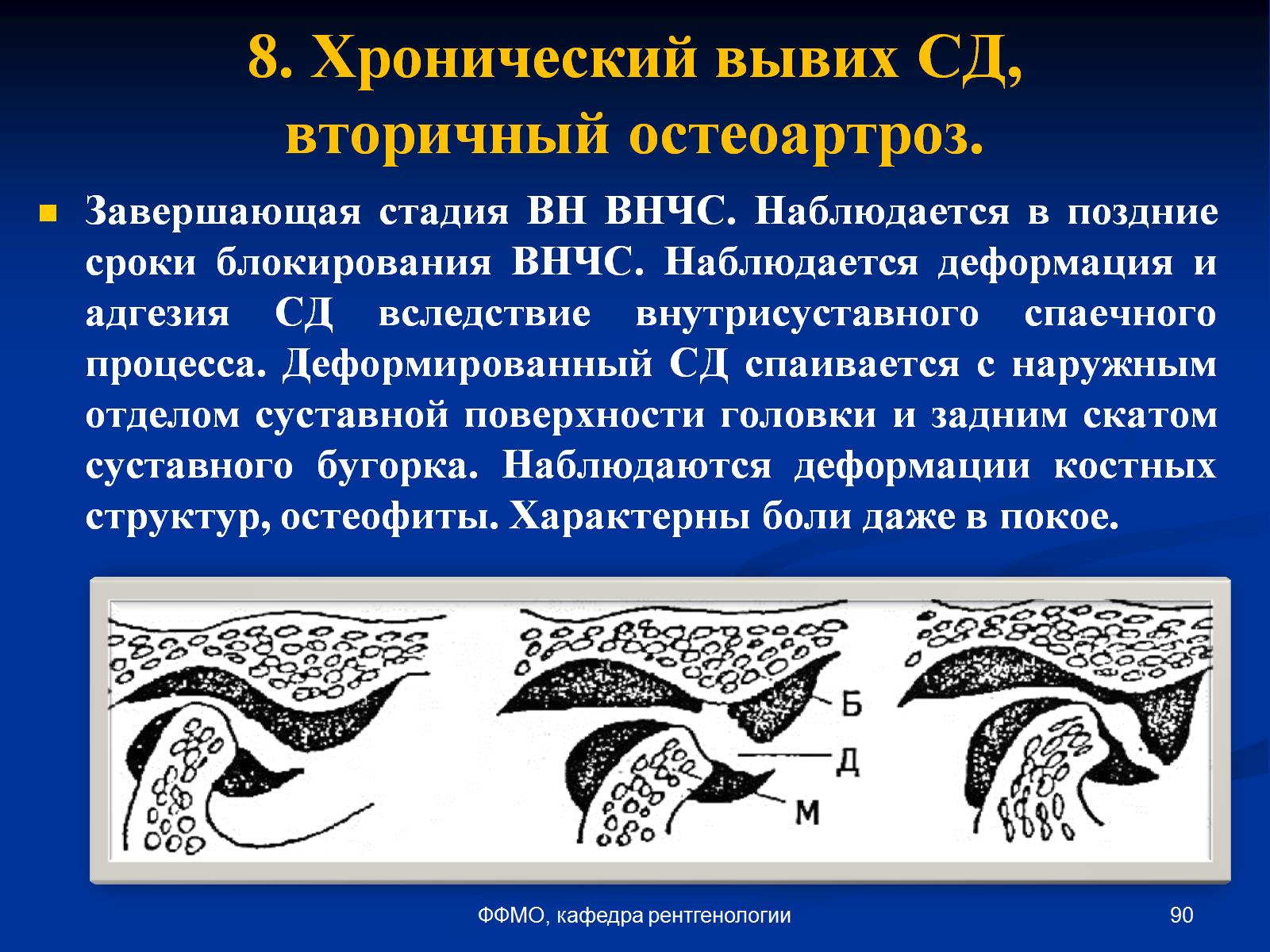 8. Хронический вывих СД, вторичный остеоартроз.
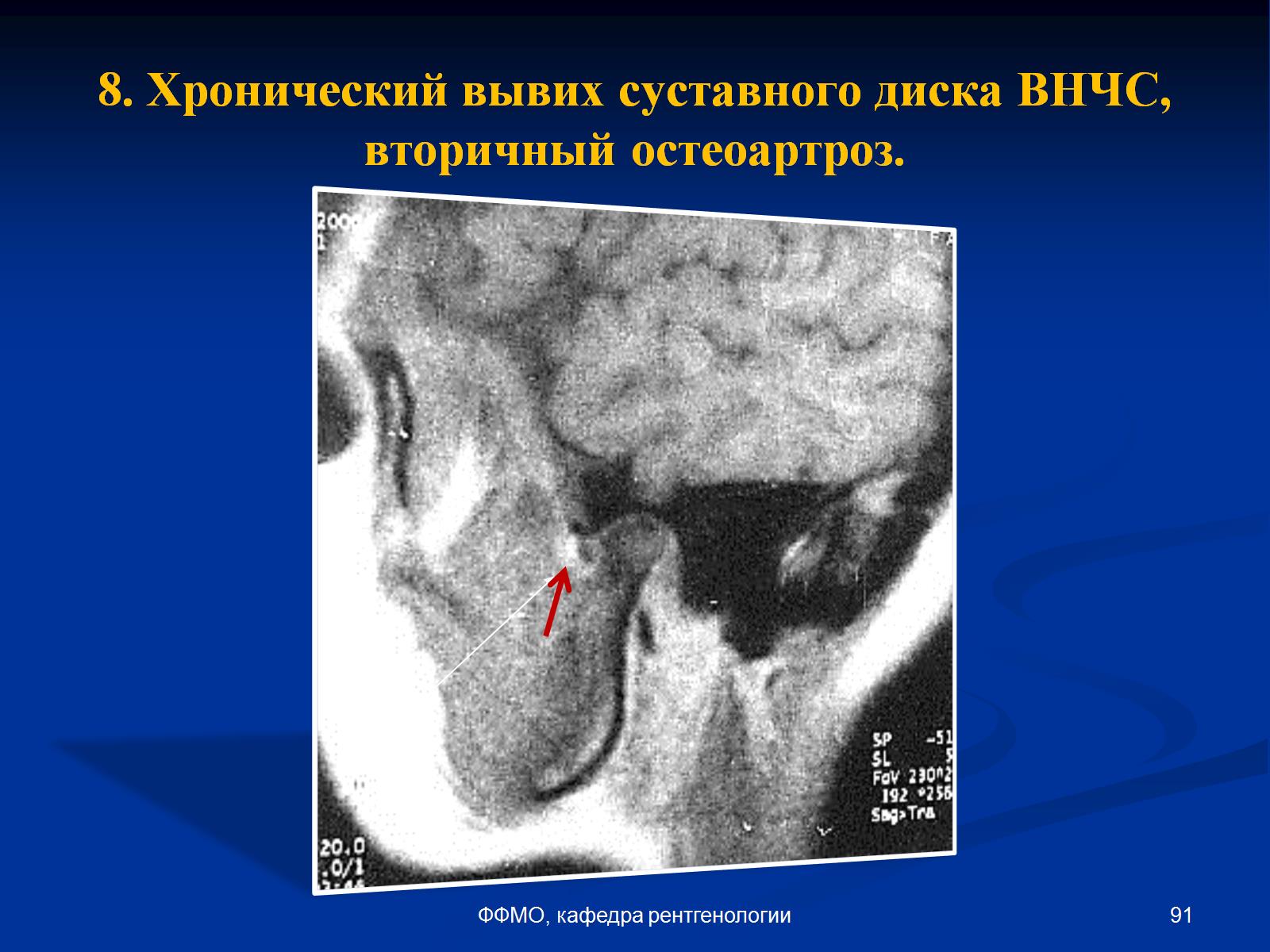 8. Хронический вывих суставного диска ВНЧС, вторичный остеоартроз.
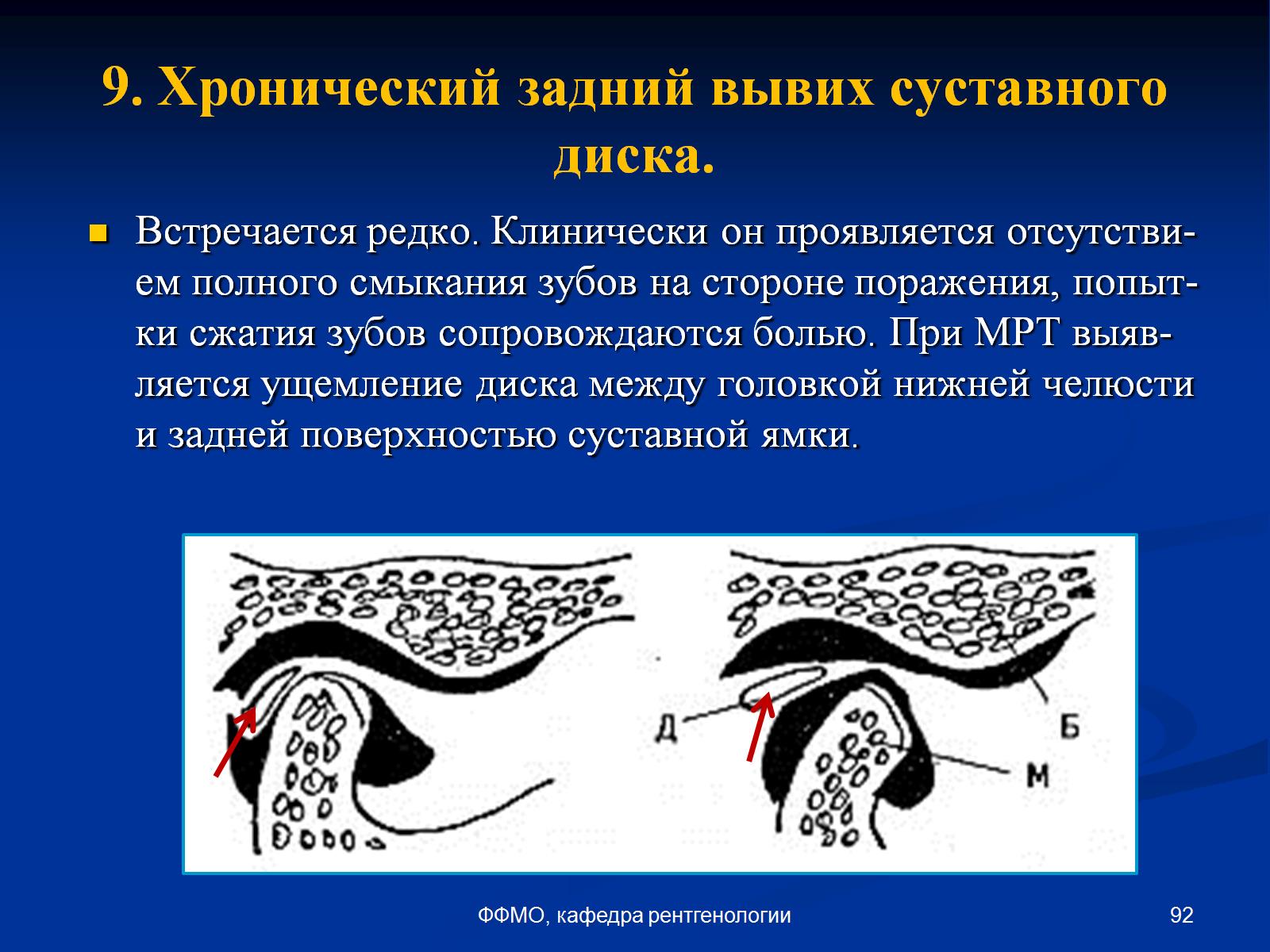 9. Хронический задний вывих суставного диска.
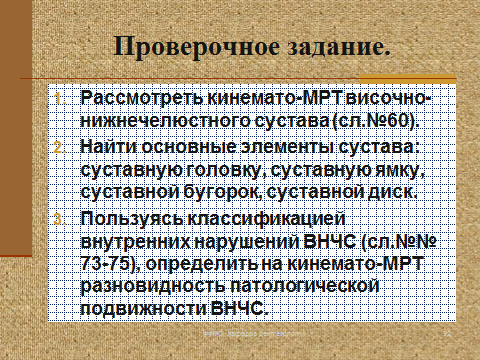 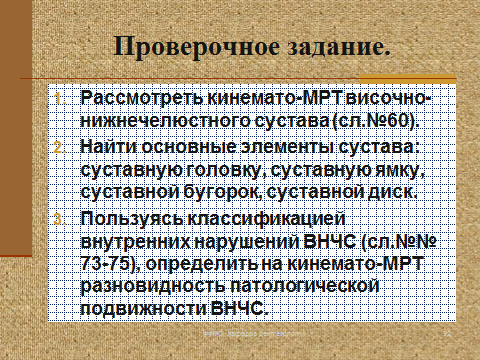 ФФМО, кафедра рентгенологии
92
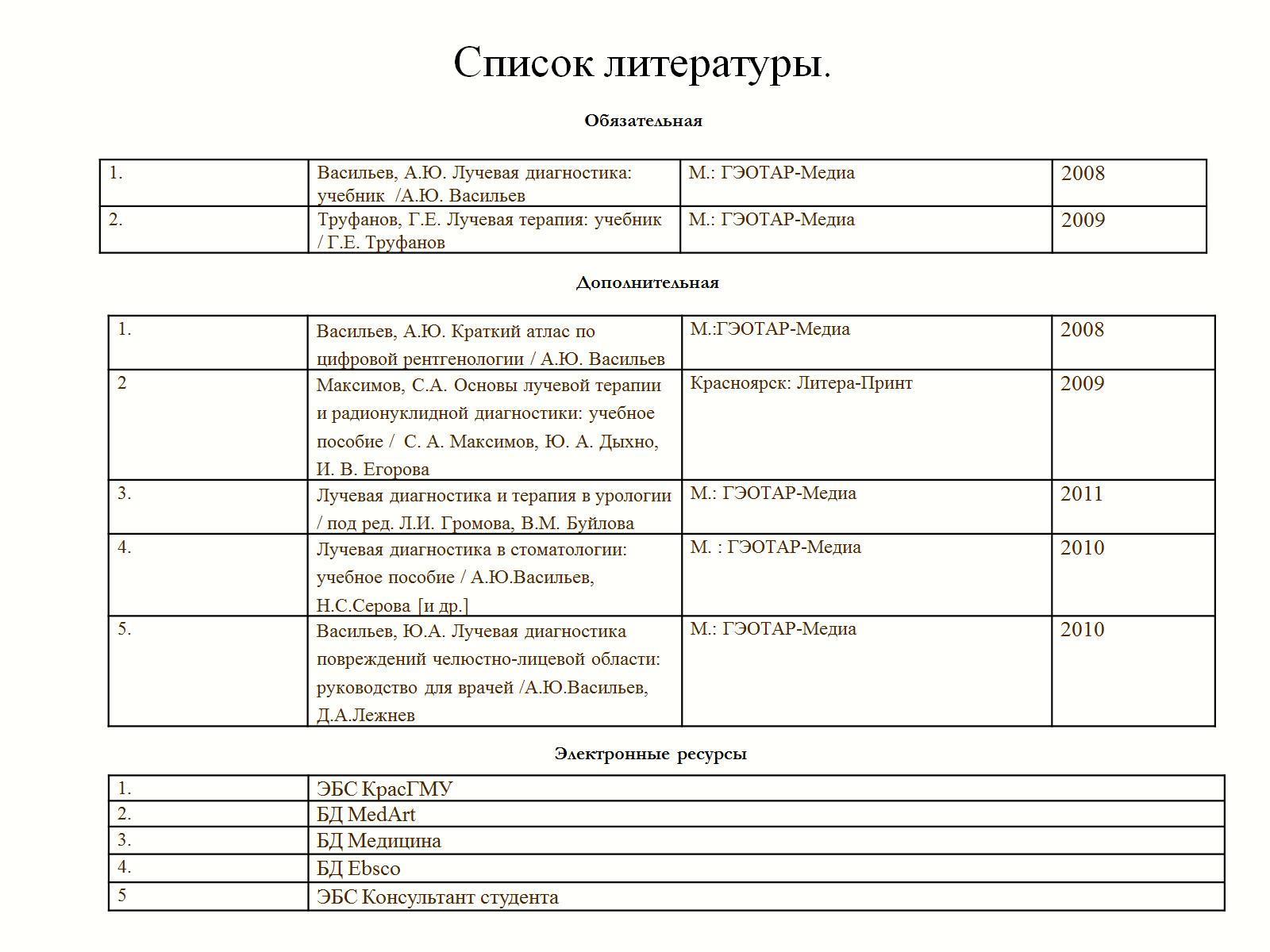 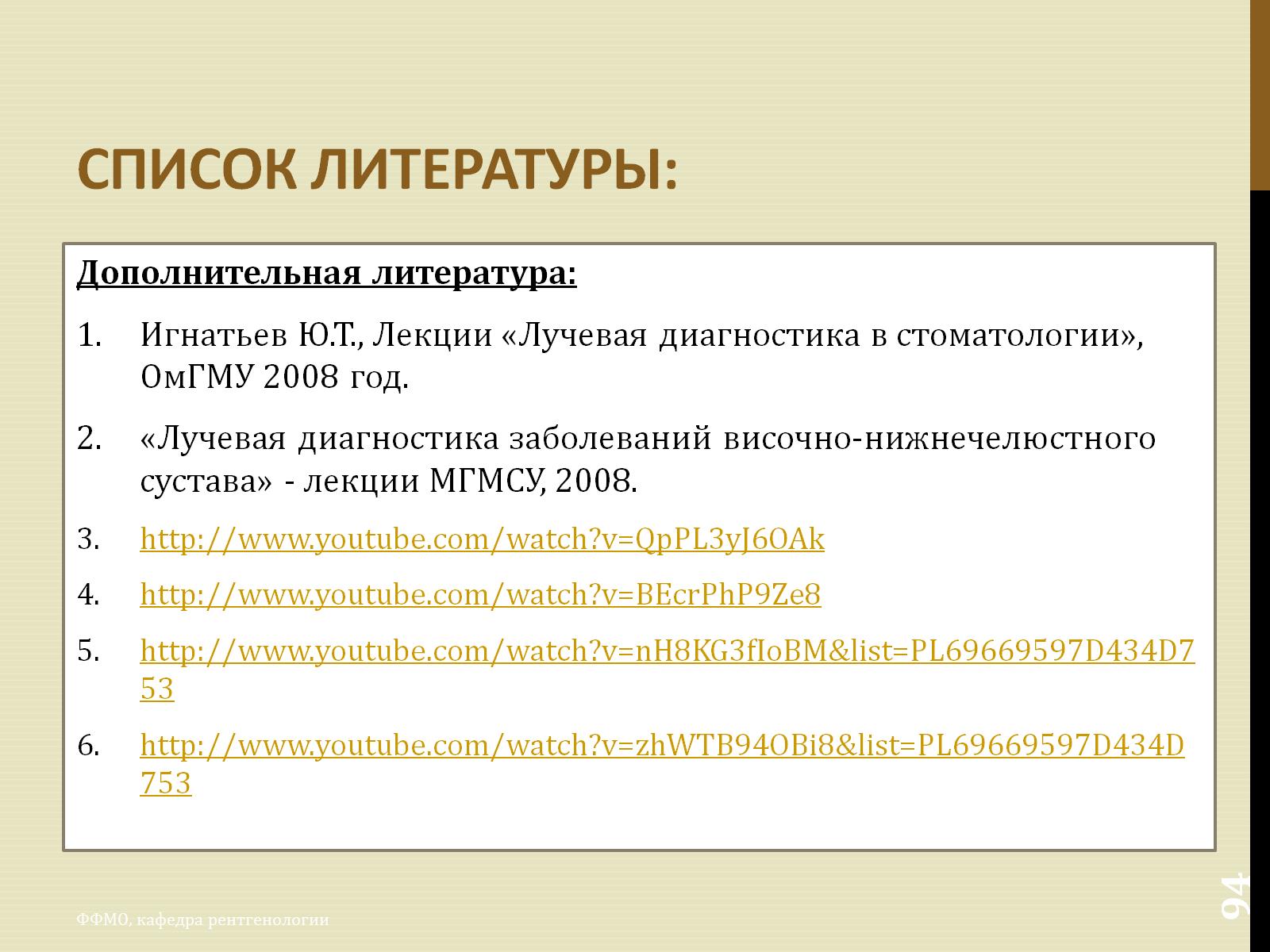 Список литературы:
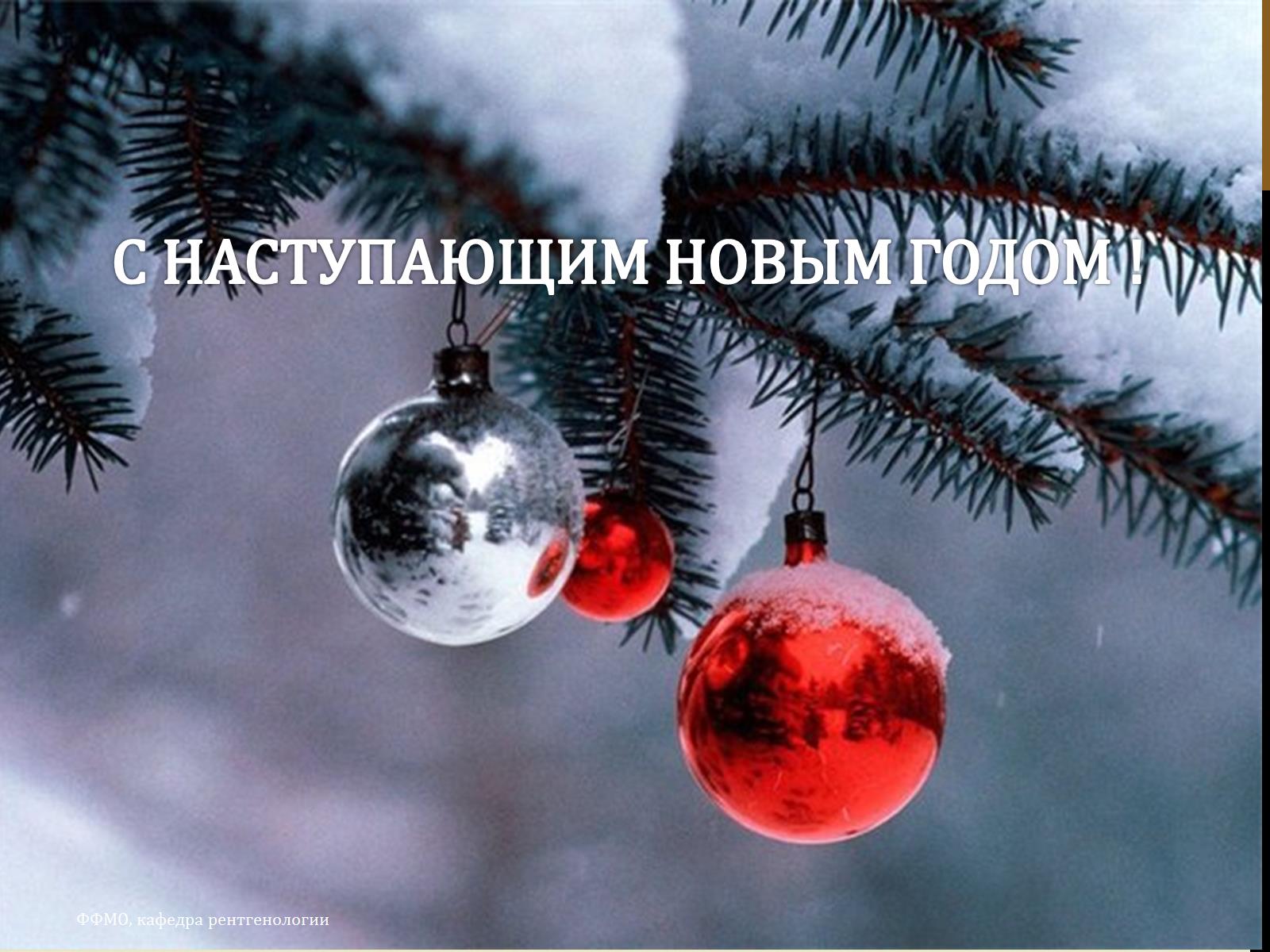